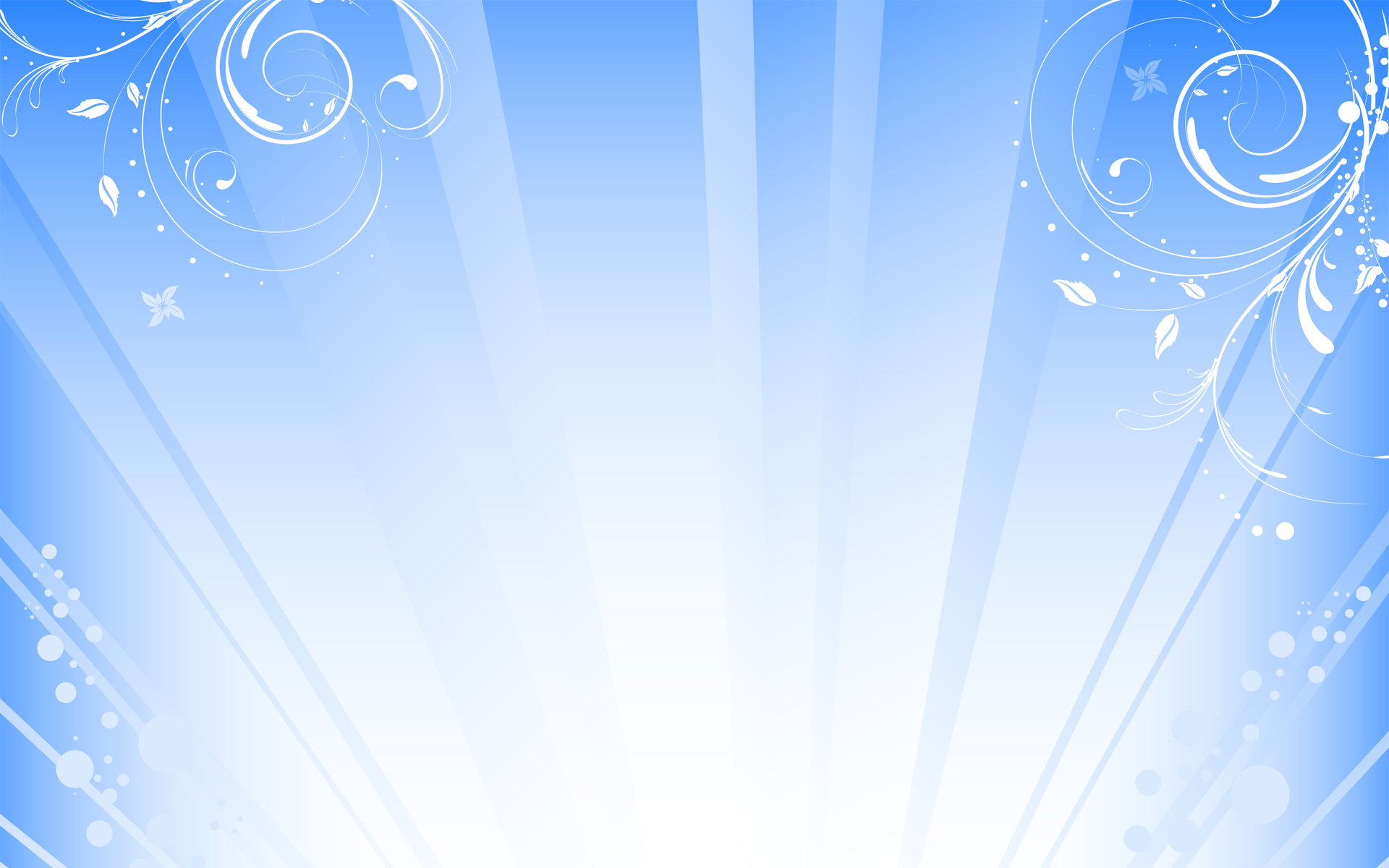 Мастер-класс
«Развитие мелкой моторики рук 
у детей дошкольного возраста 
через разные виды деятельности»




Выполнил воспитатель 
МБДОУ «Детский сад №1 «Смоляночка»
Моторикова Елена Викторовна
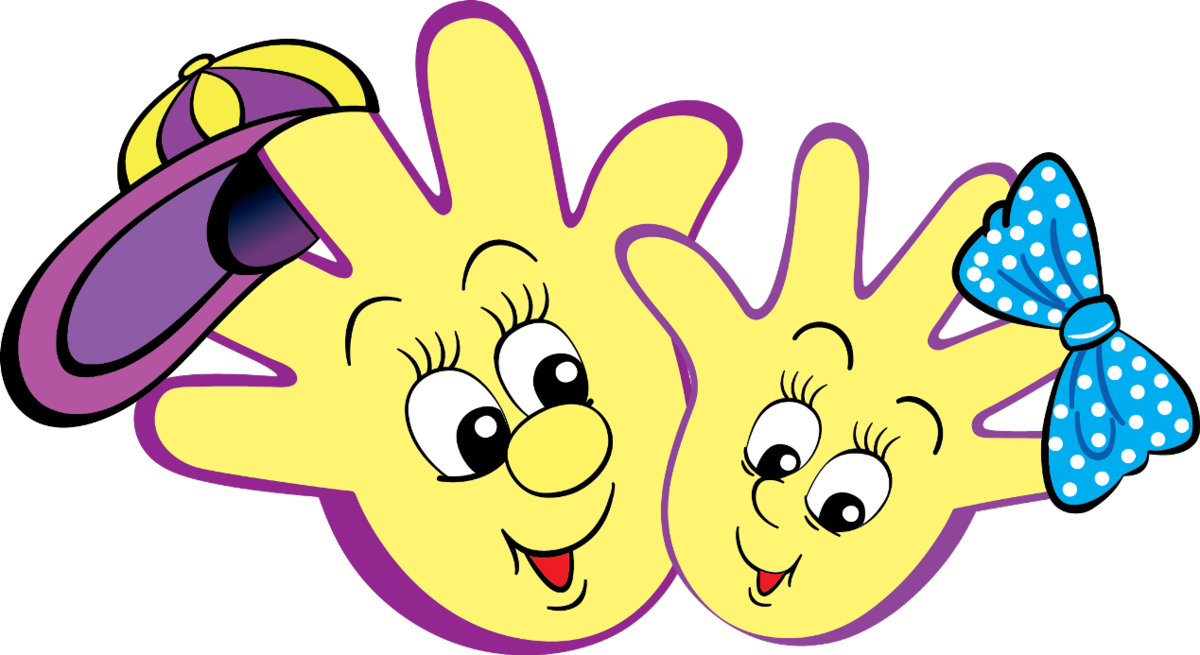 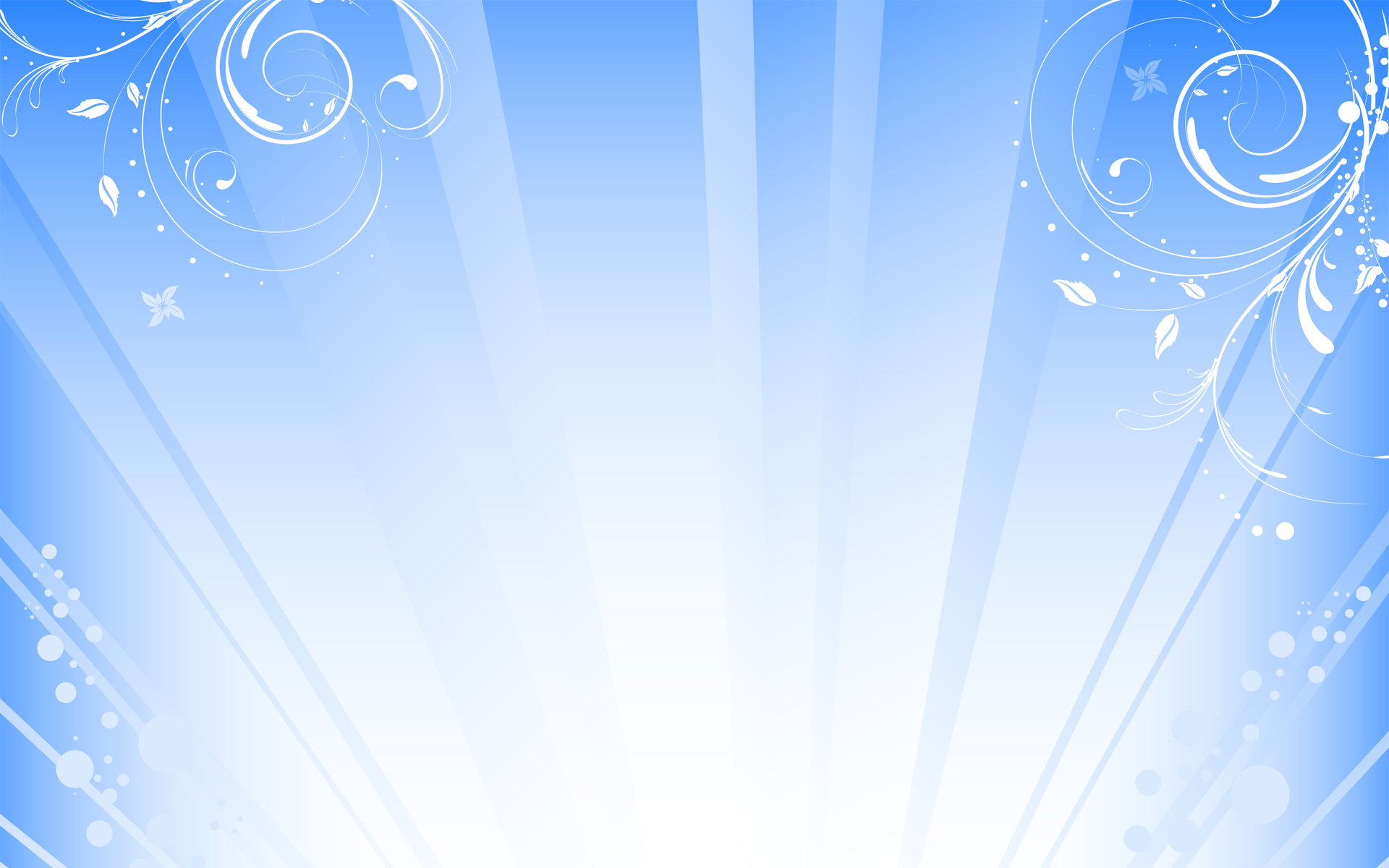 Канадский ученый нейрохирург Уайлдер Грейвс Пенфилд изобразил мозг человека
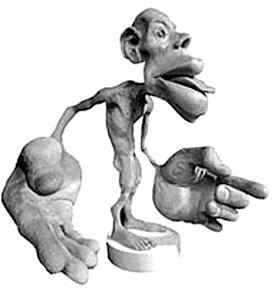 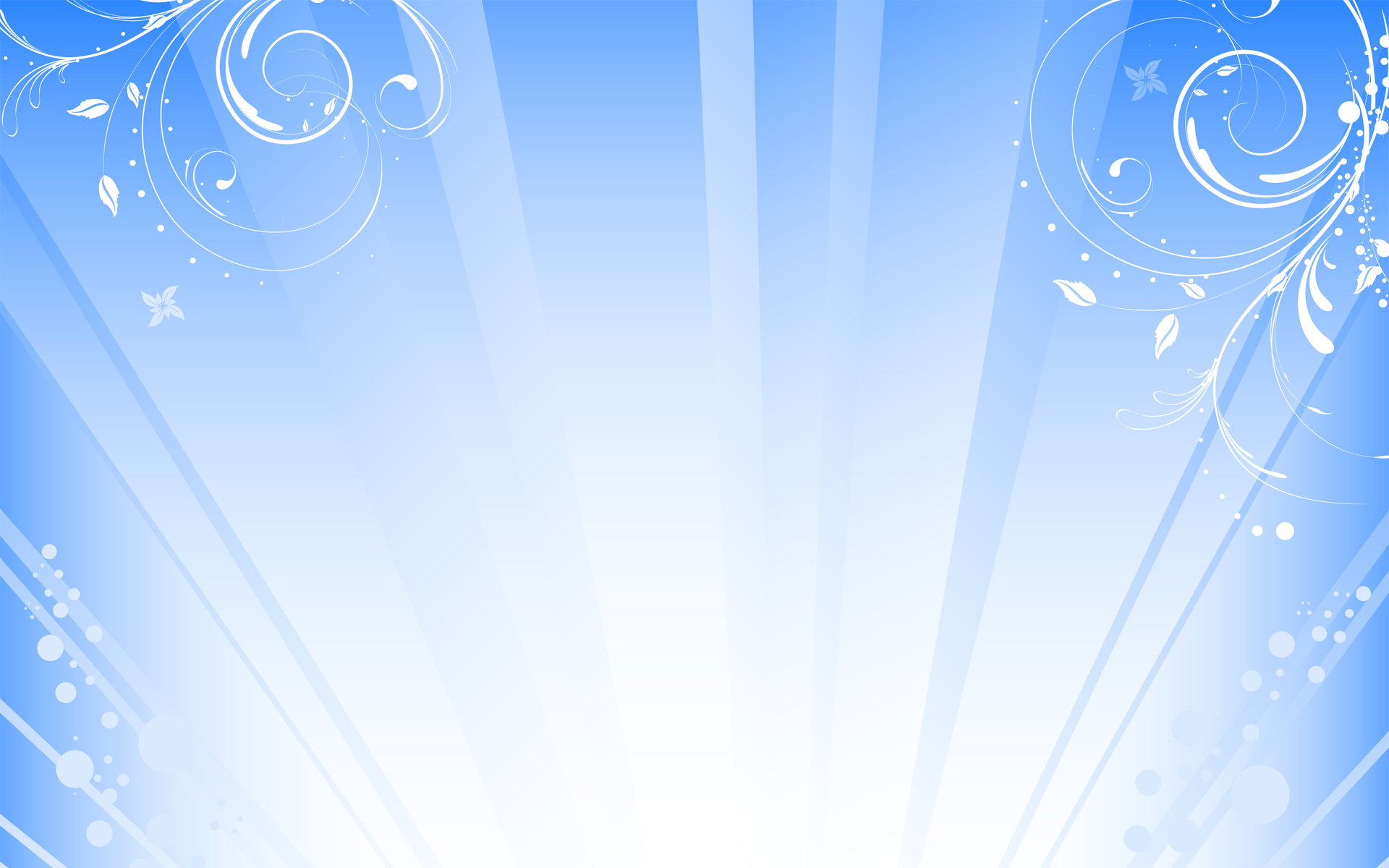 Пальчиковая гимнастика
Пальчиковые игры
Содержение работы по развитию 
мелкой моторики рук
Весёлый карандашик
Творческий
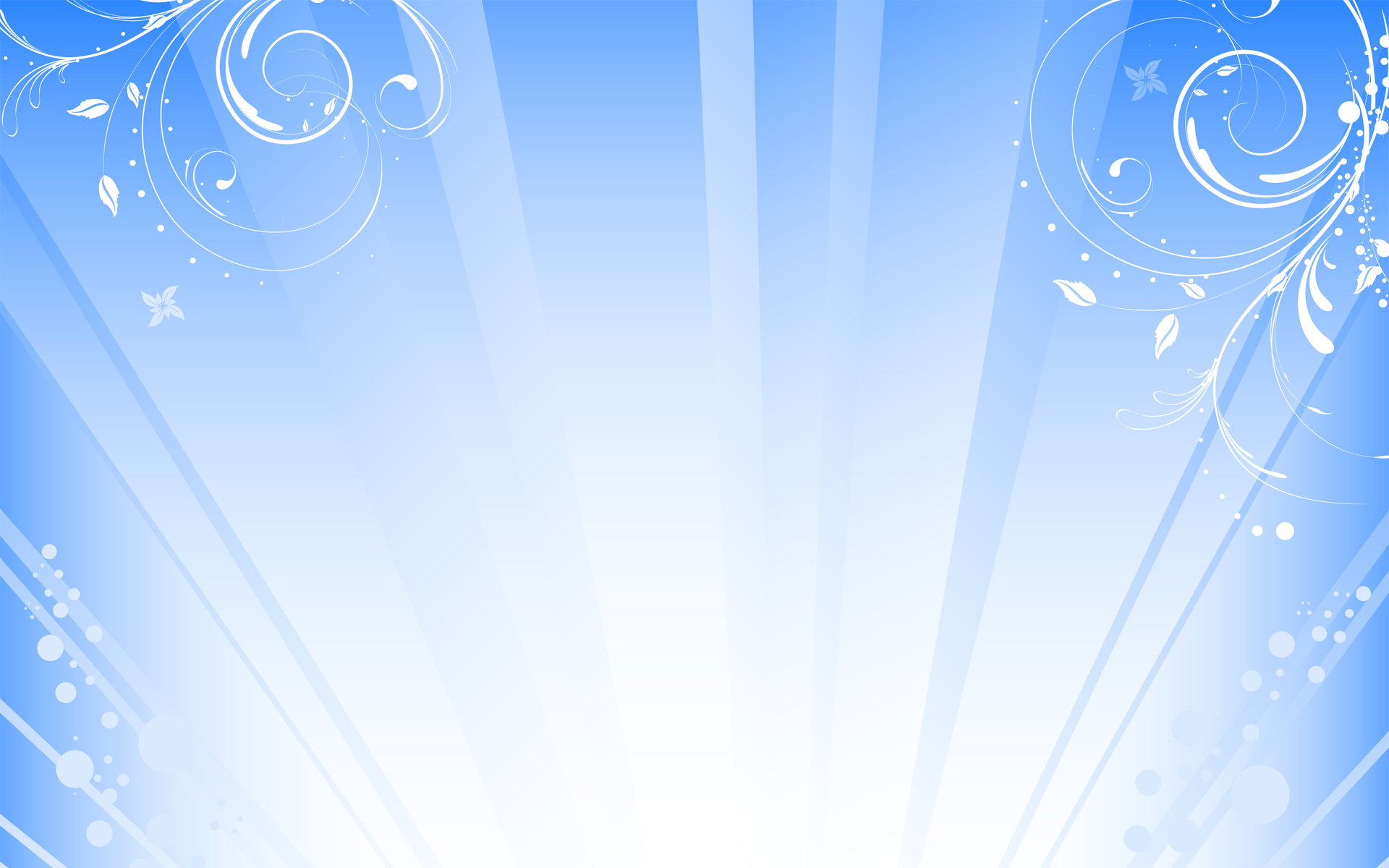 1 блок Пальчиковая гимнастика
Массаж, самомассаж (без предметов, с предметами).
Упражнения для кистей рук (Семья, Пекарь, Пальчики дружат и т.д. )
Статические упражнения (удержание пальцами определенной позы):кольцо, коза, заяц;
Динамические упражнения (развитие подвижности пальцев, переключения с одной позиции на другую): кулак-ребро-ладонь; ножницы-собака-лошадь; и т.д.
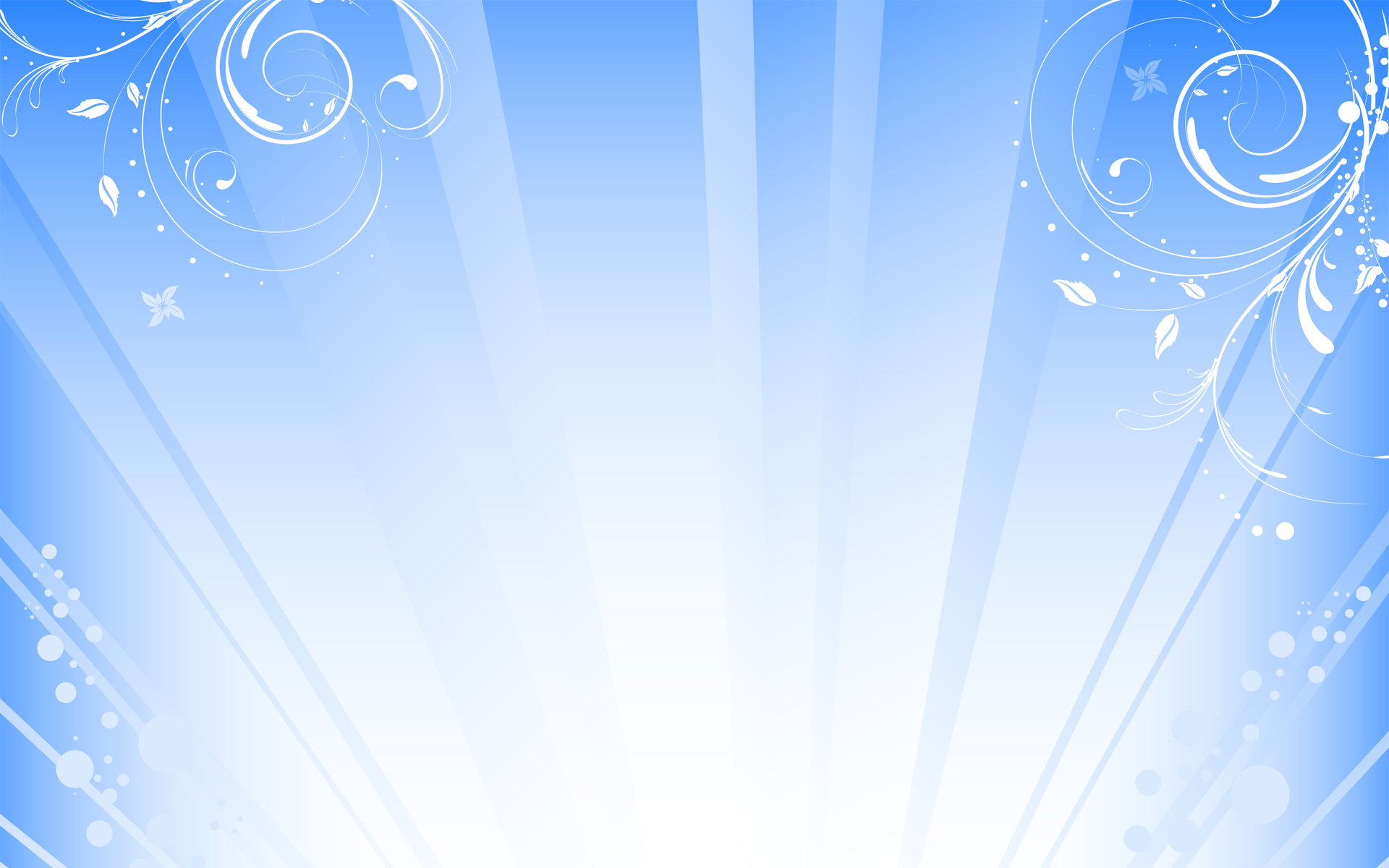 «
Массаж ладоней и пальчиков рук
Массаж с помощью шестигранного карандаша
«УТЮЖОК»




Прокатывание карандаша по поверхности стола.
Возьми толстый карандаш. Положи его на стол. «Прогладь» карандаш сначала одной ладонью, потом другой. Покатай карандаш по столу
Карандаш я покачу
Вправо-влево – как хочу.
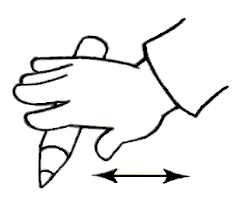 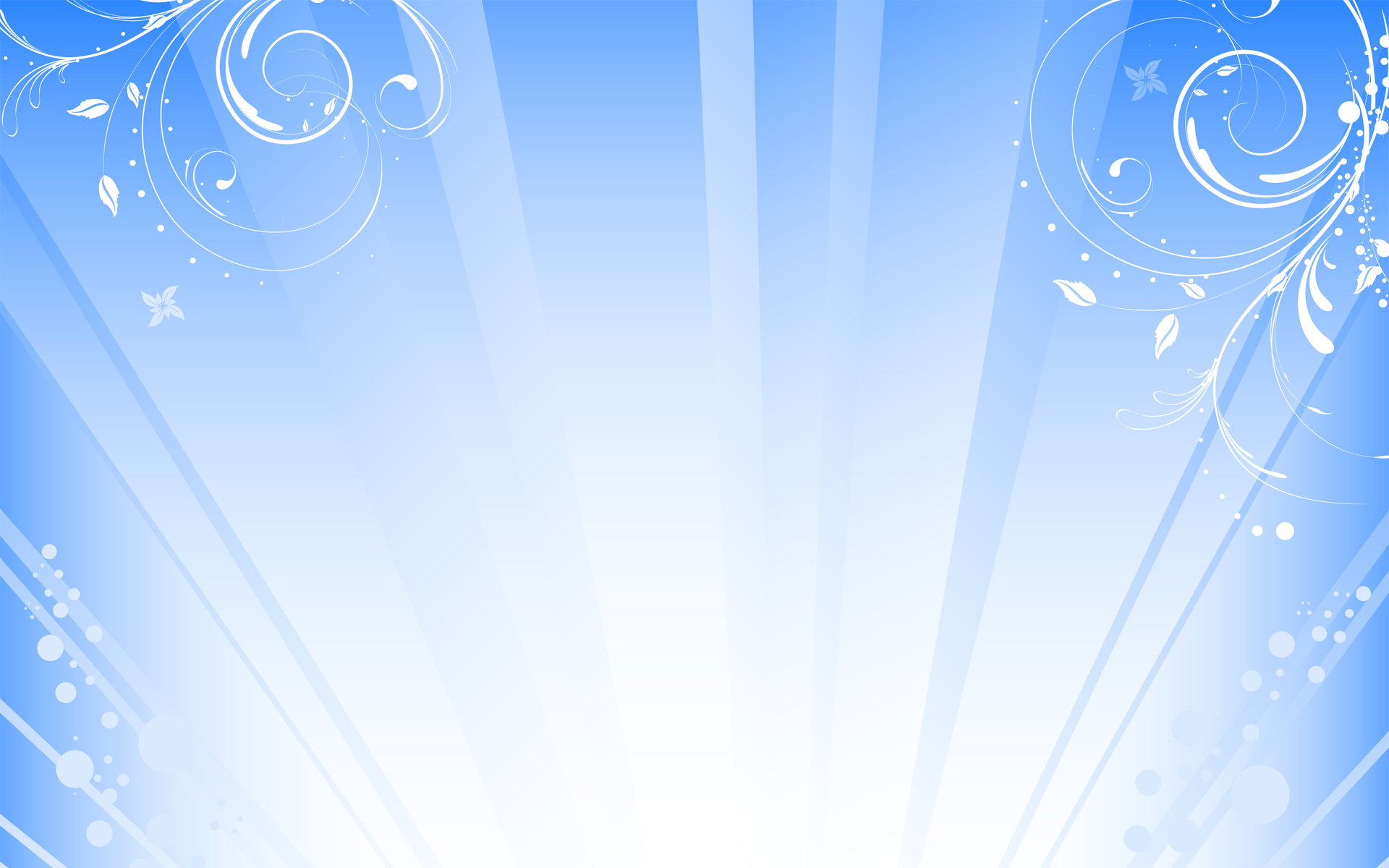 «ДОБЫВАНИЕ ОГНЯ»
Массаж ладоней и пальчиков рук
Массаж с помощью шестигранного карандаша
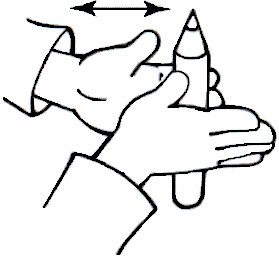 «ДОБЫВАНИЕ ОГНЯ»
Прокатывание карандаша между ладонями.
Положи карандаш на одну ладошку, прикрой её другой. 
Прокатывай карандаш между ладонями сначала медленно, а потом быстрее, от кончиков пальцев к запястьям. 
А теперь попробуй сделать это сразу с двумя карандашами. Получилось?
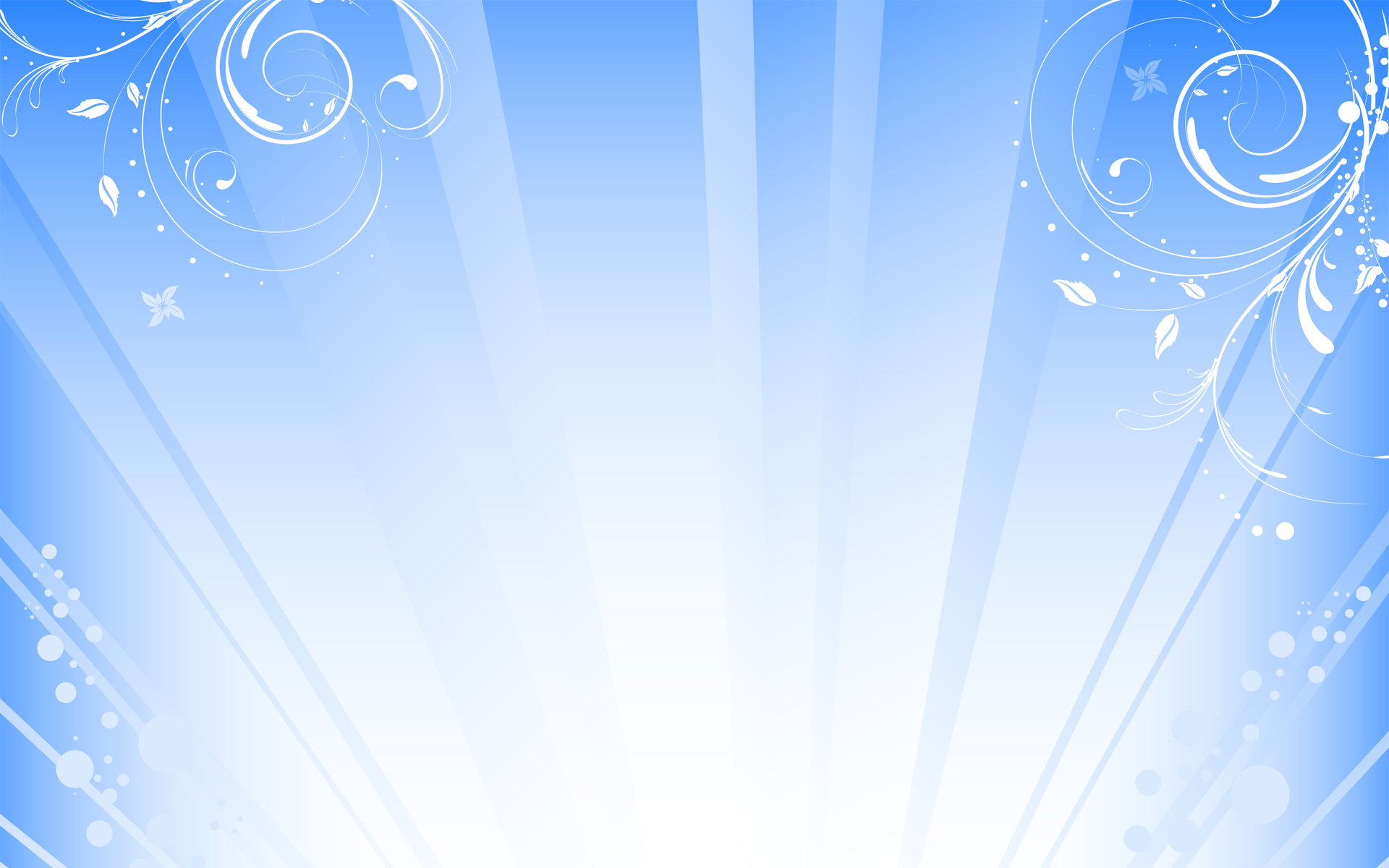 Массаж ладоней и пальчиков рук
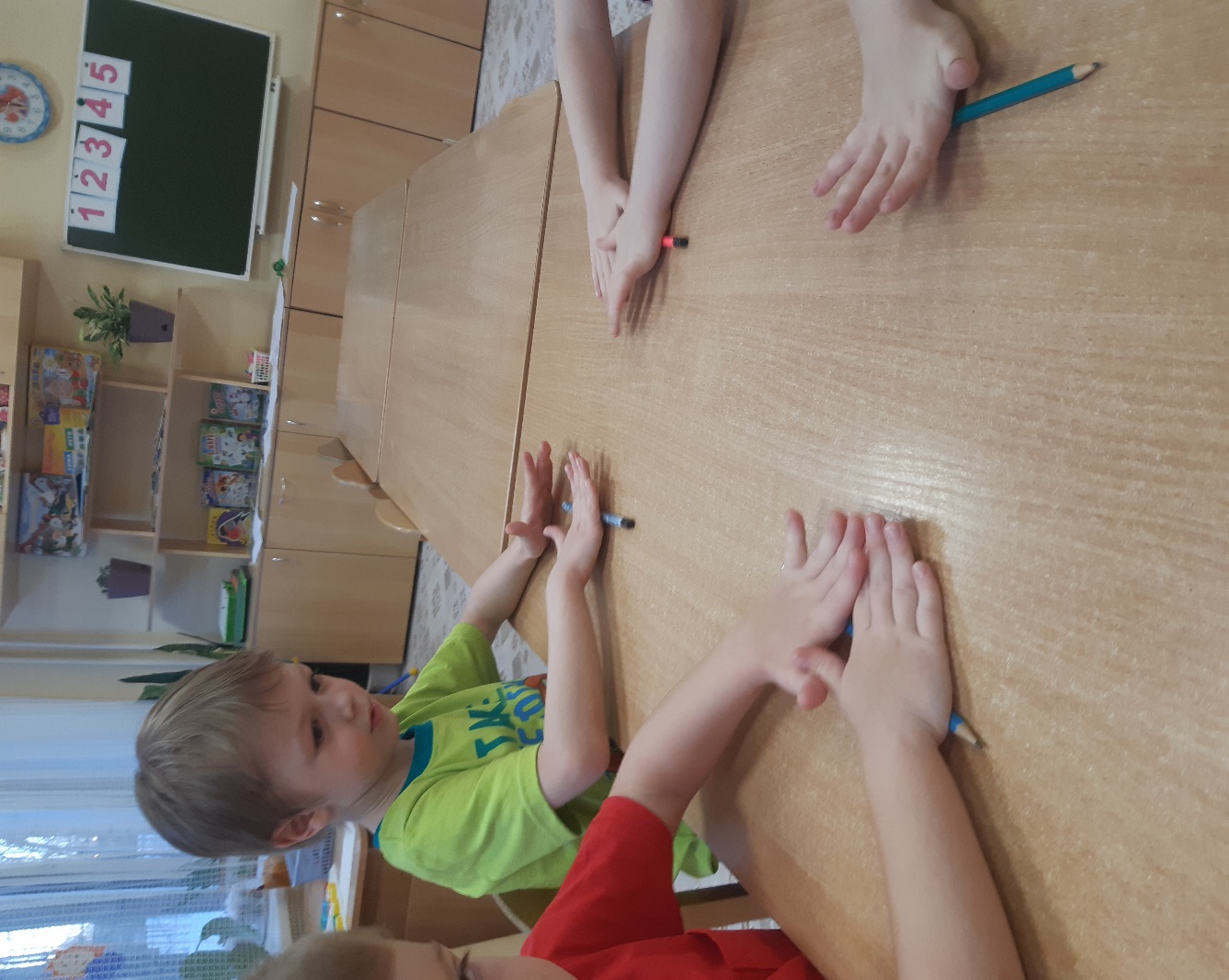 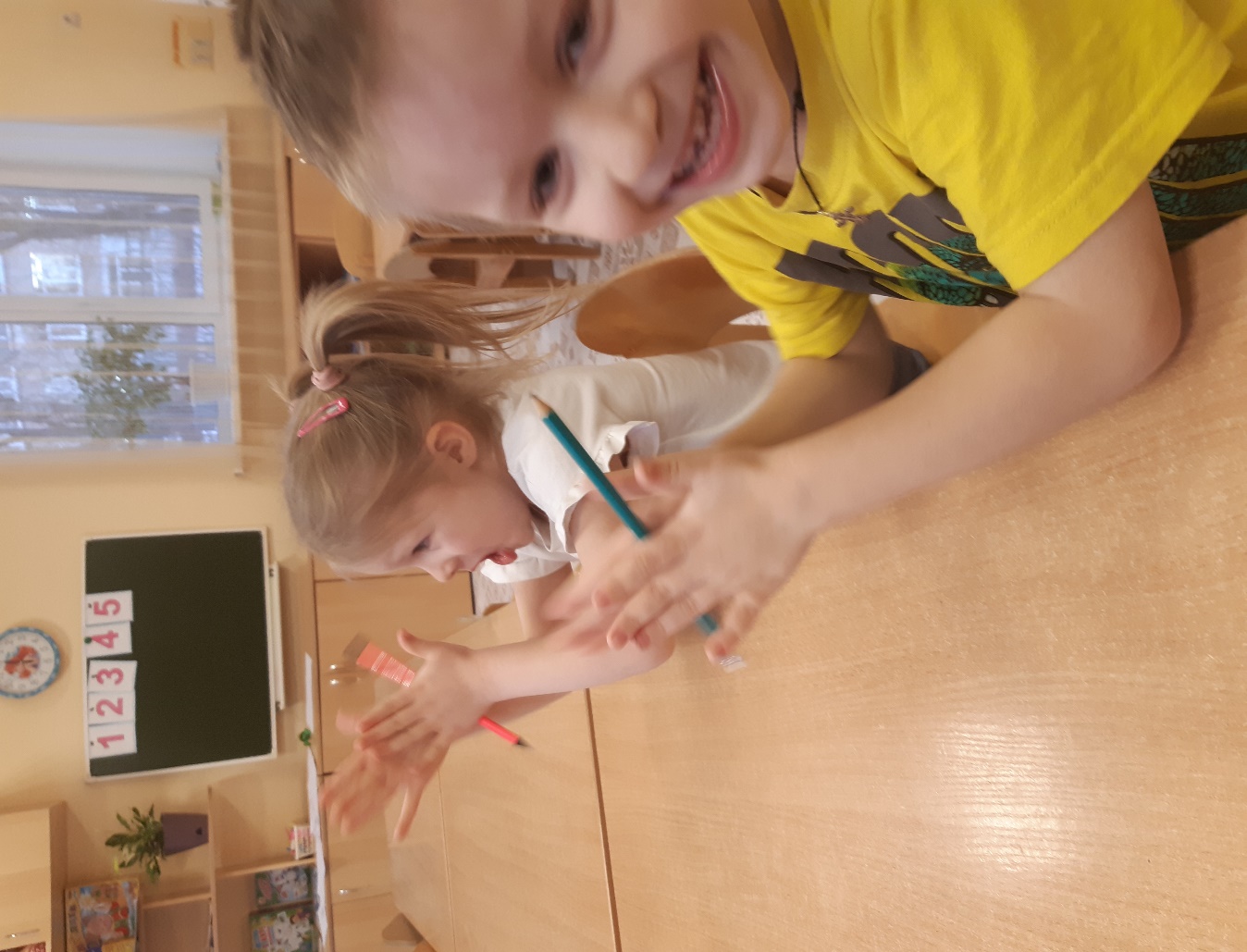 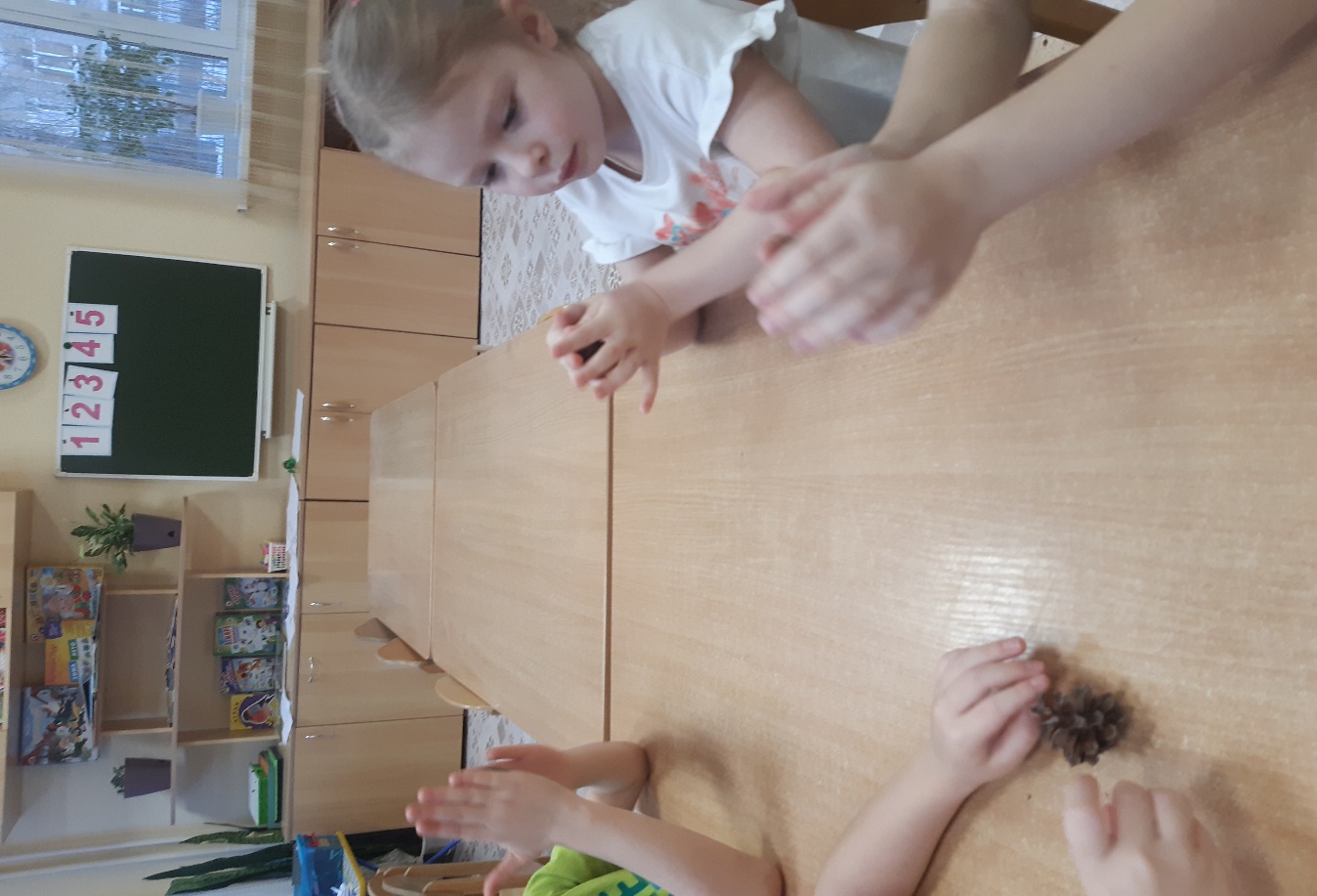 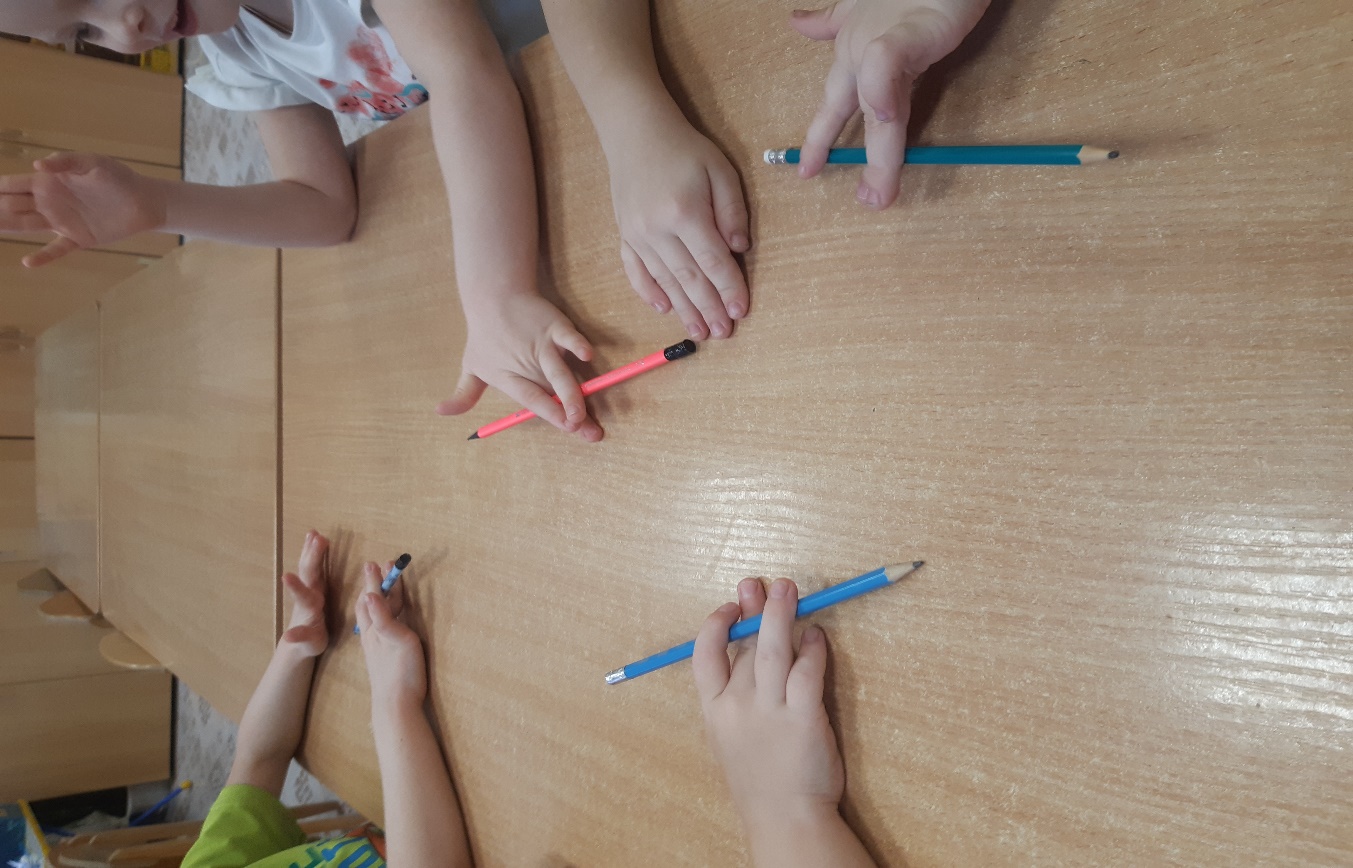 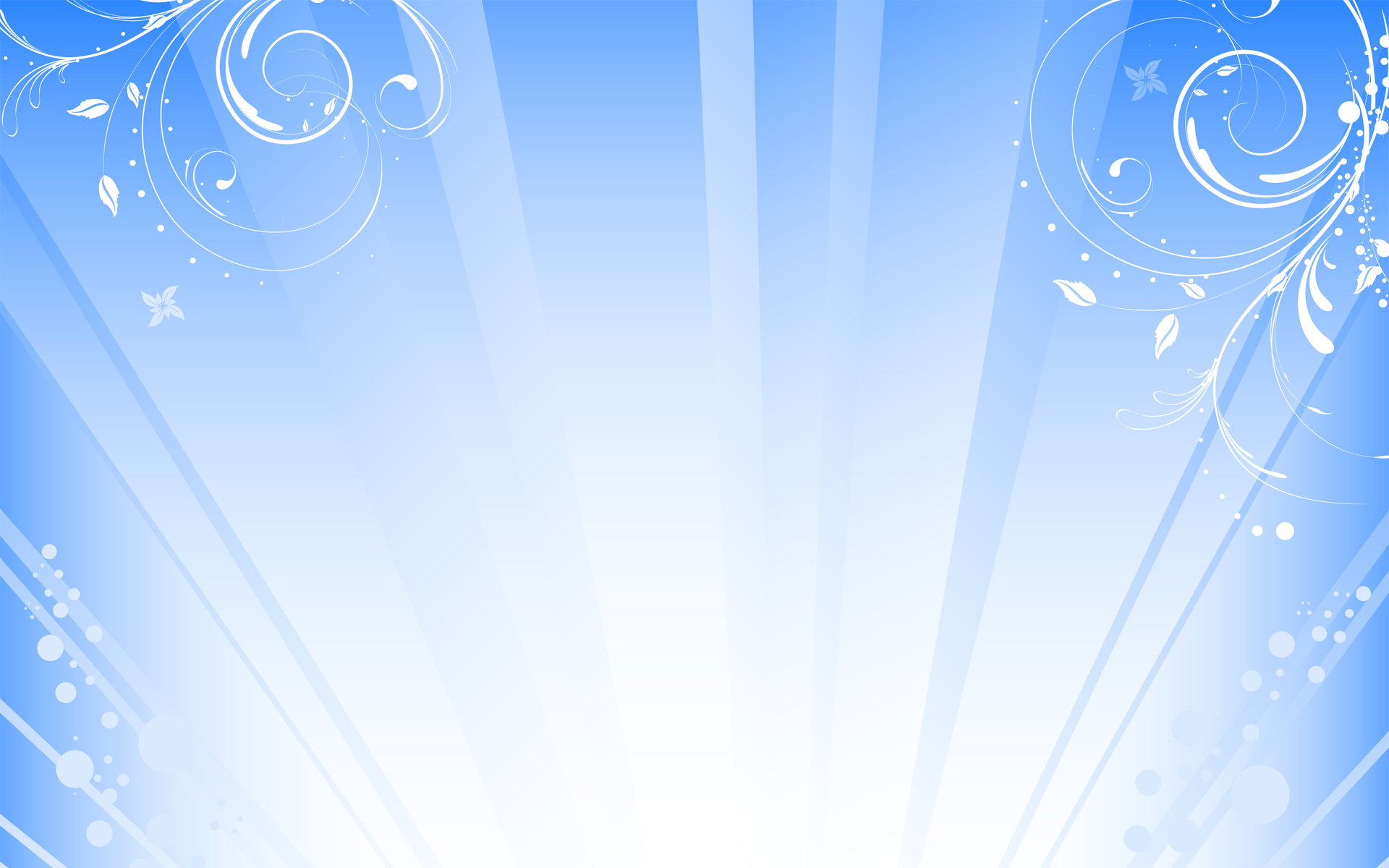 Упражнения для кистей рук
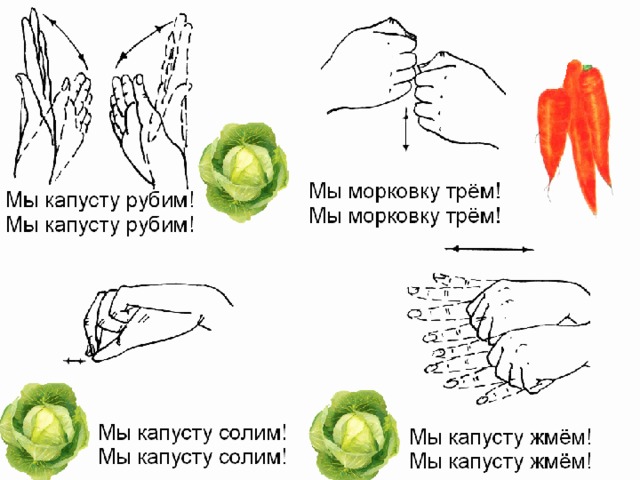 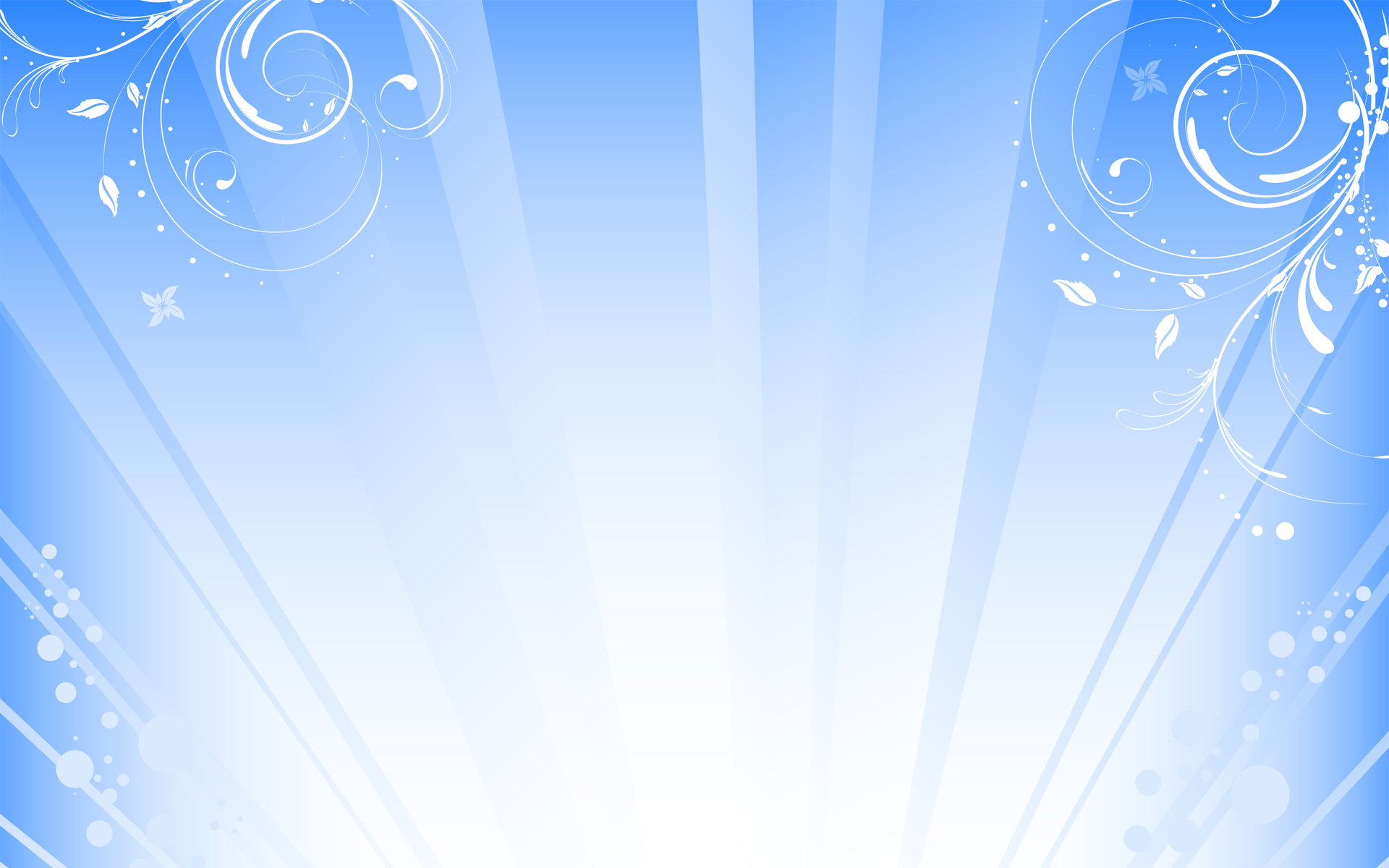 Статические упражнения
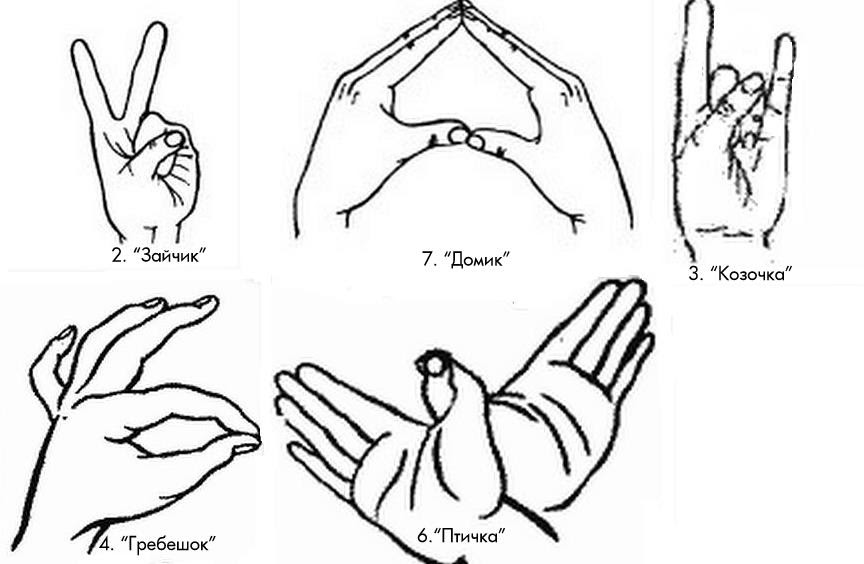 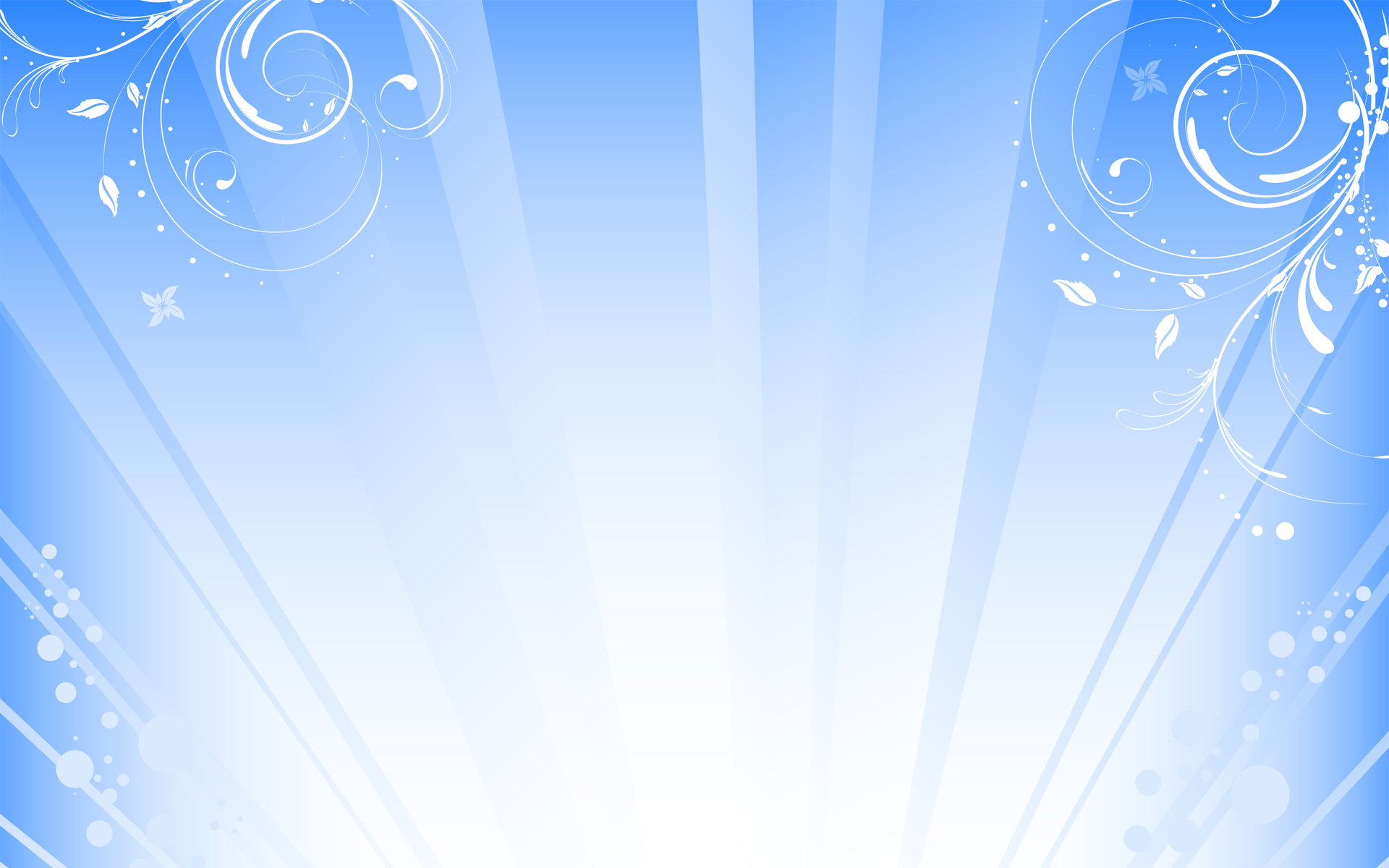 Динамические упражнения
«Кулак- ребро- ладонь»
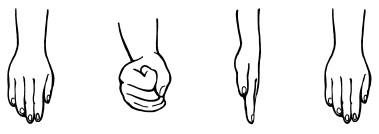 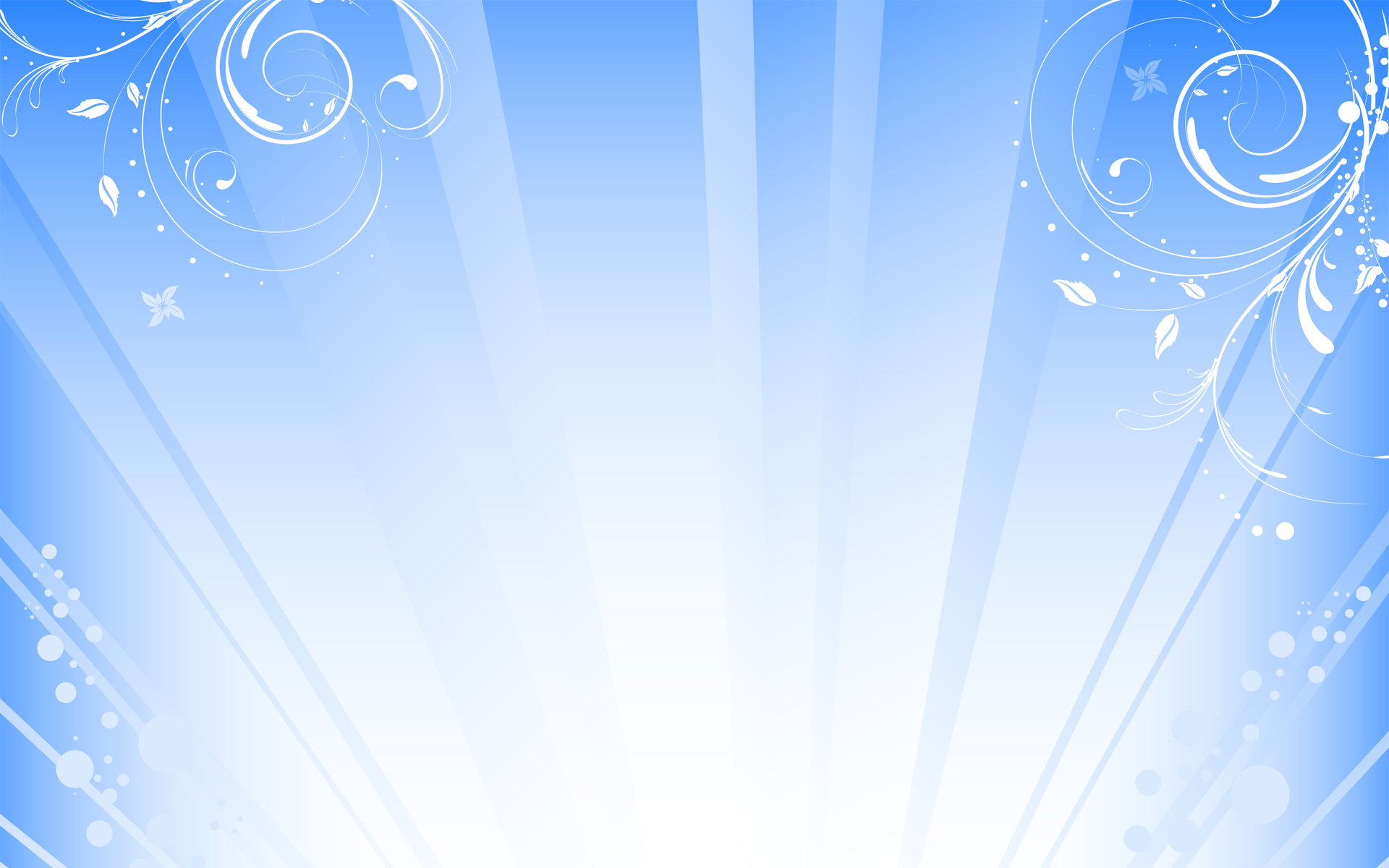 2 блок Пальчиковые игры
Без предметов: рисунки в воздухе (пальцем, ладонью), расскажи сказку, расскажи стихи руками, логосказки и т.д.
С атрибутами: пальчиковый театр, платочки, резиночки, перчатки. 
С предметами: это мозаики и конструкторы, шнуровки и пазлы, специальные лабиринты, фигурки-вкладыши, пирамидки.
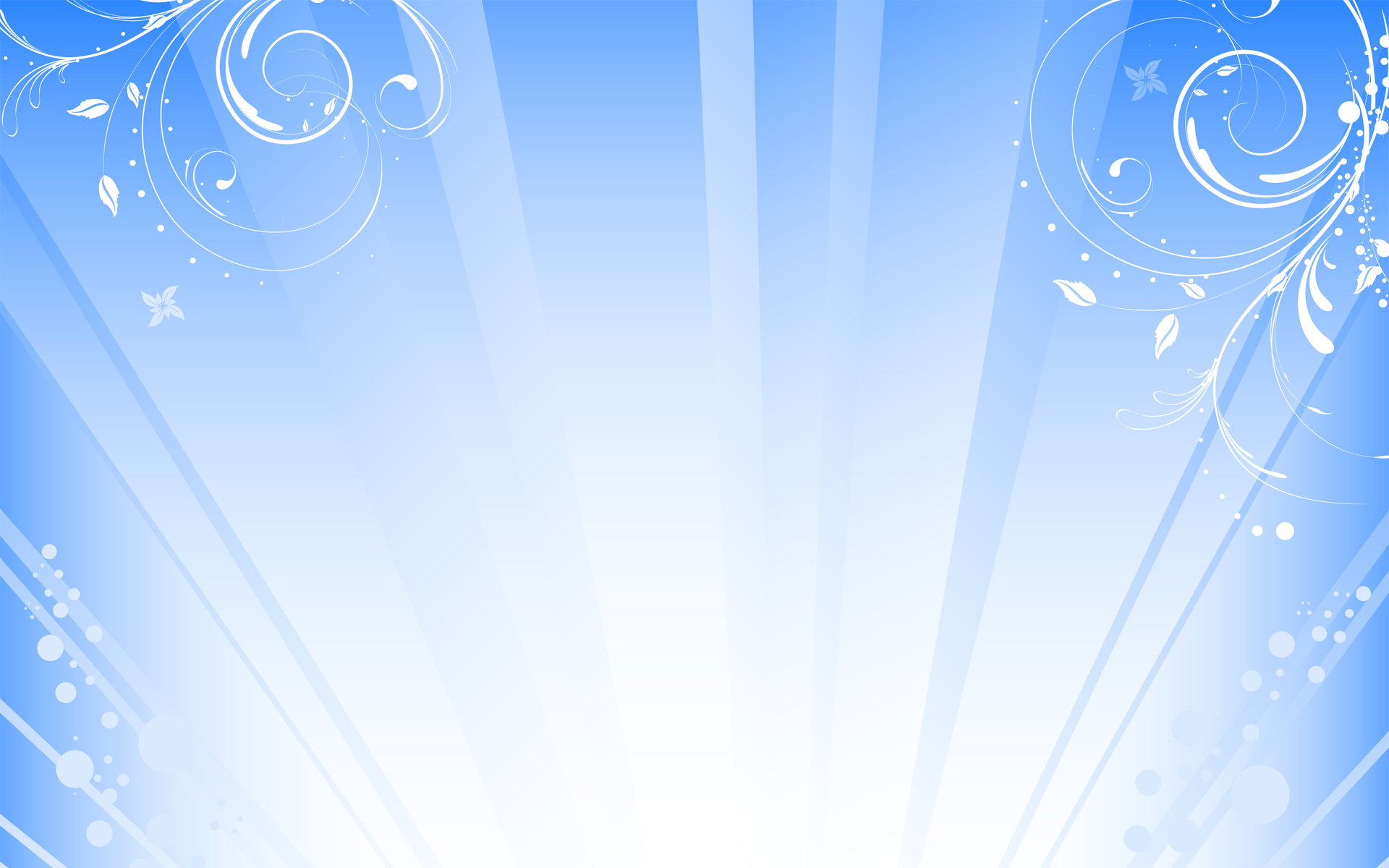 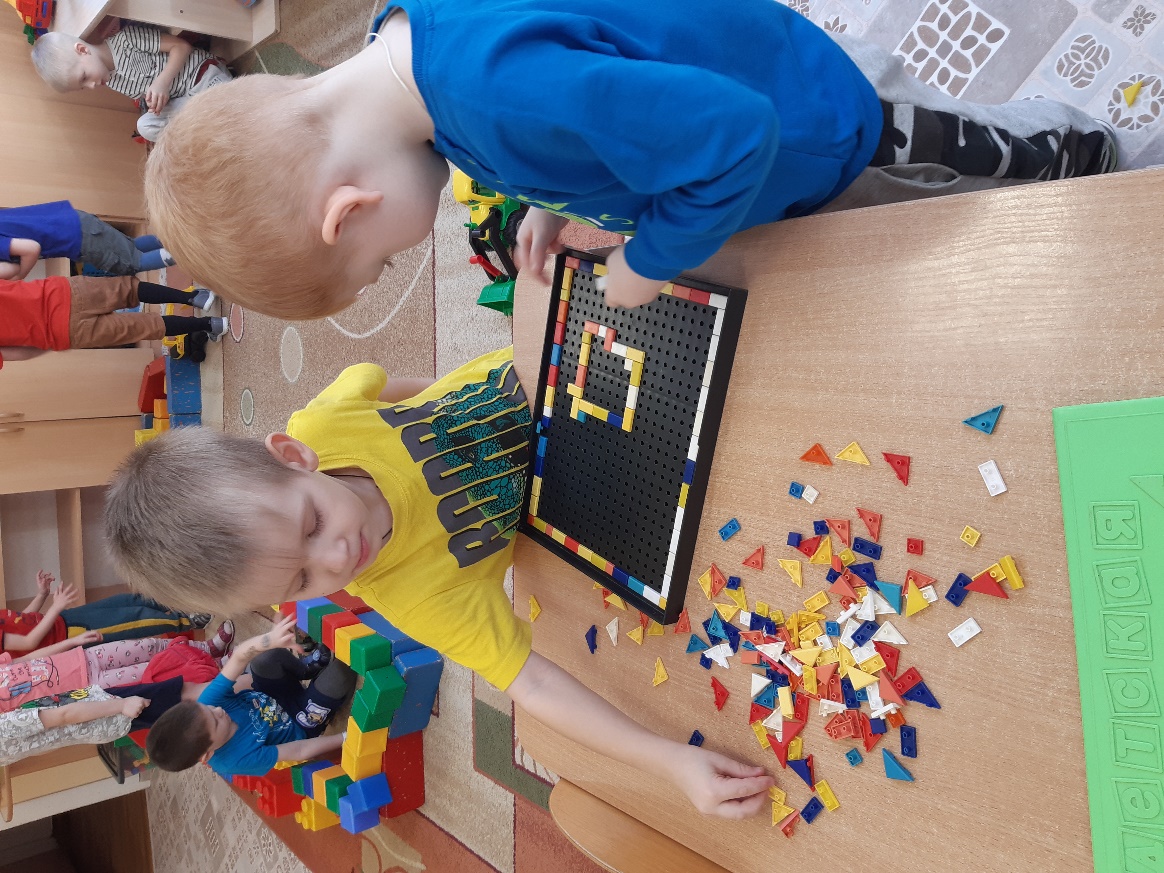 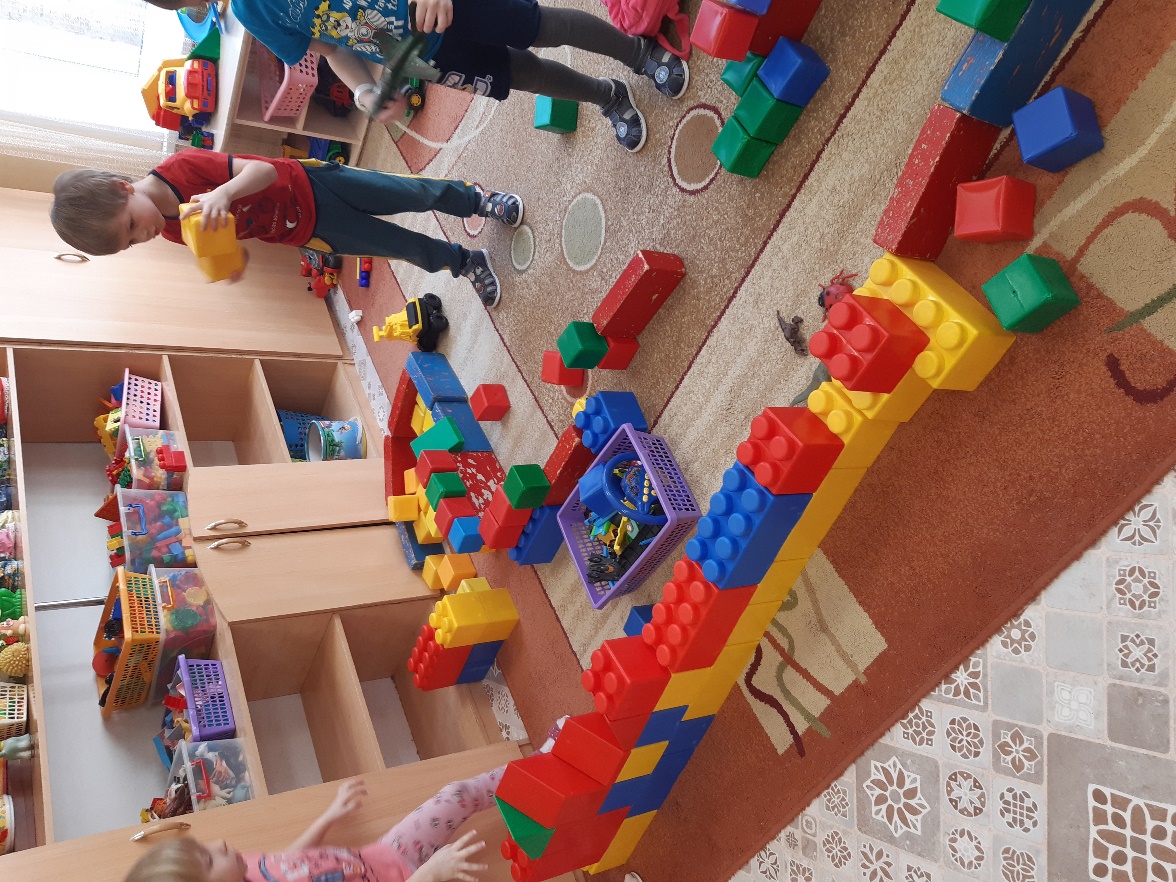 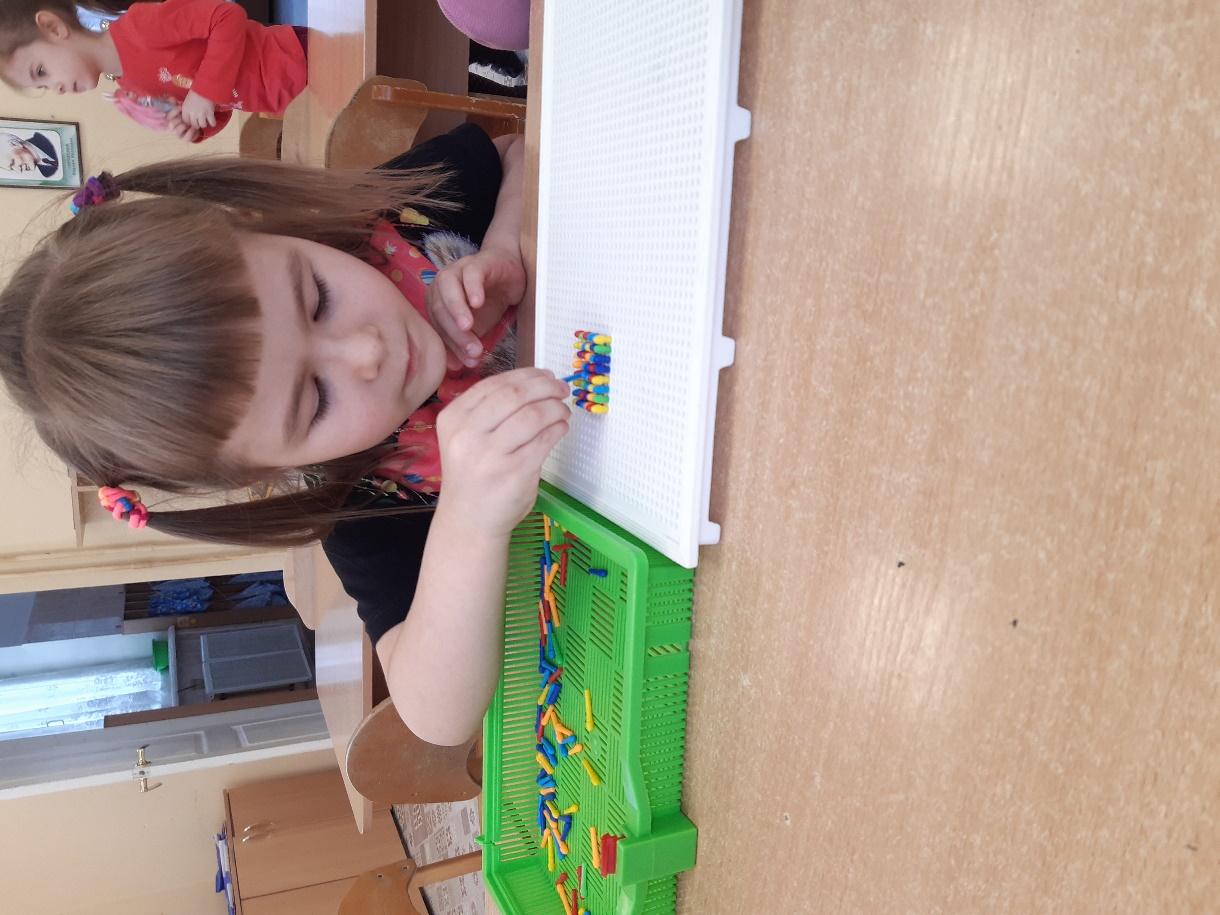 .
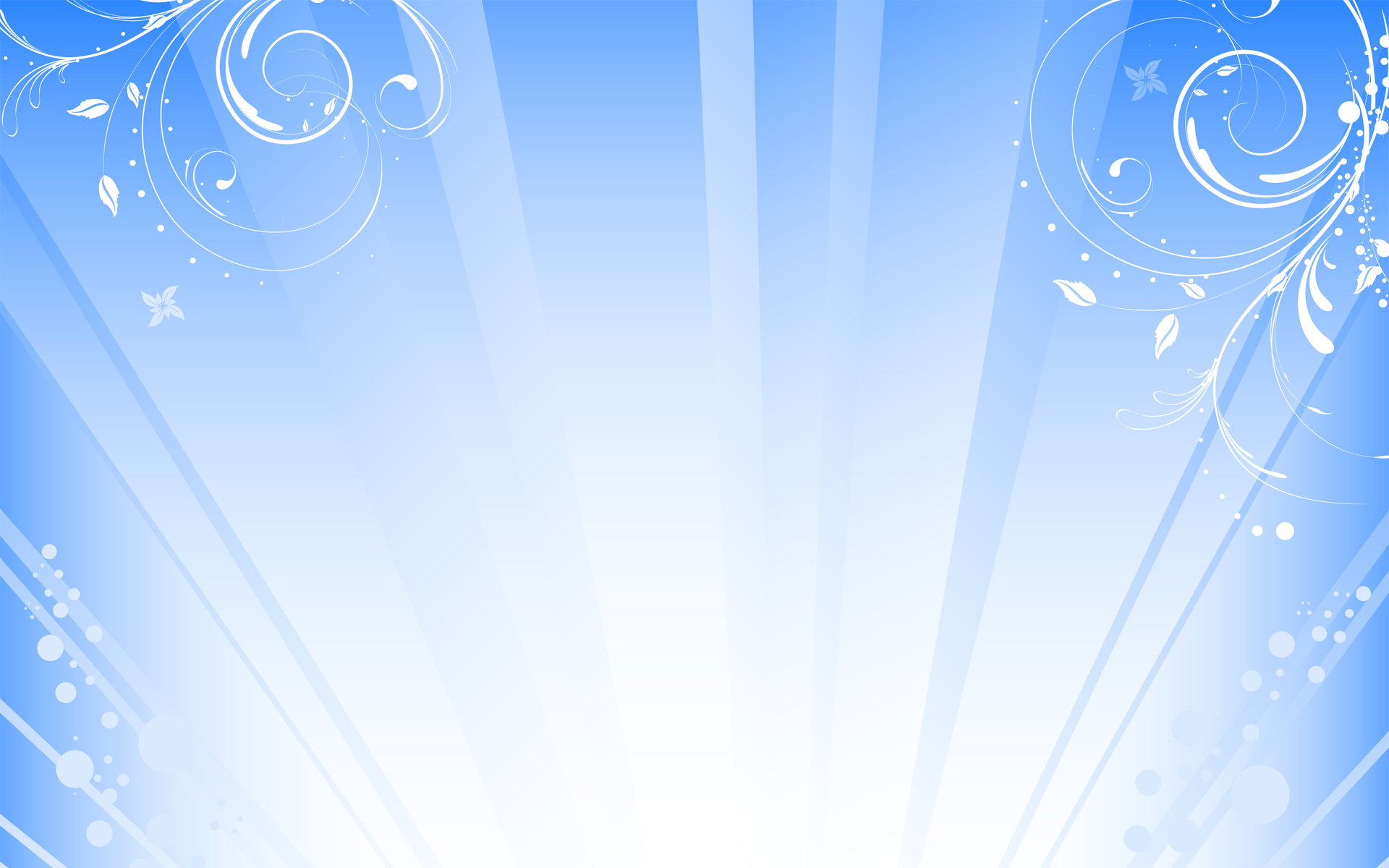 Пальчиковые шаги
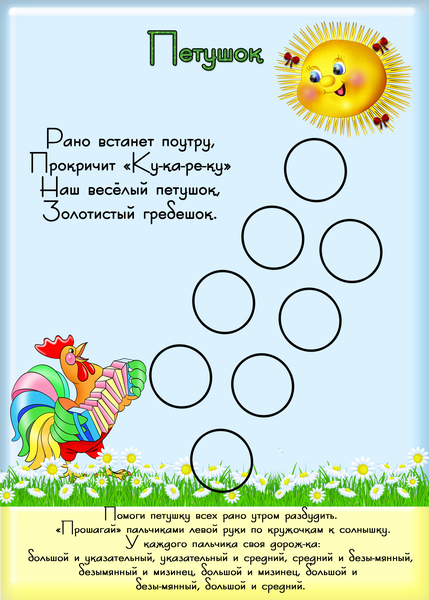 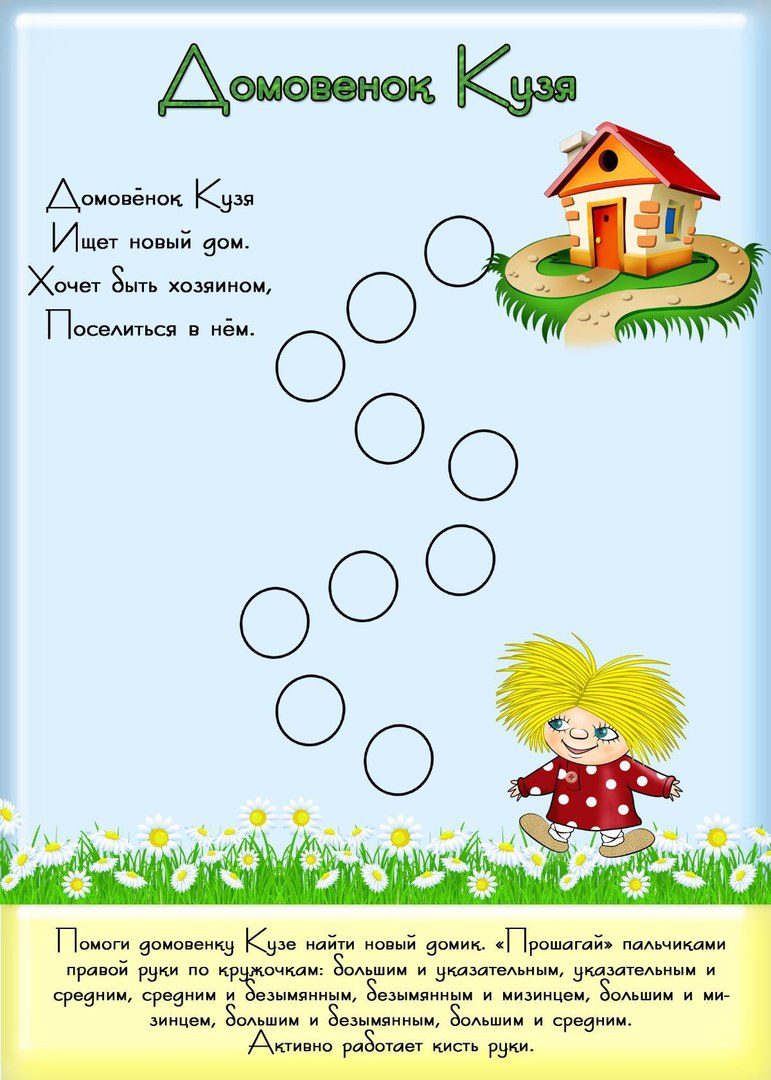 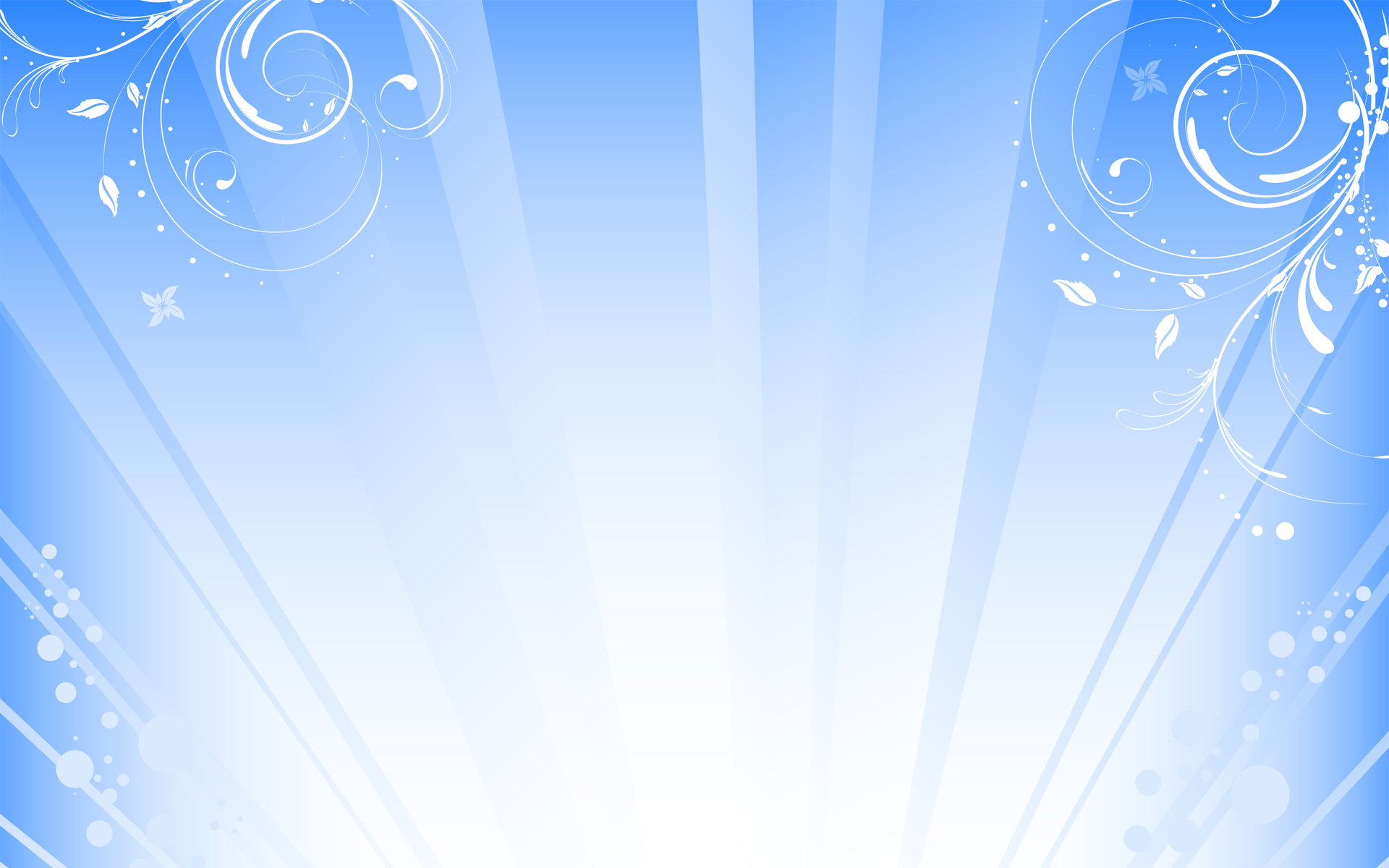 Игры с пуговицами
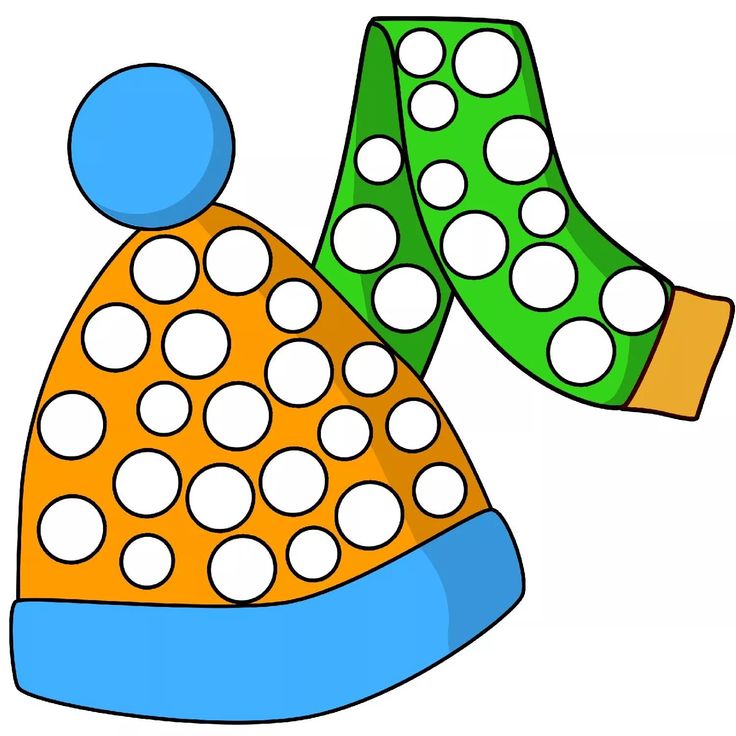 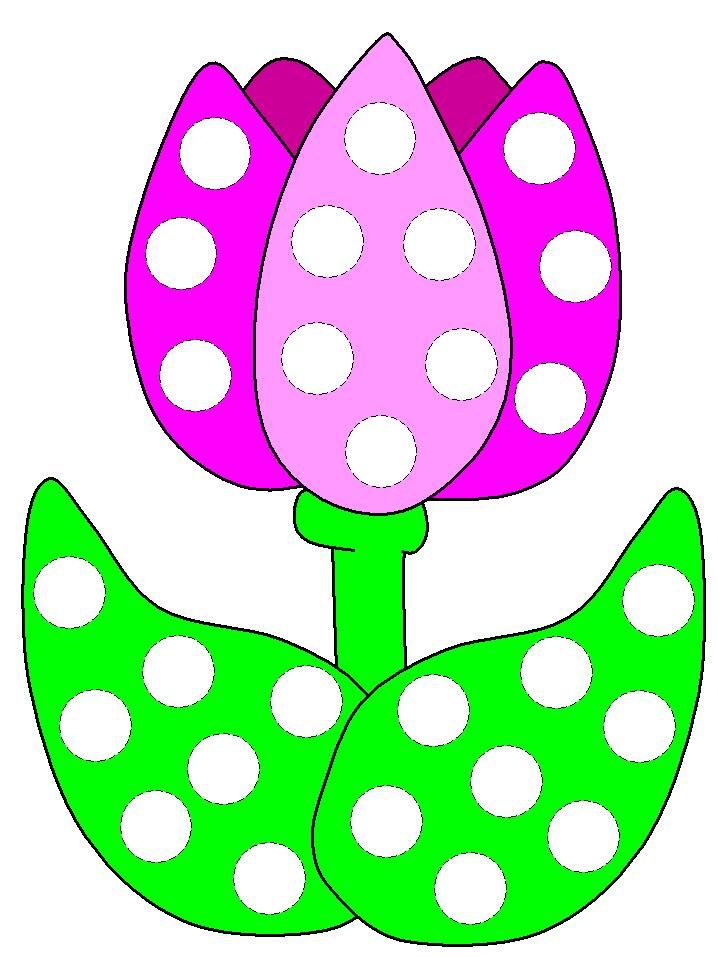 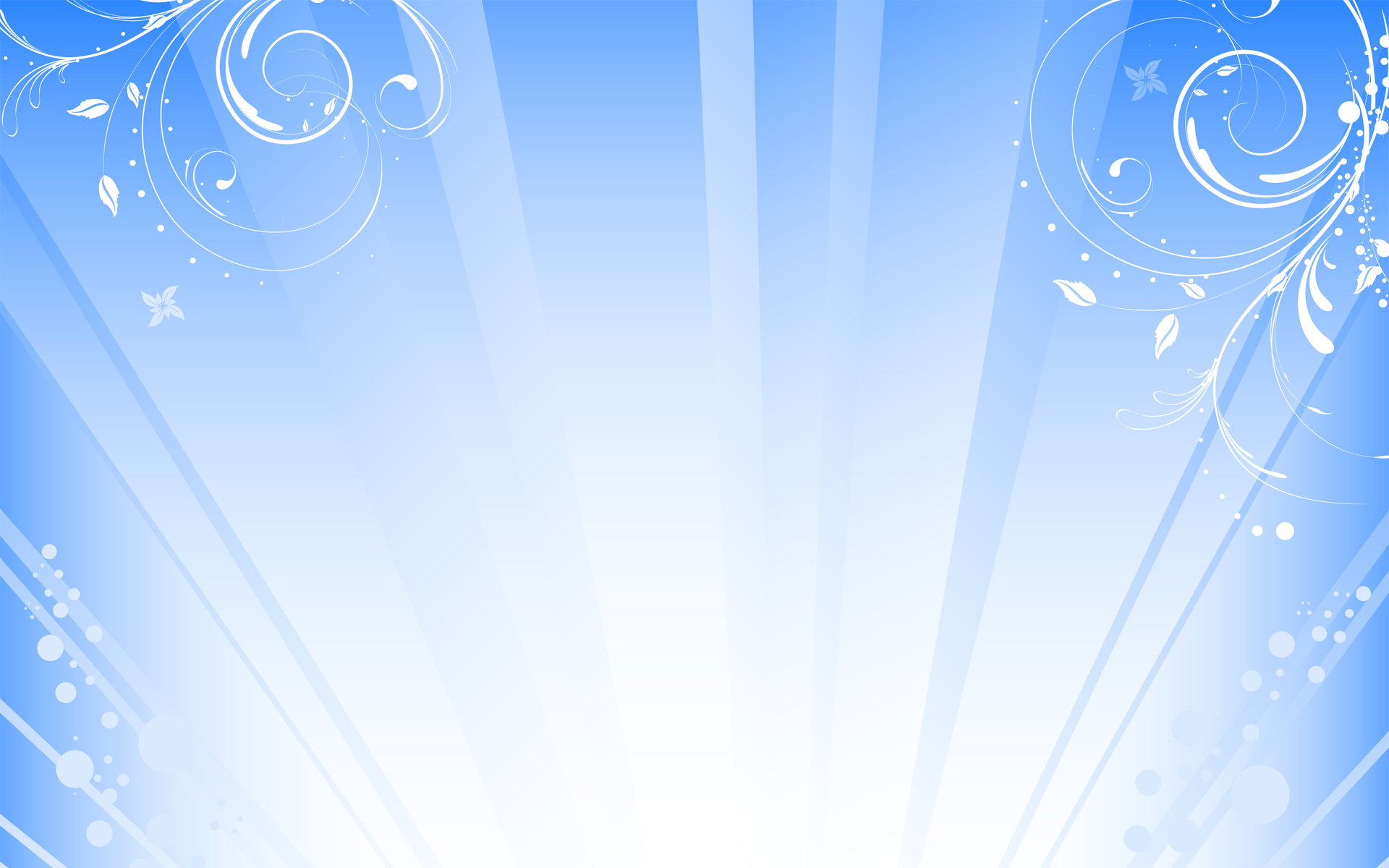 Контуры
Игры с прищепками
Игры с крупами
Игры с песком и водой
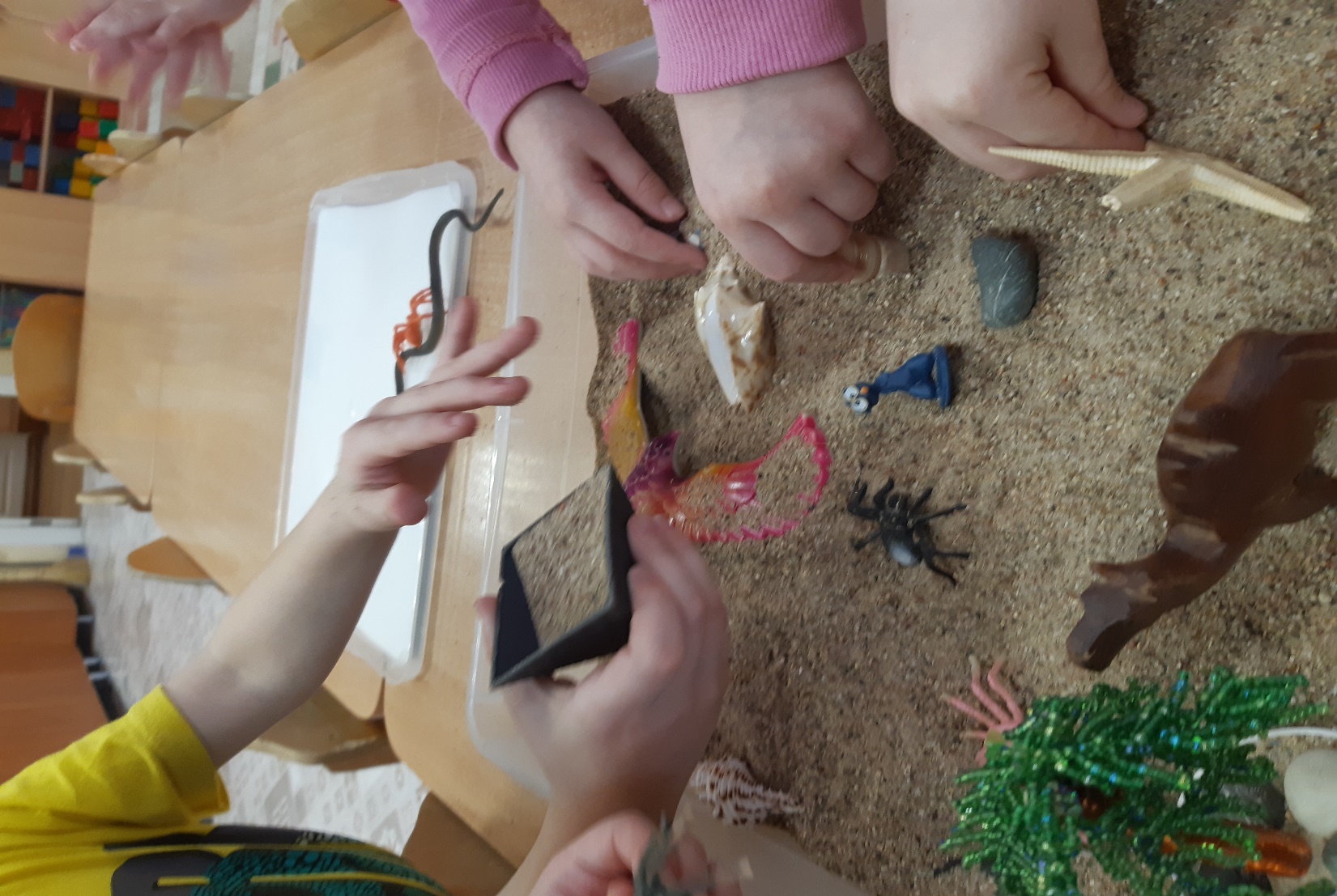 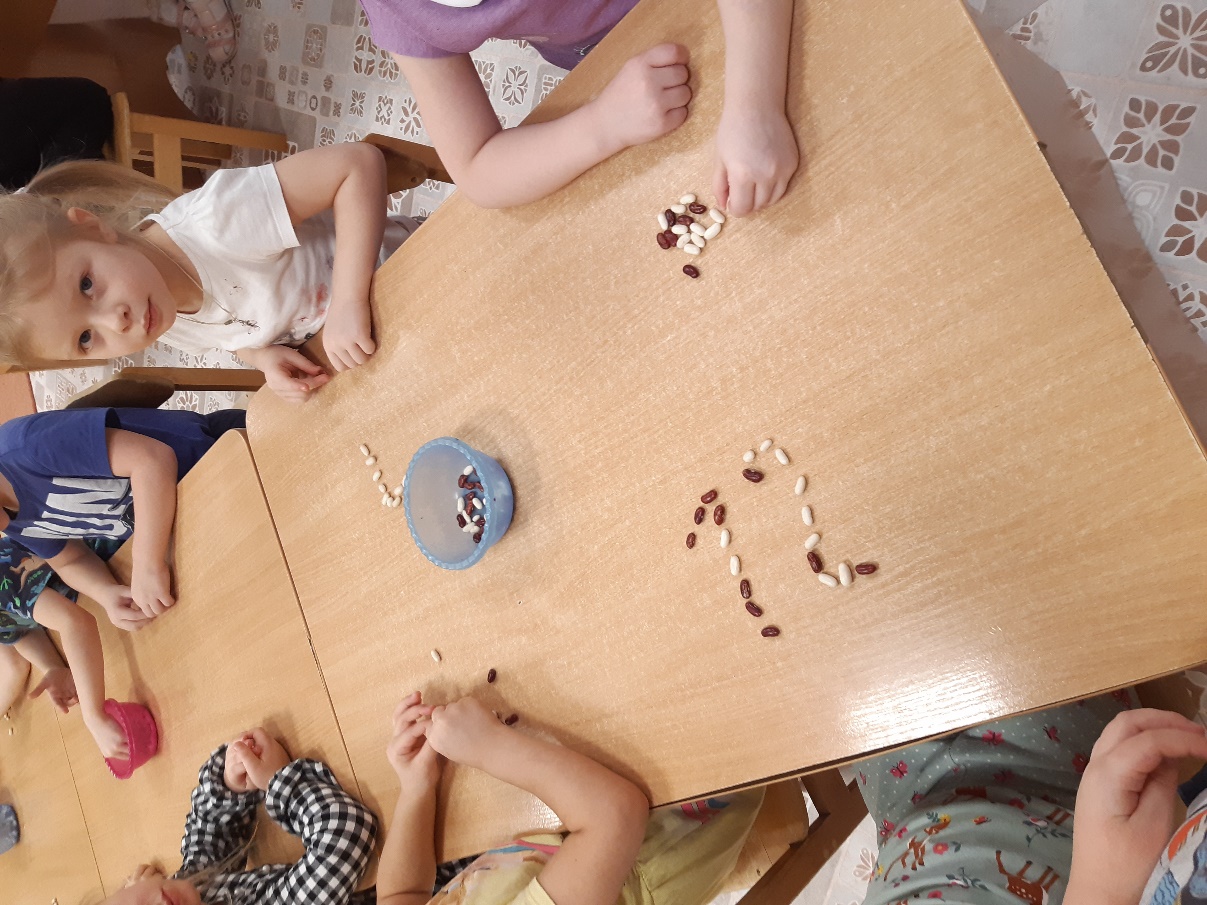 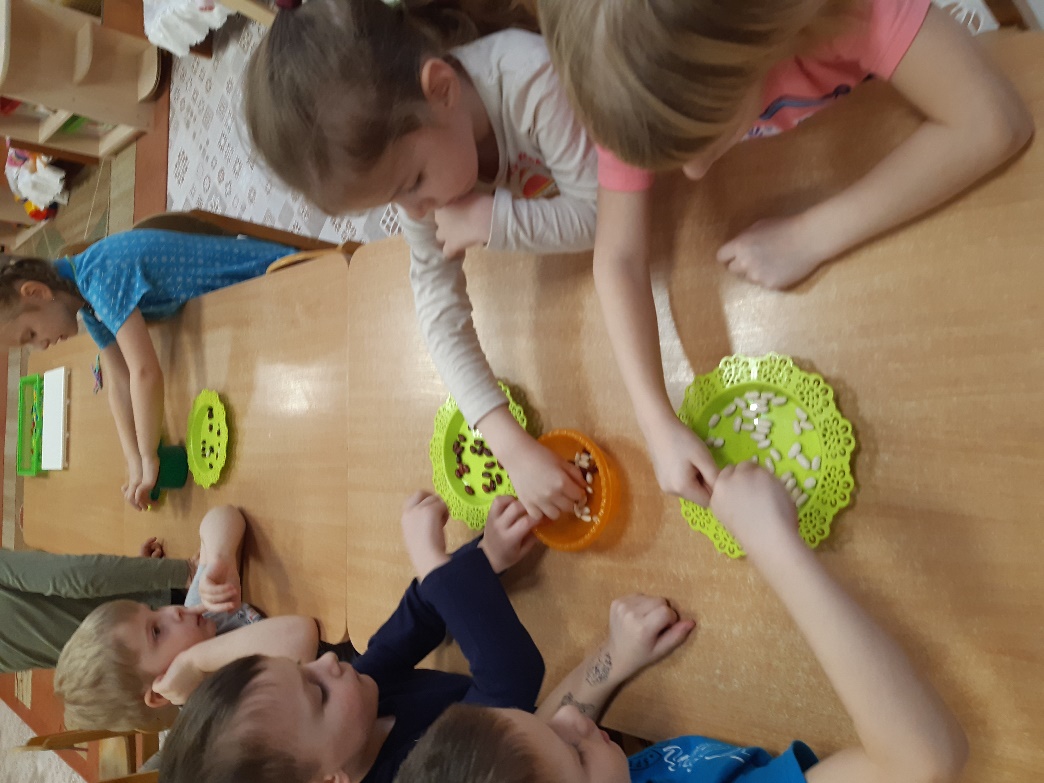 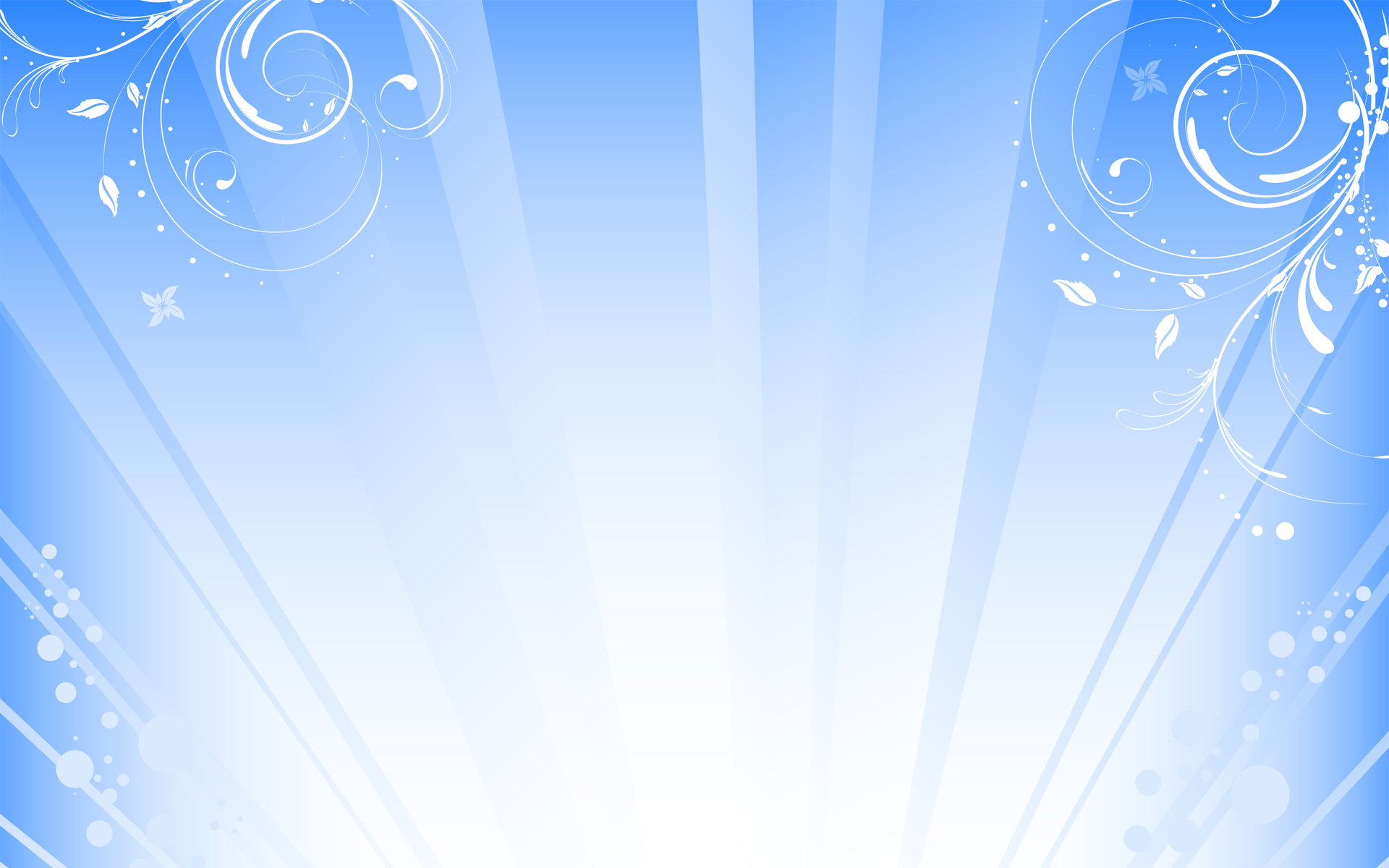 3 блок Творческий
Работа с глиной, пластилином, соленым тестом
Работа с бумагой, картон, гофра, салфетки, ткань разной текстуры, вата
Работа с природным и бросовым материалом: желуди, шишки, орехи (грецкие, фундук), скорлупу от орехов, веточки, почки, песок, глина, листья, крупа (манная, гречневая, горох, бобы, фасоль и пр), макаронные изделия, бусинки, пуговицы, крышки, яичная скорлупа и т.д.
Конструирование из разных видов конструкторов.
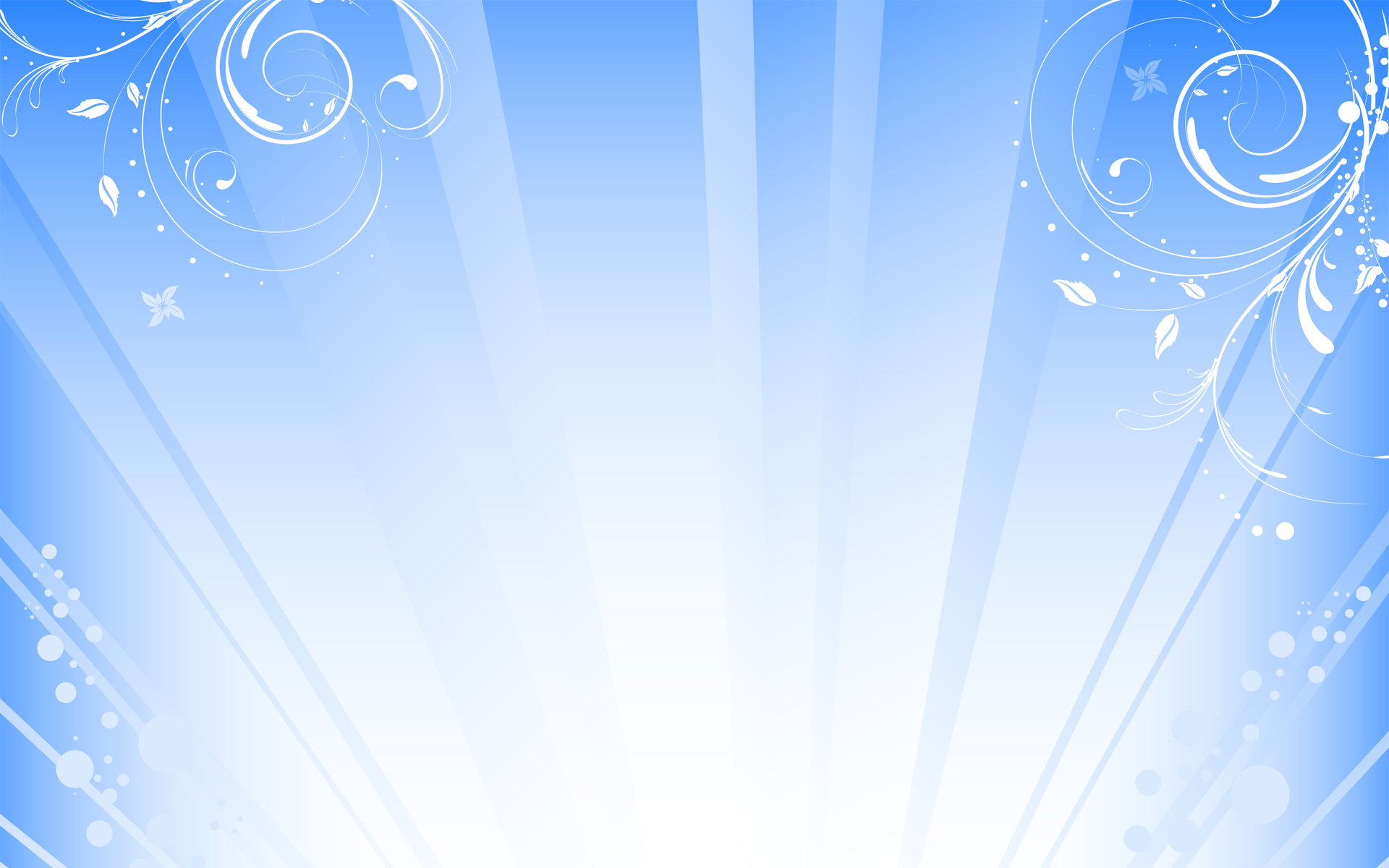 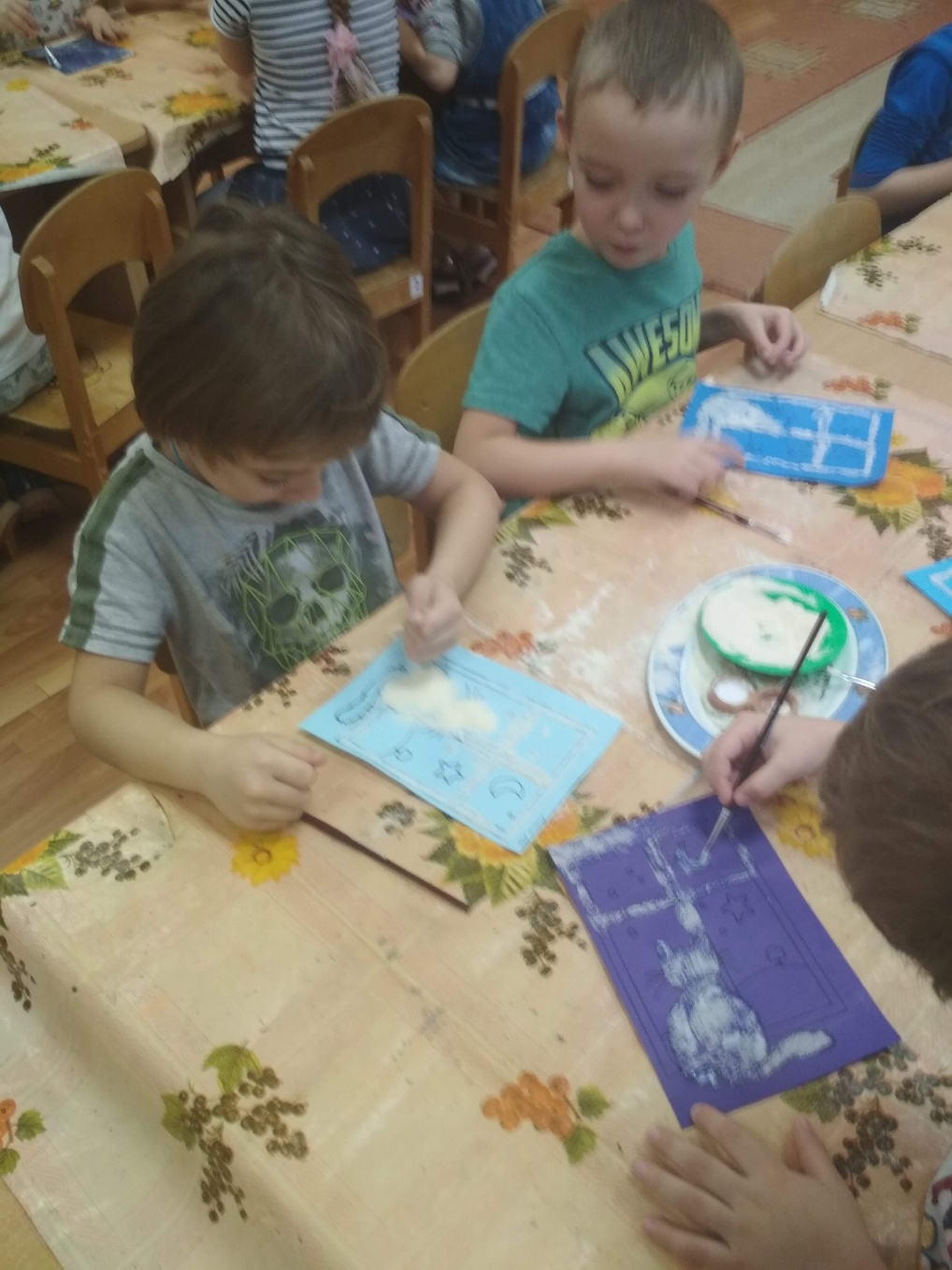 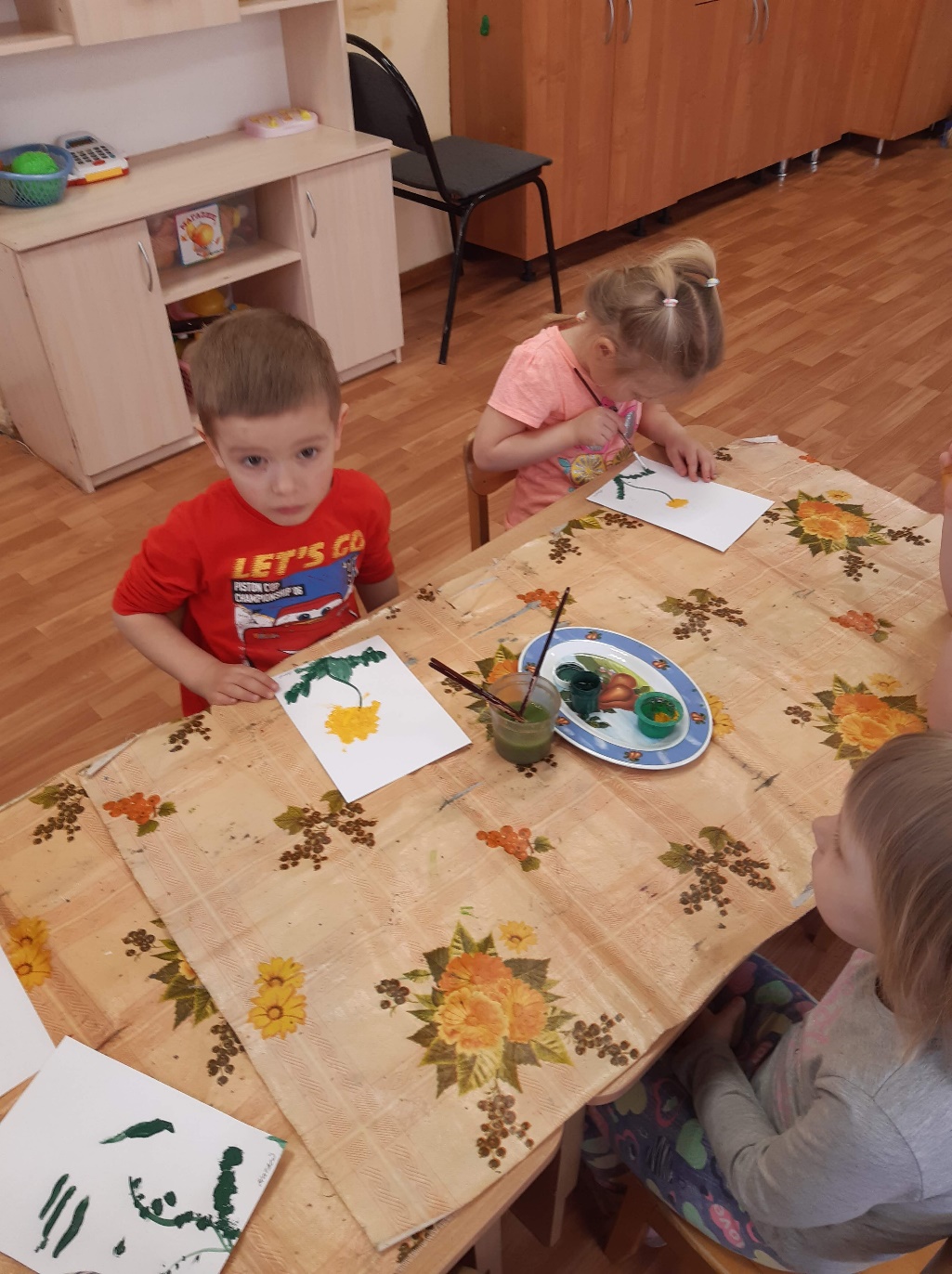 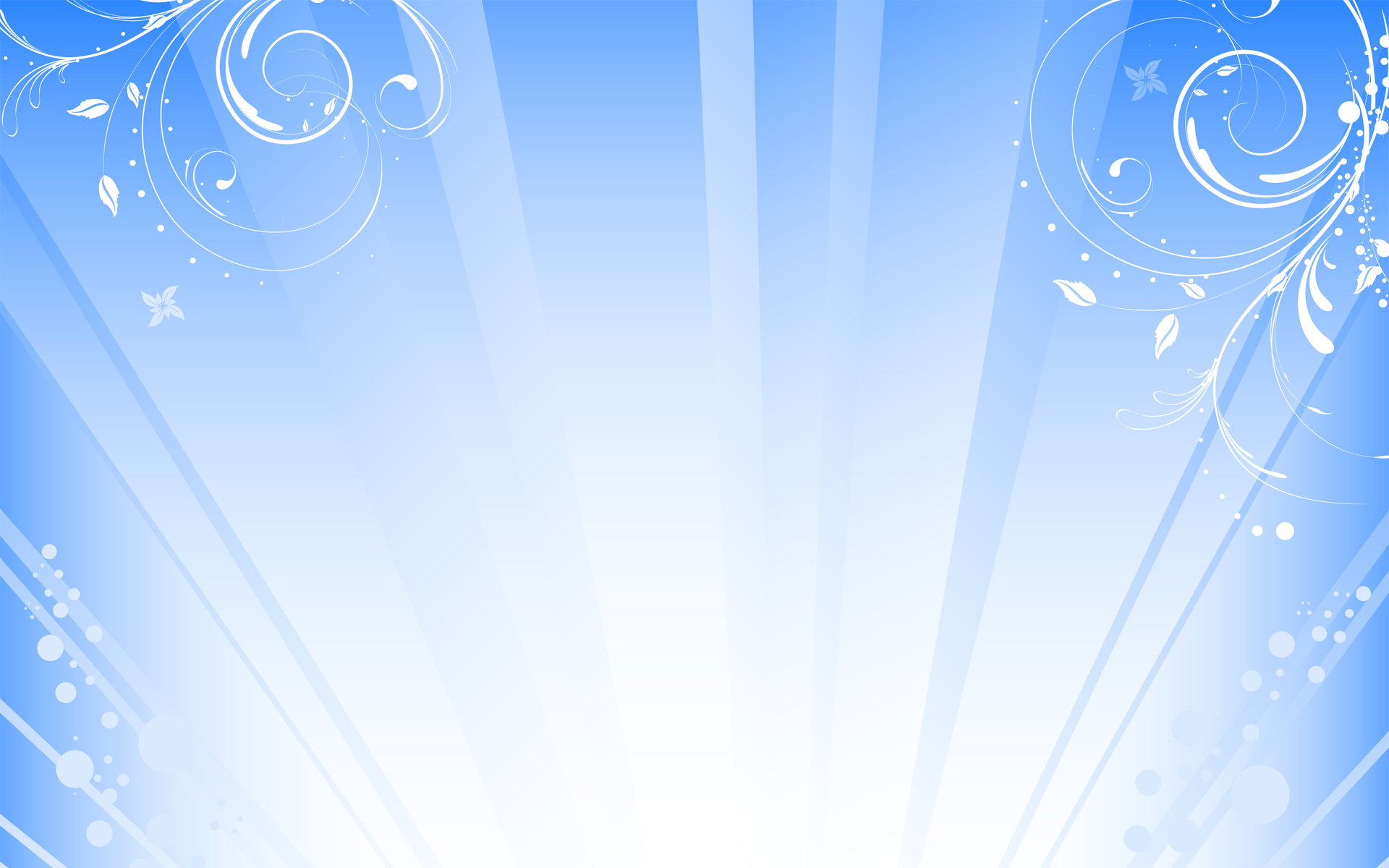 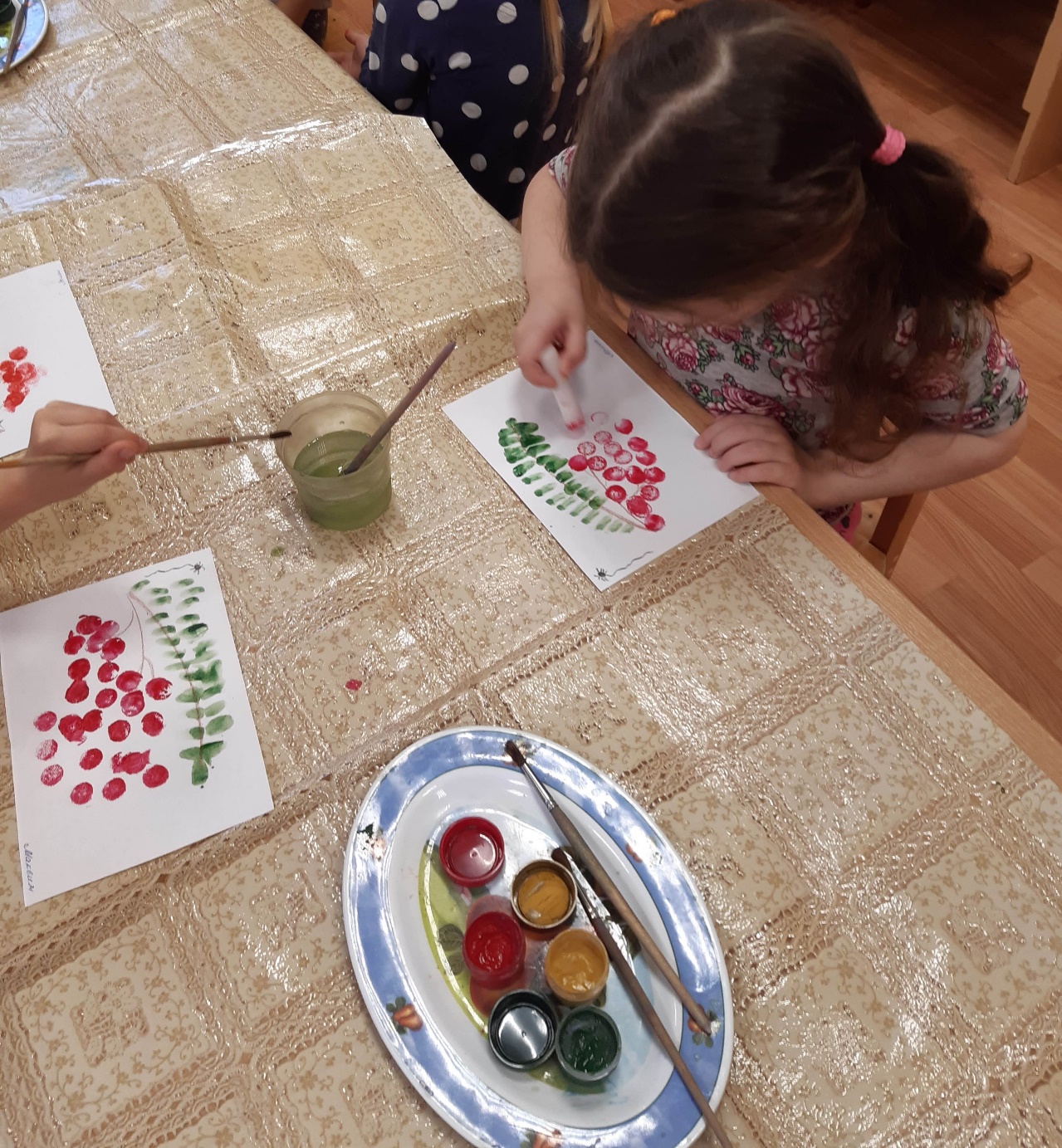 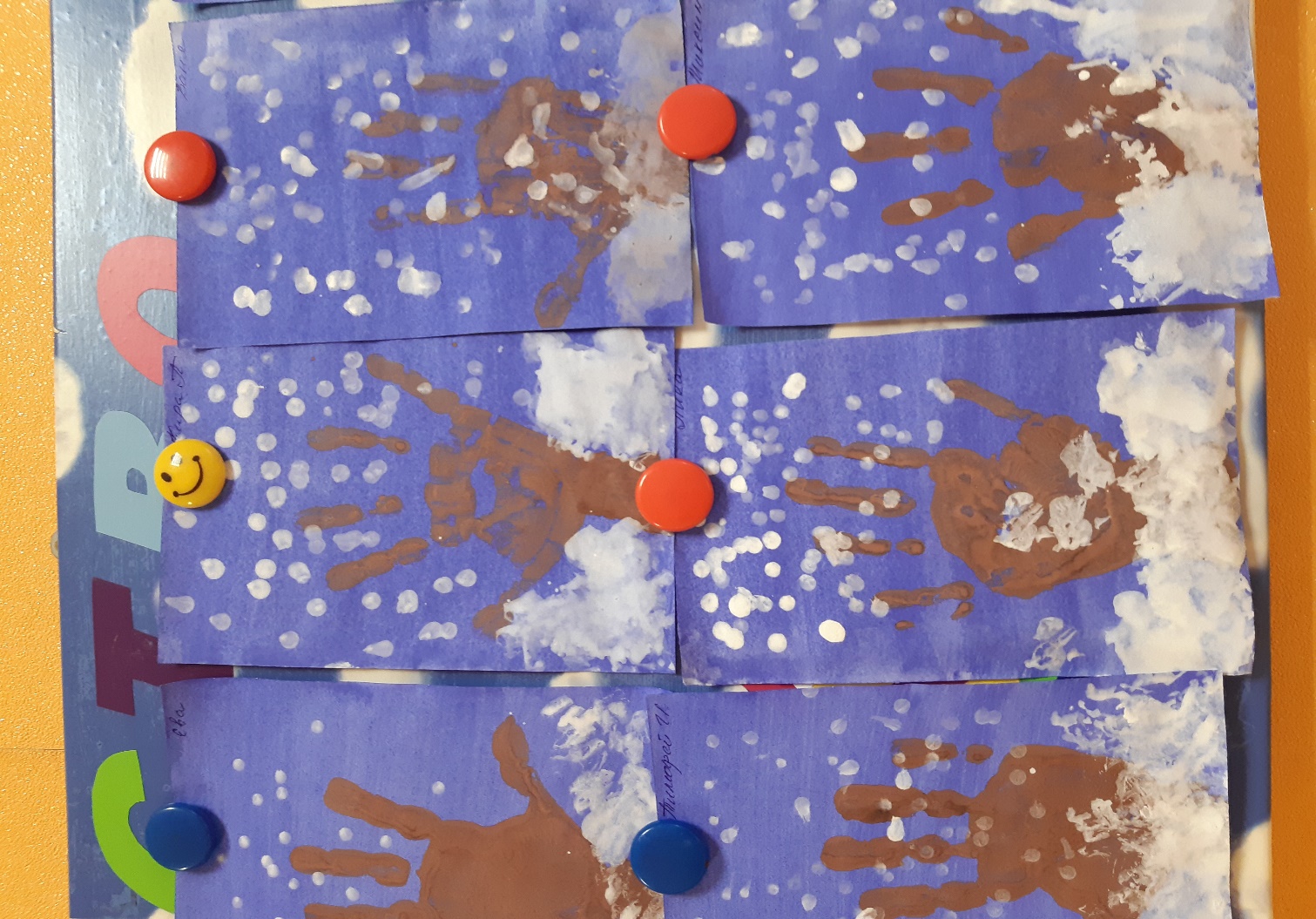 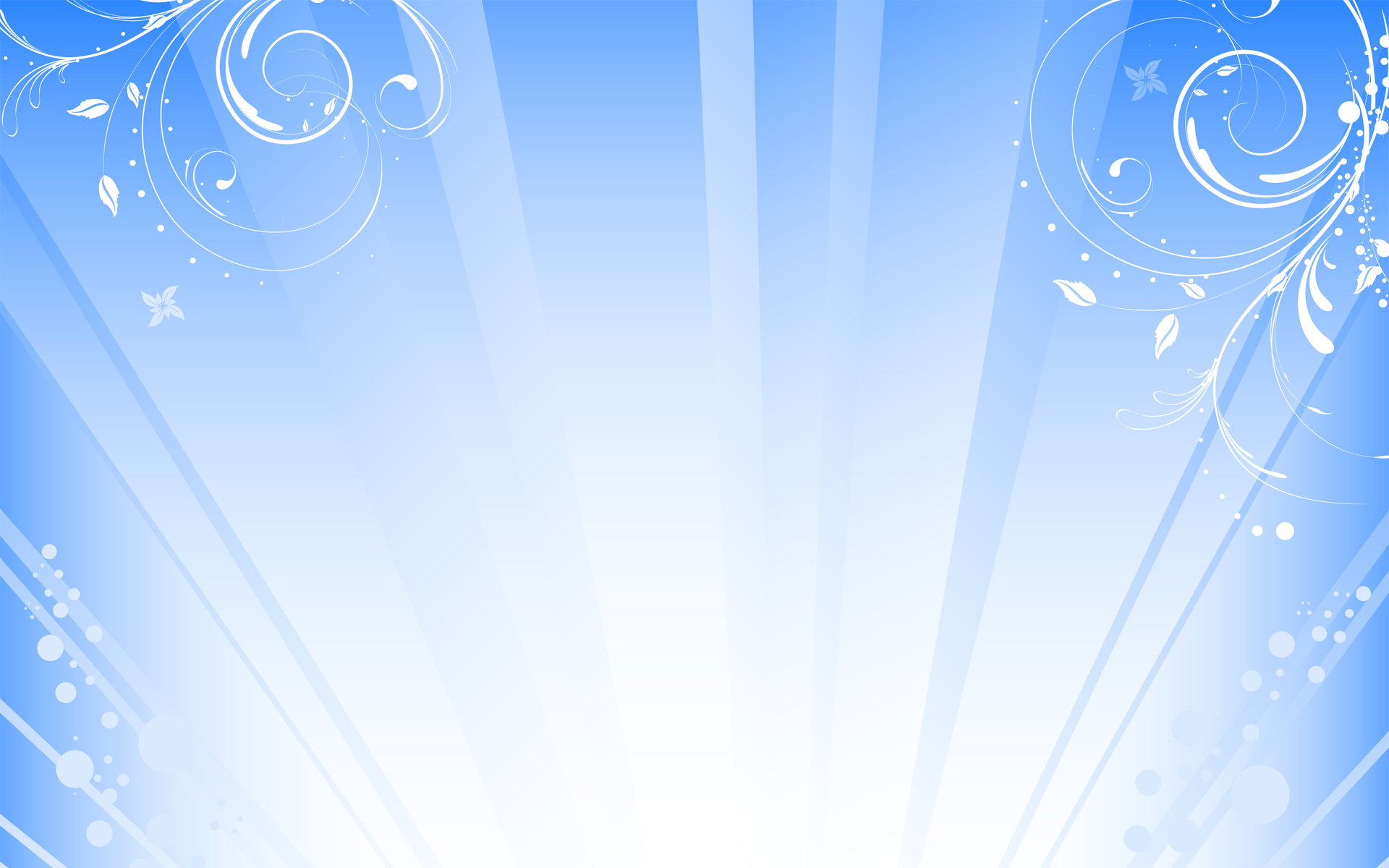 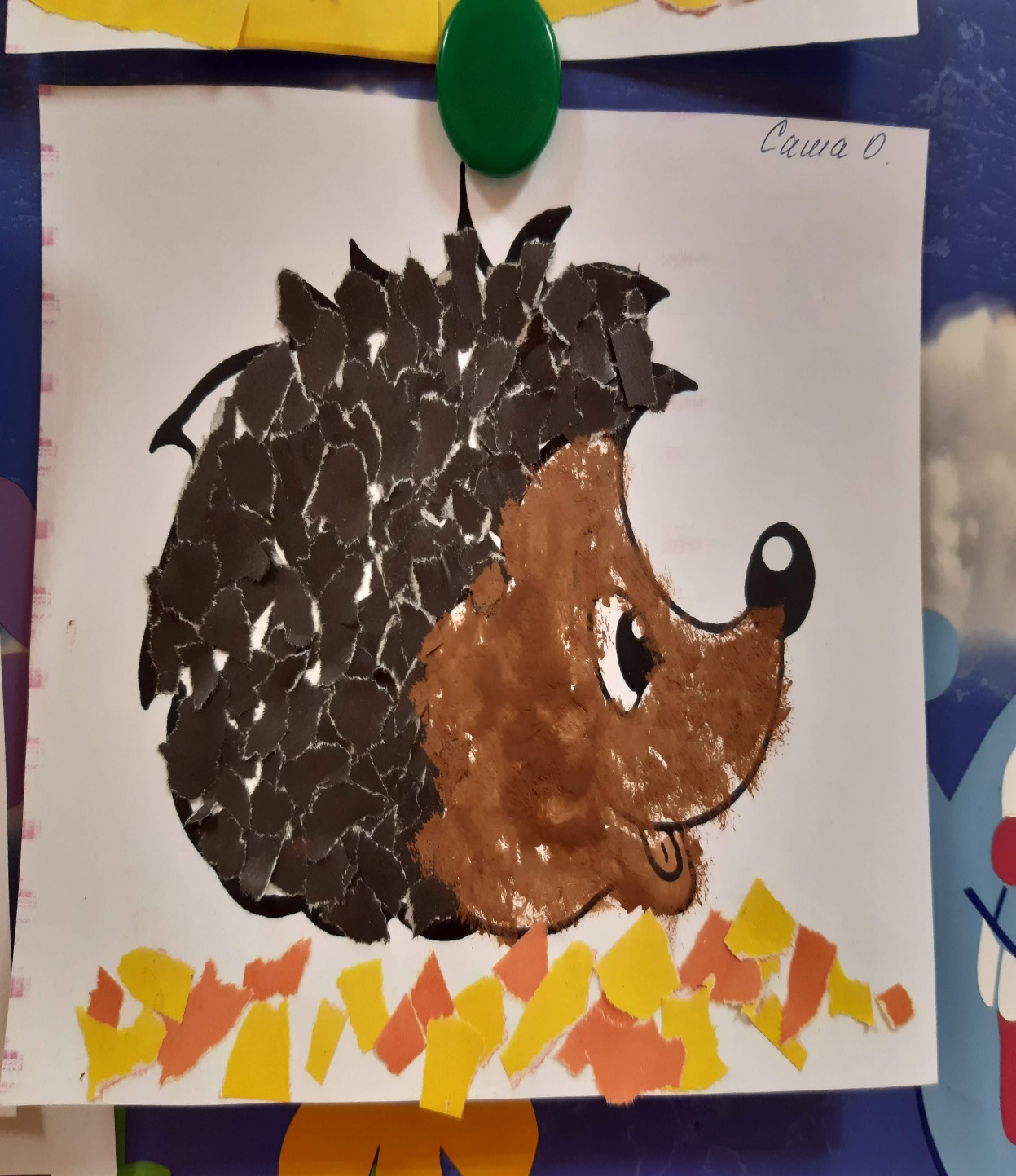 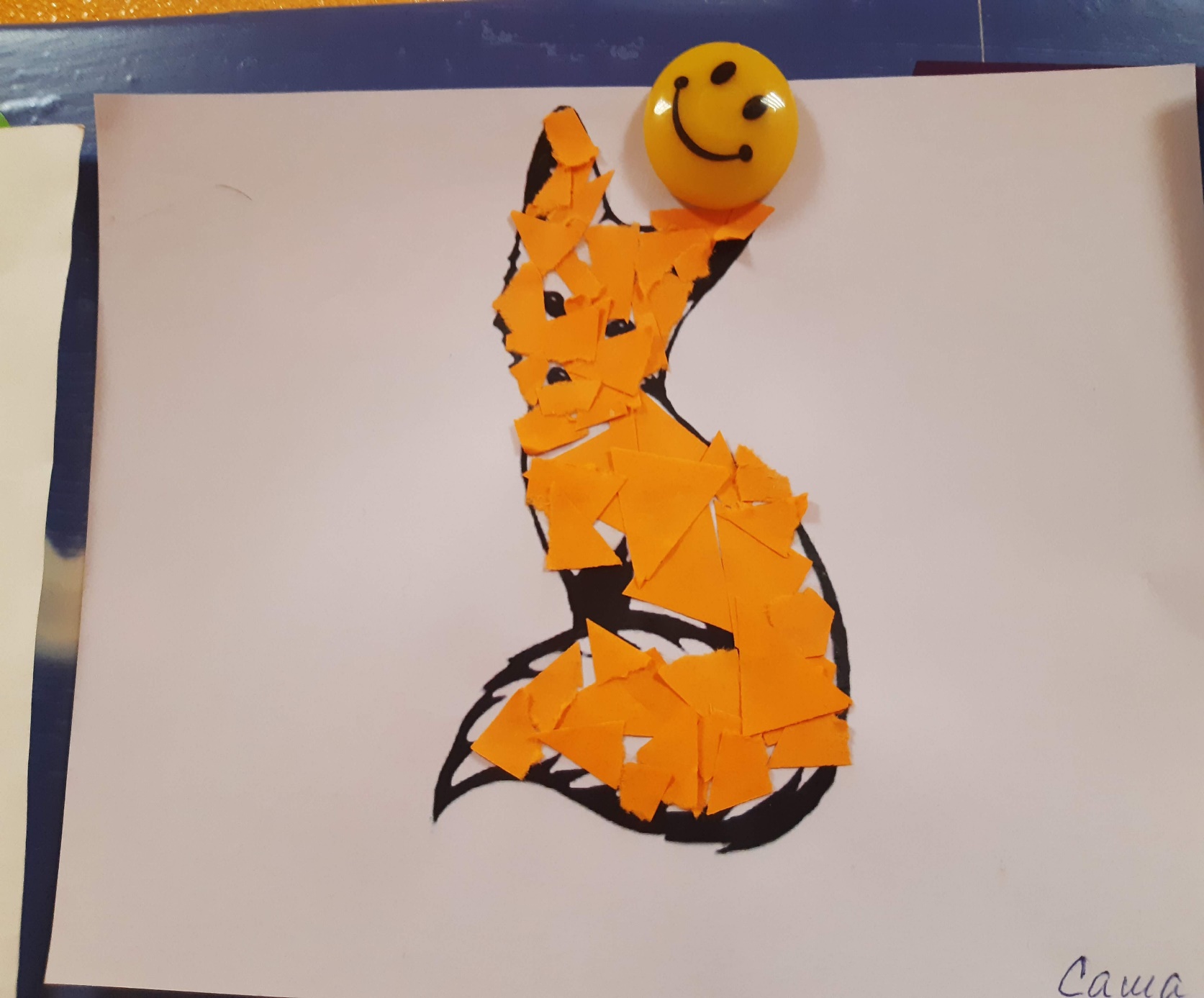 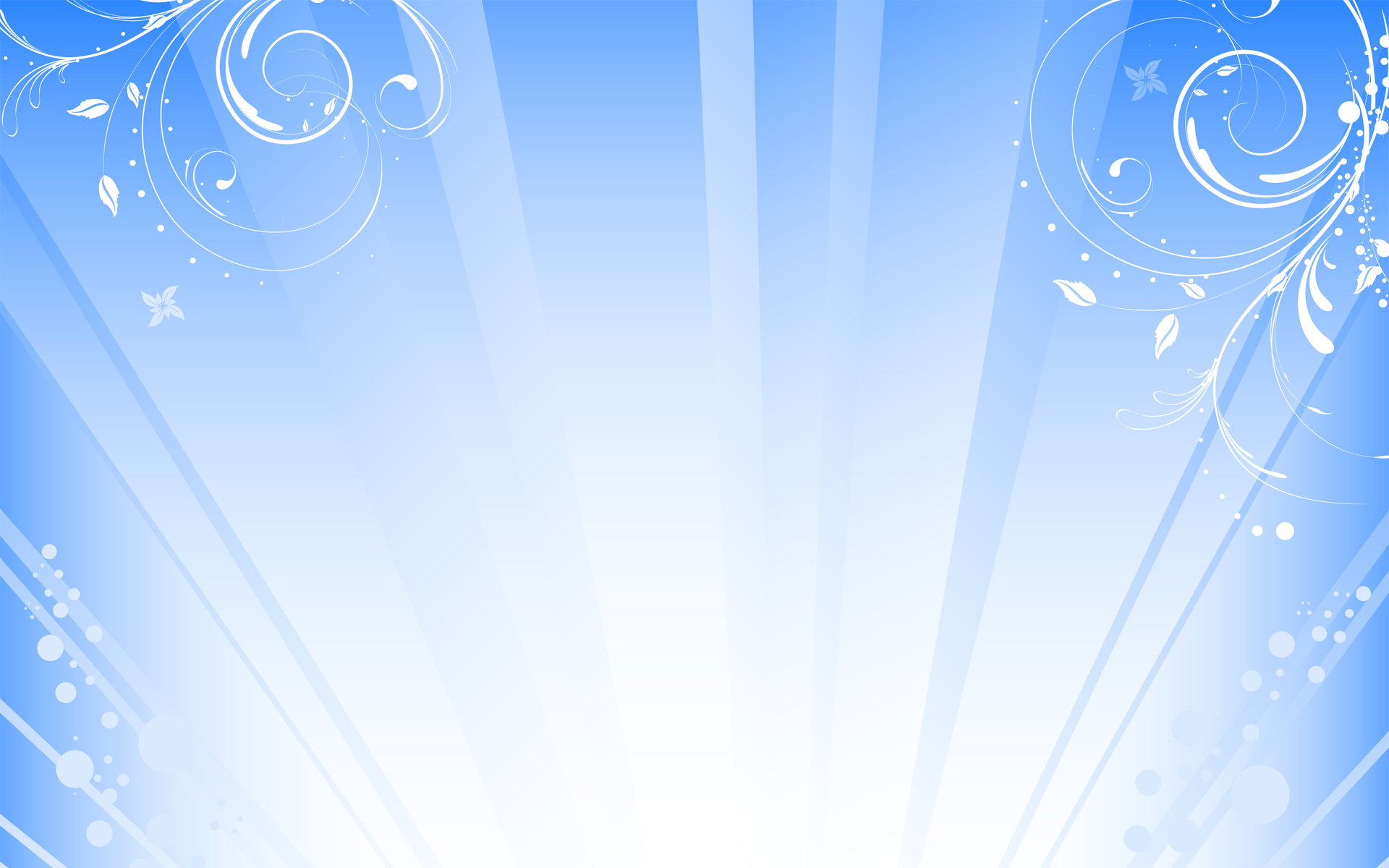 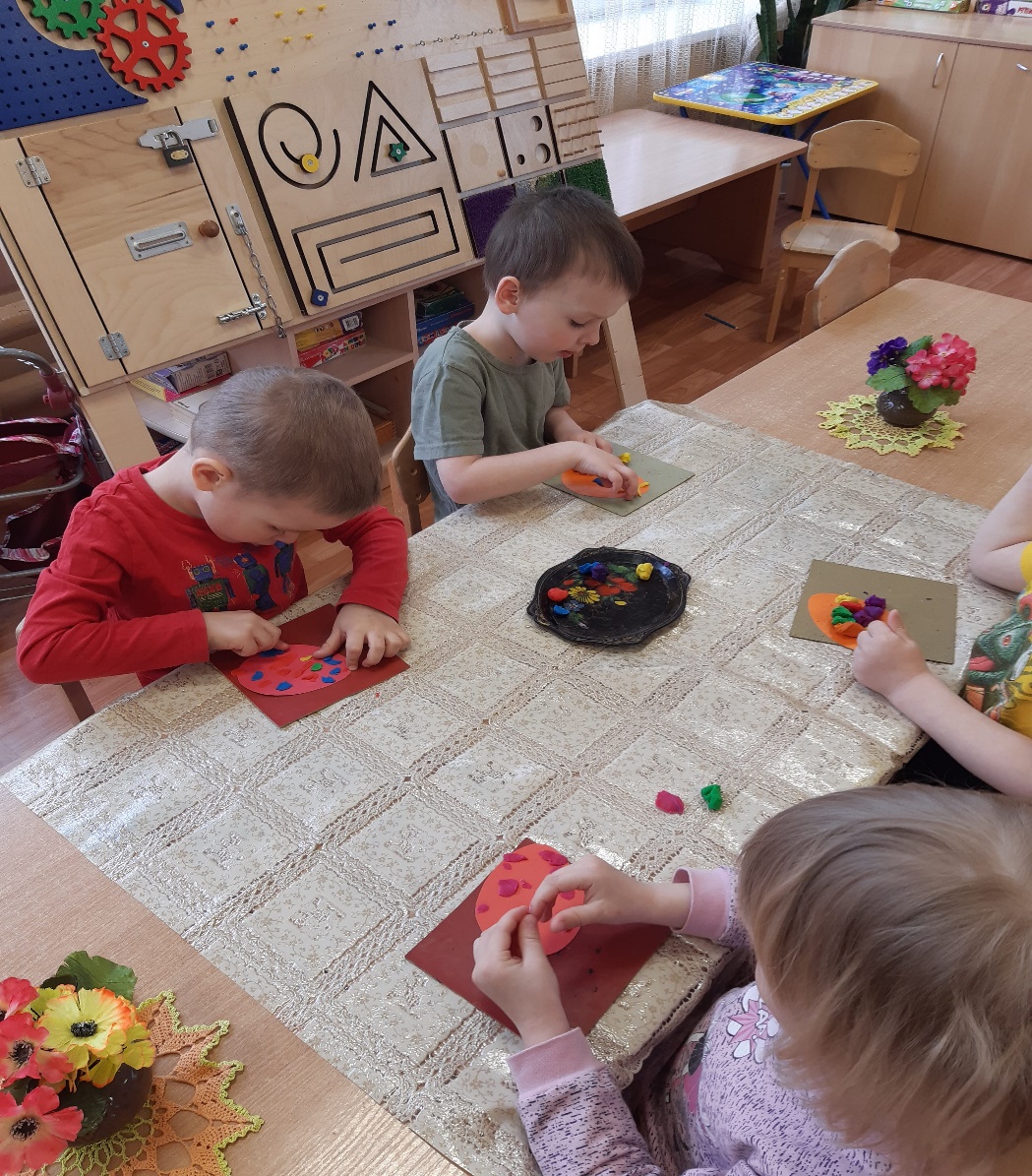 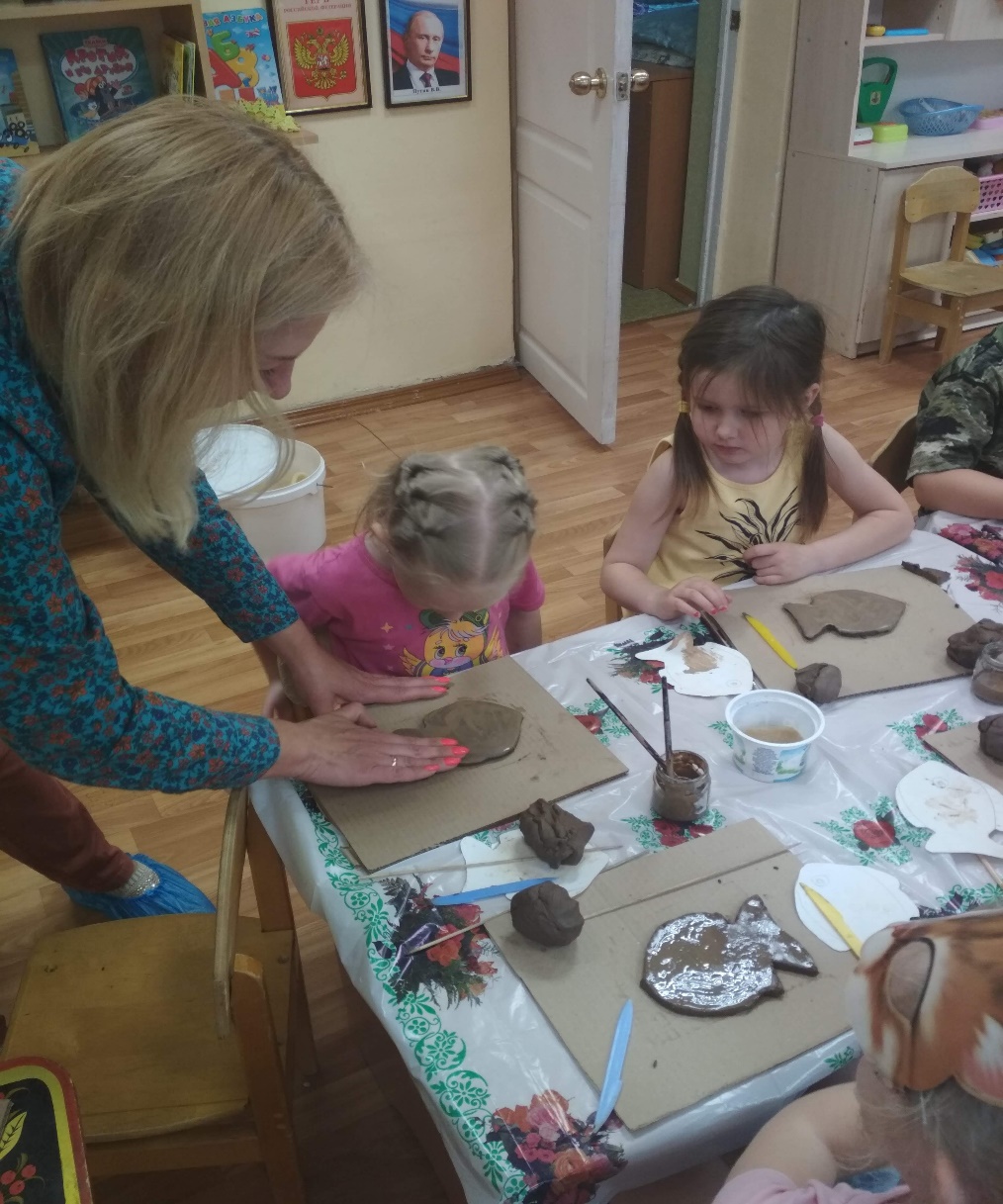 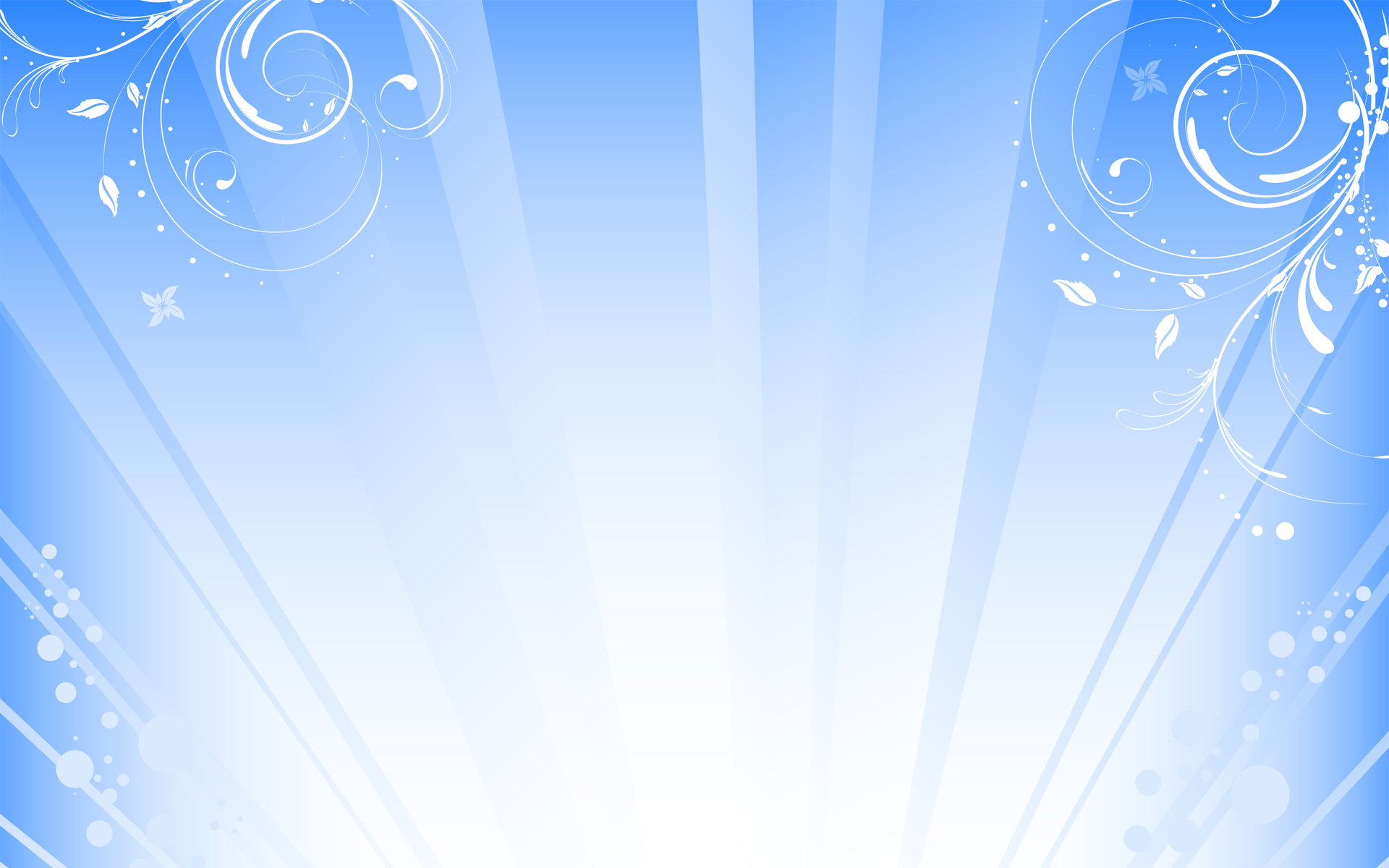 Книжка-малышка «Весёлый счёт»
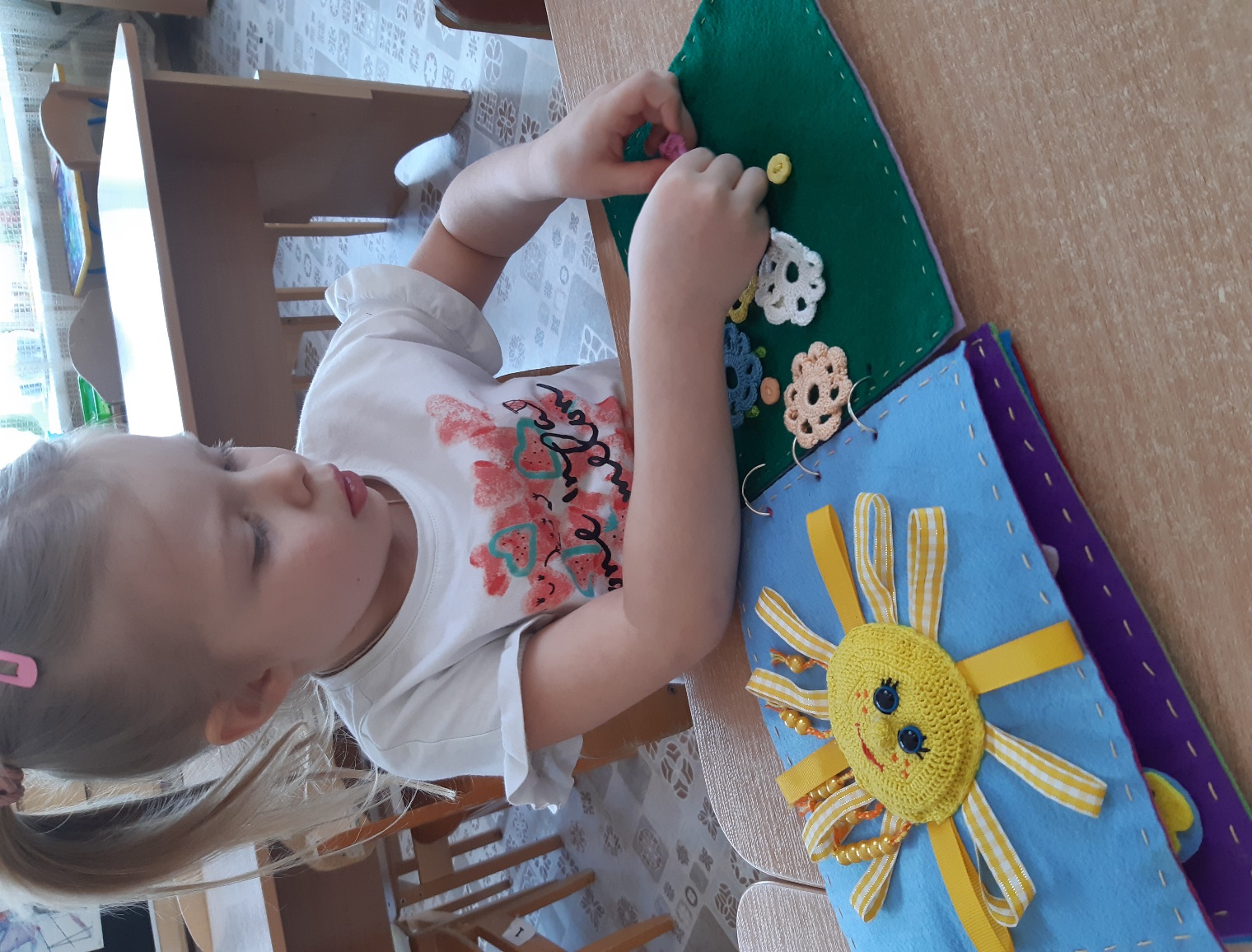 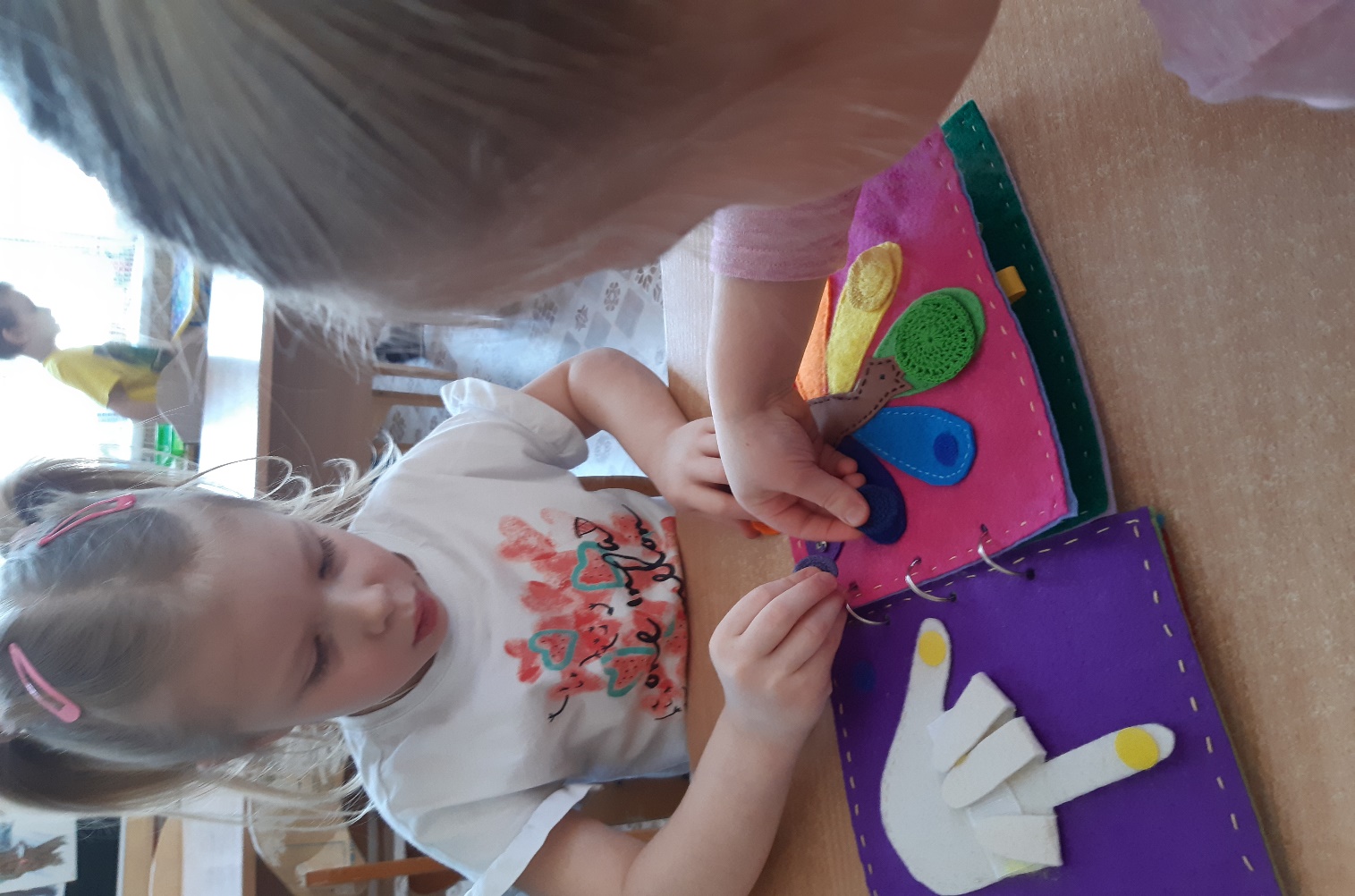 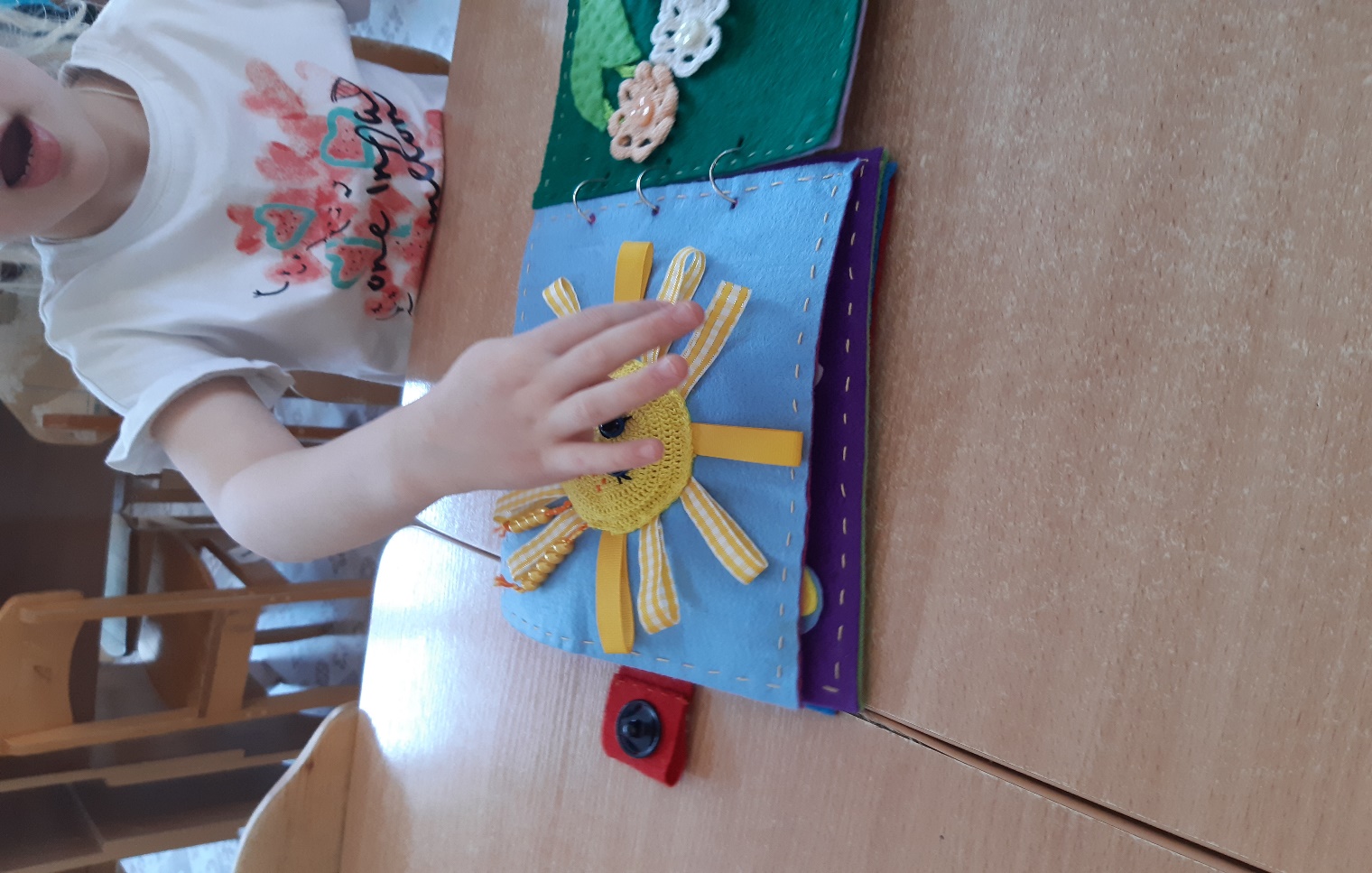 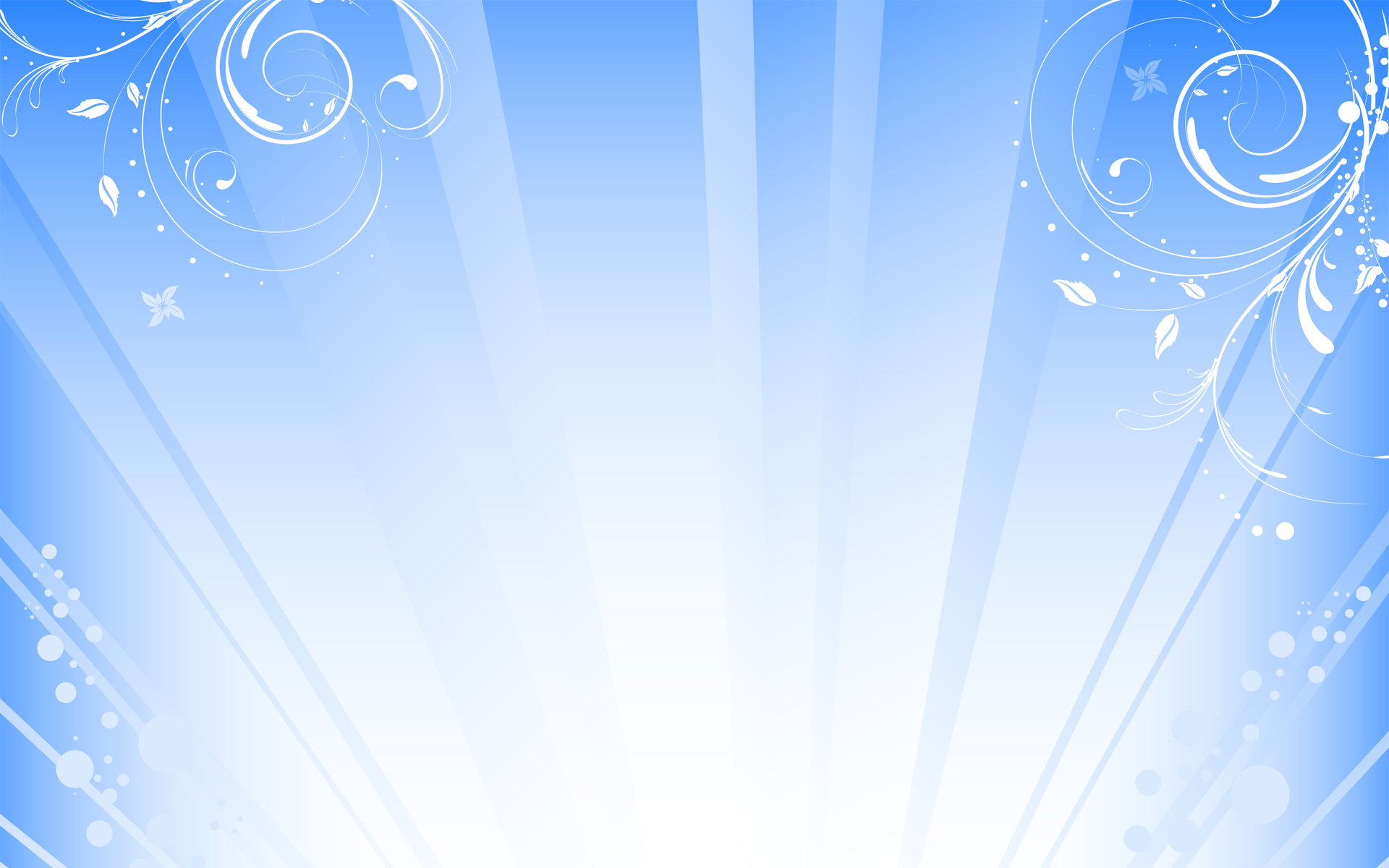 Развивающий планшет «Времена года»
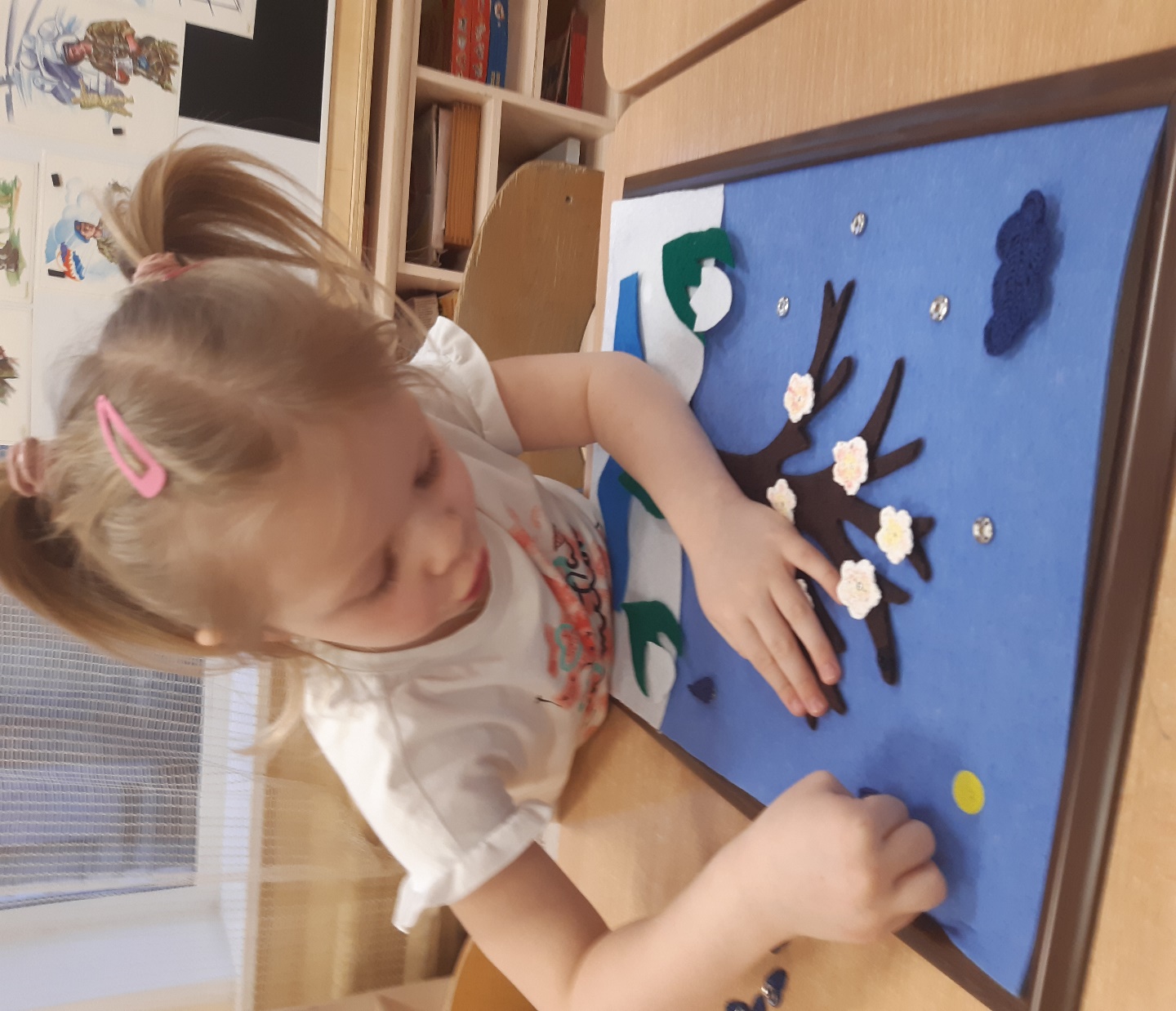 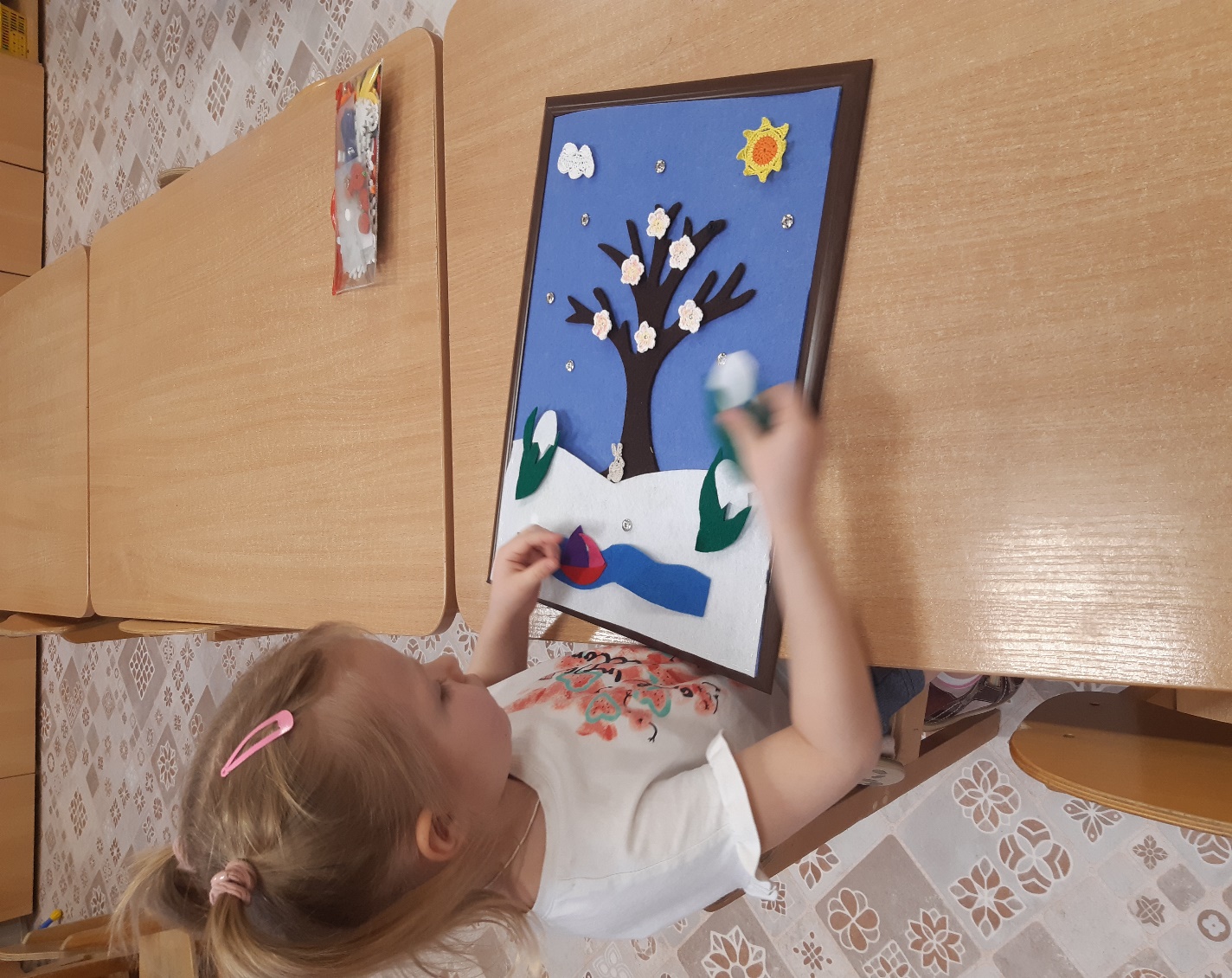 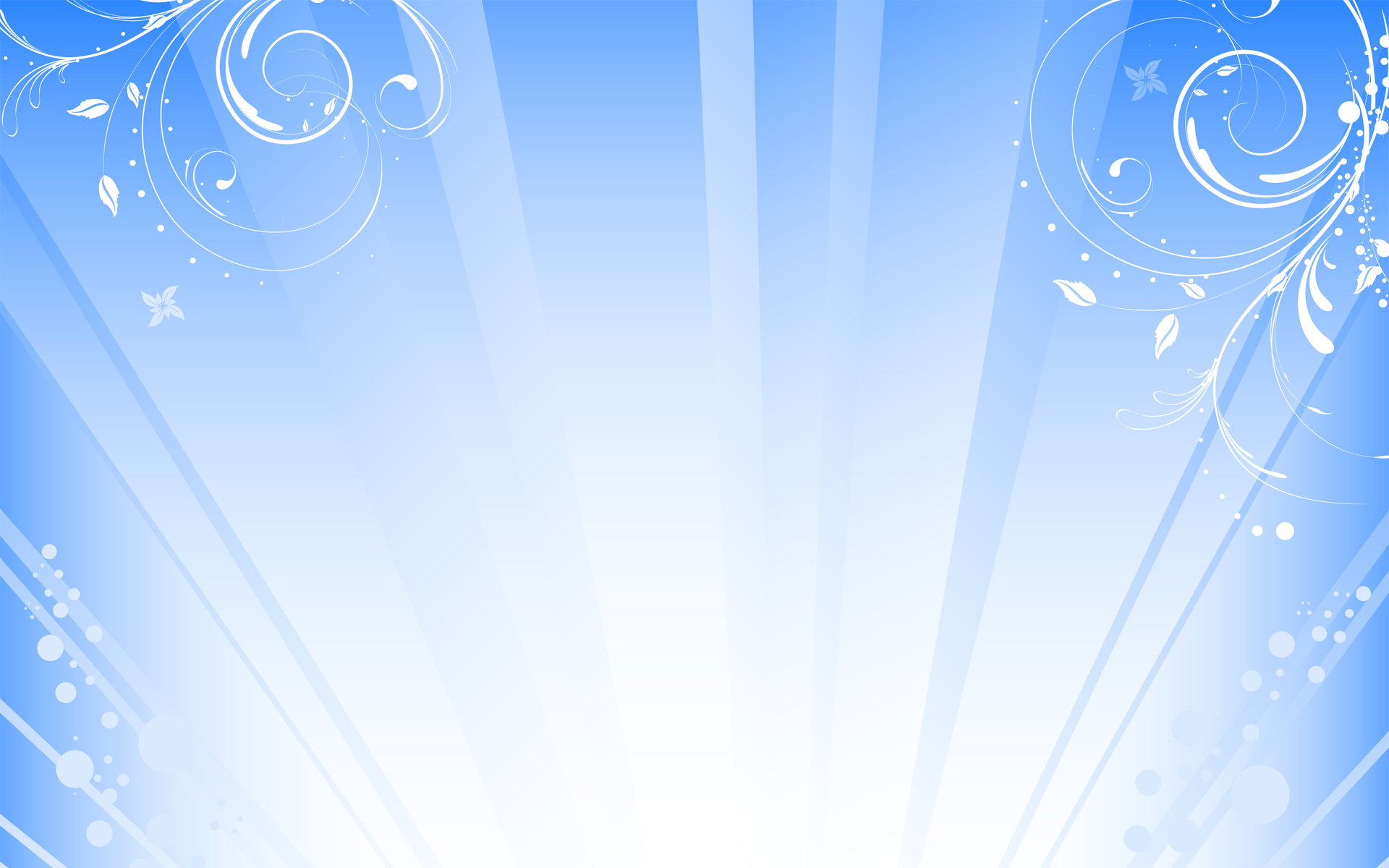 4 блок Весёлый карандашик
знакомство с тетрадью
ориентировка в пространстве листа
графические диктанты
копирование (по точкам, на кальку)
 контур предмета (обведи рисунок, соедини по точкам)
 дорисовка (по принципу симметрии)
 волшебные узоры
лабиринты
штриховки
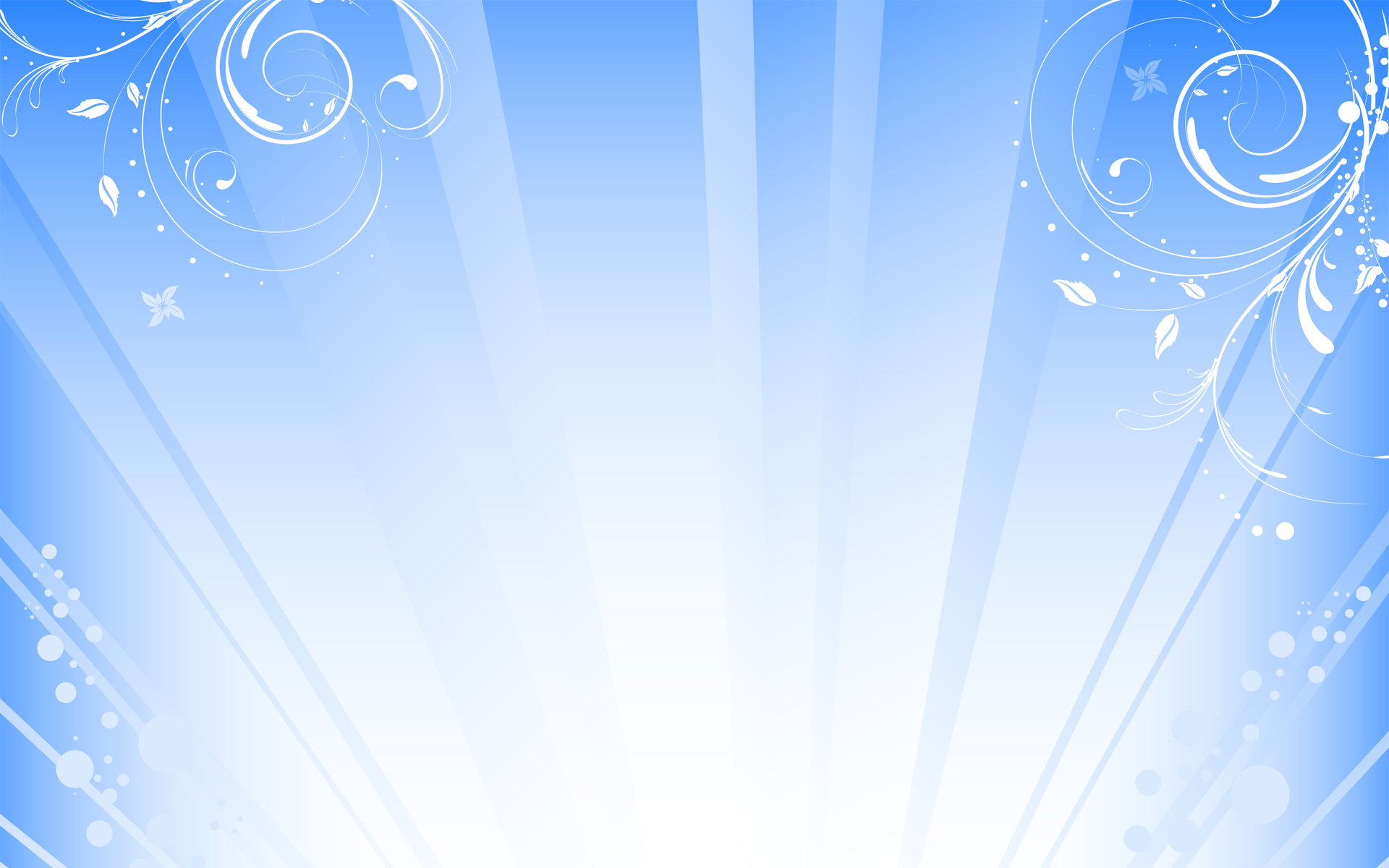 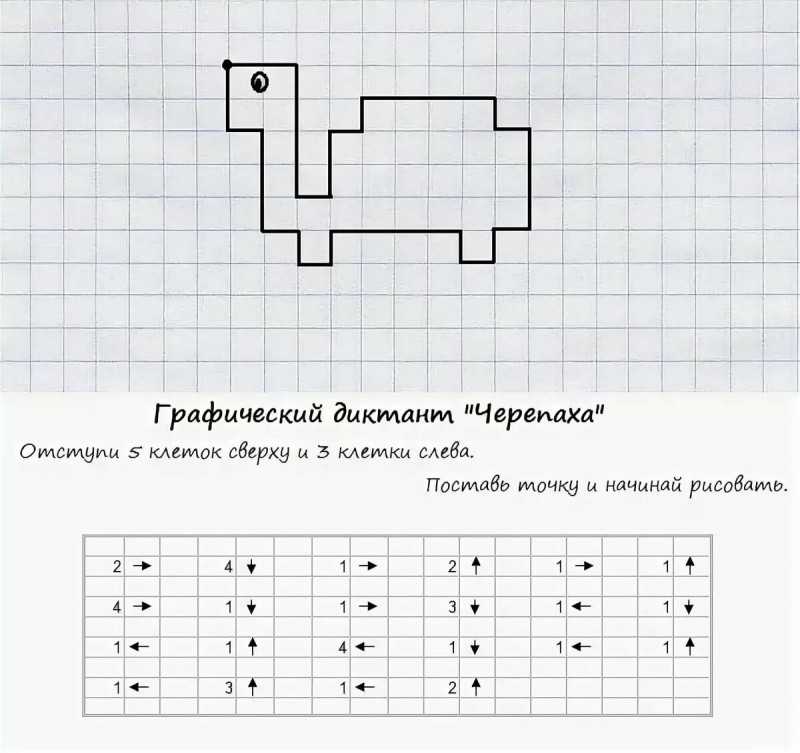 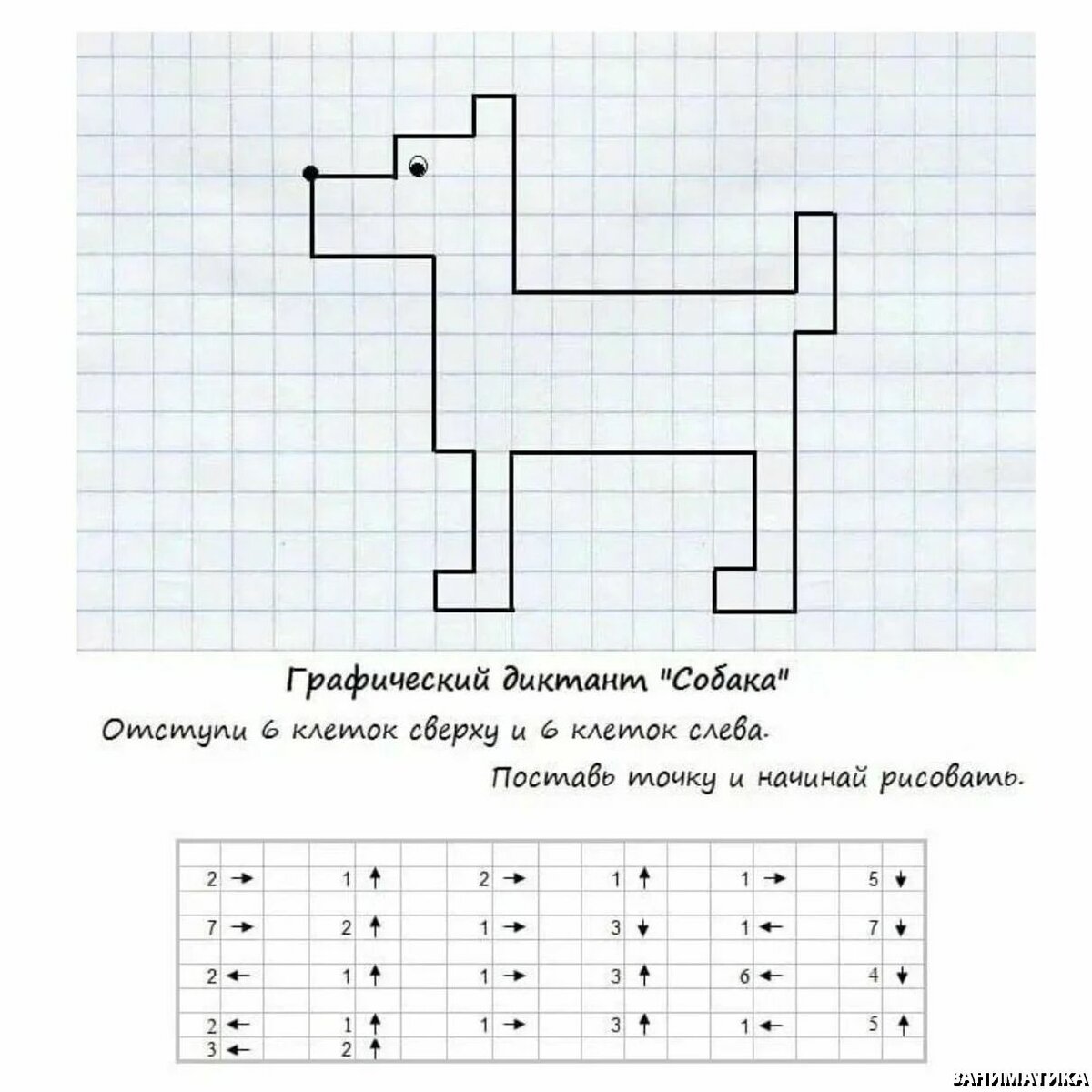 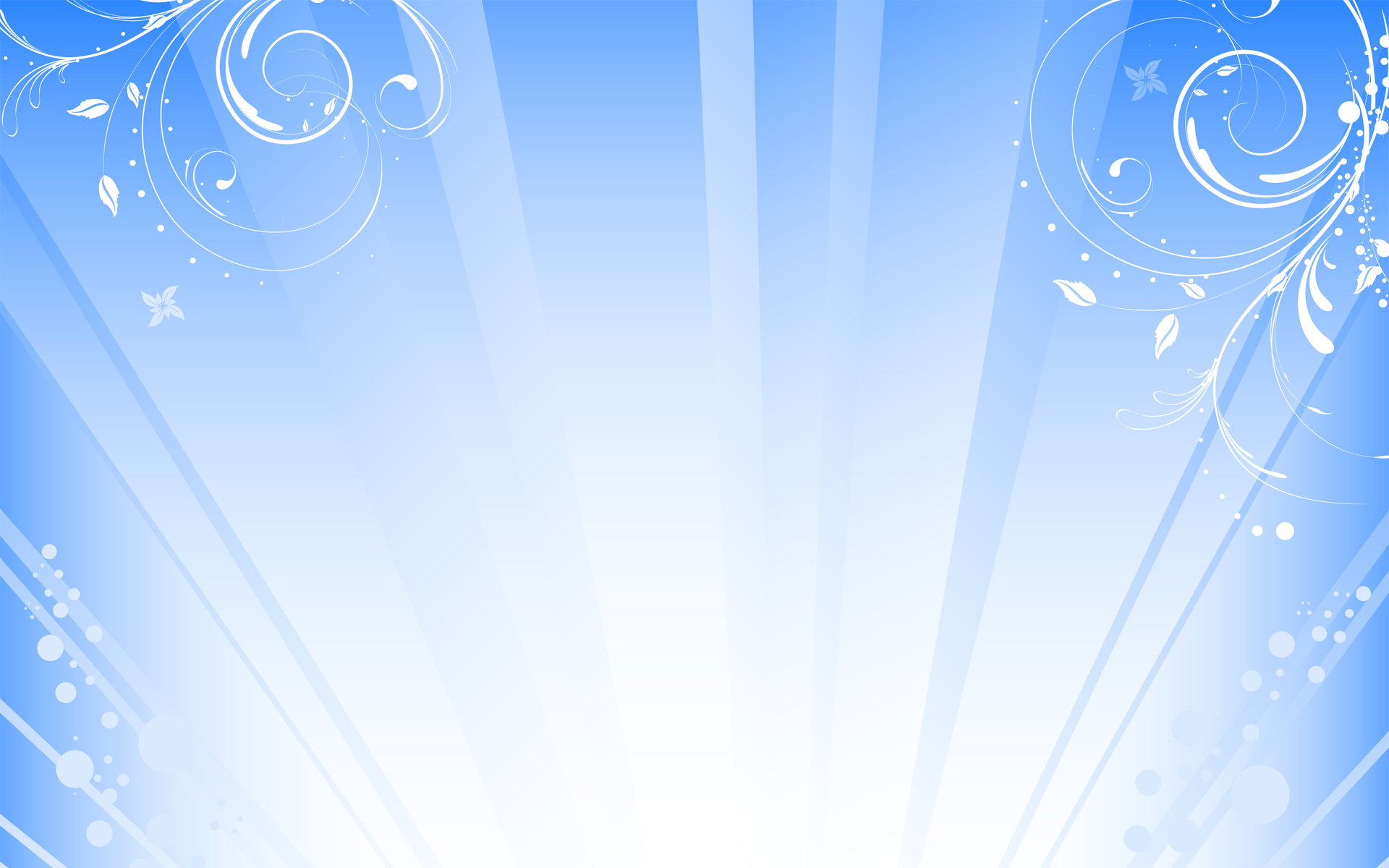 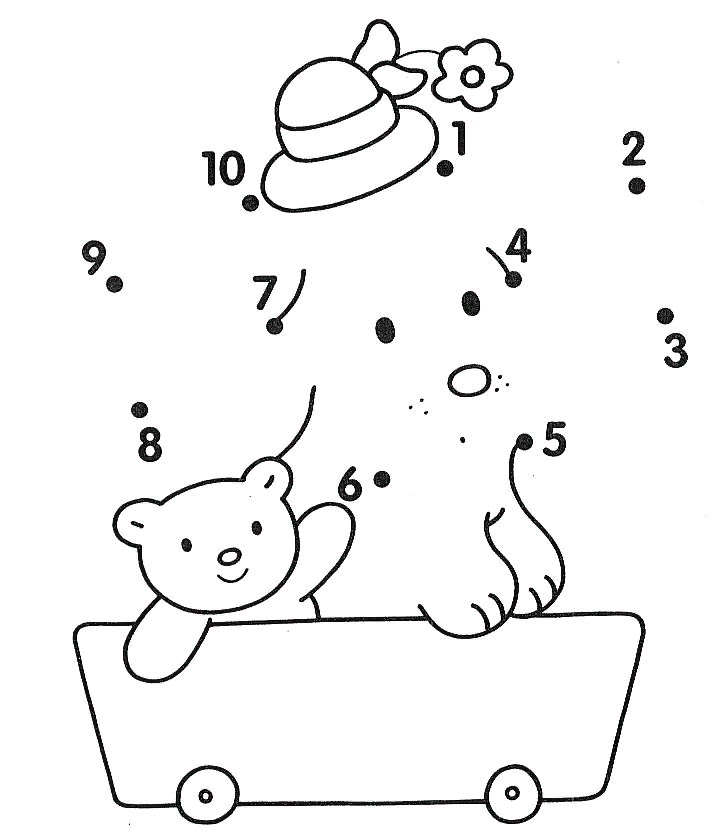 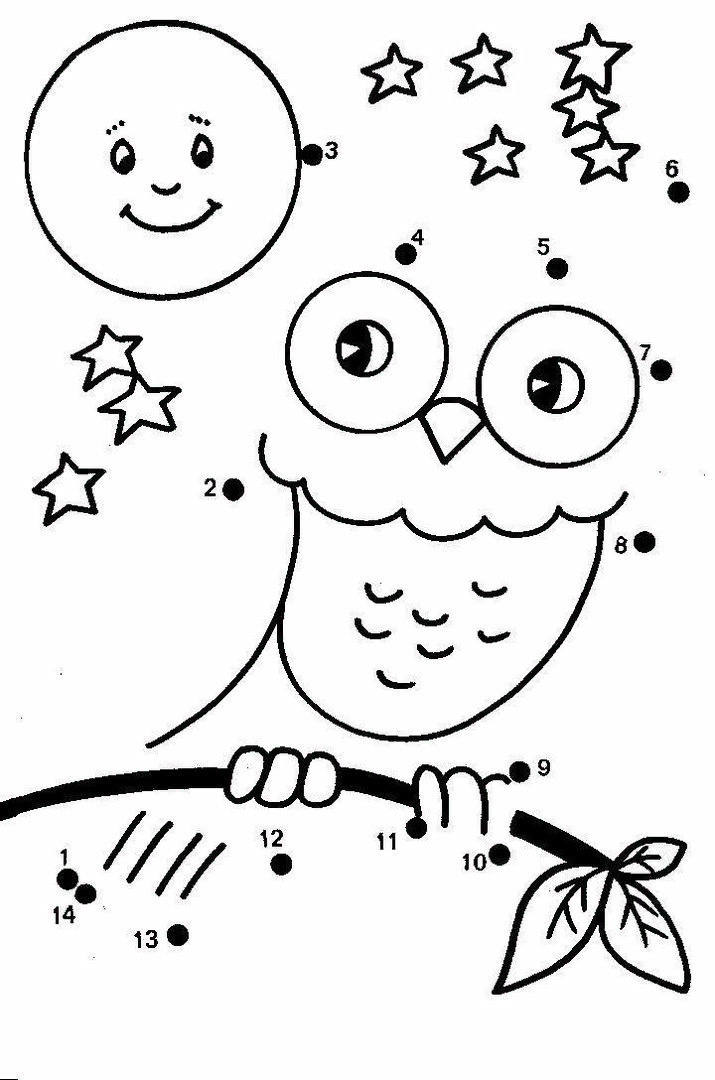 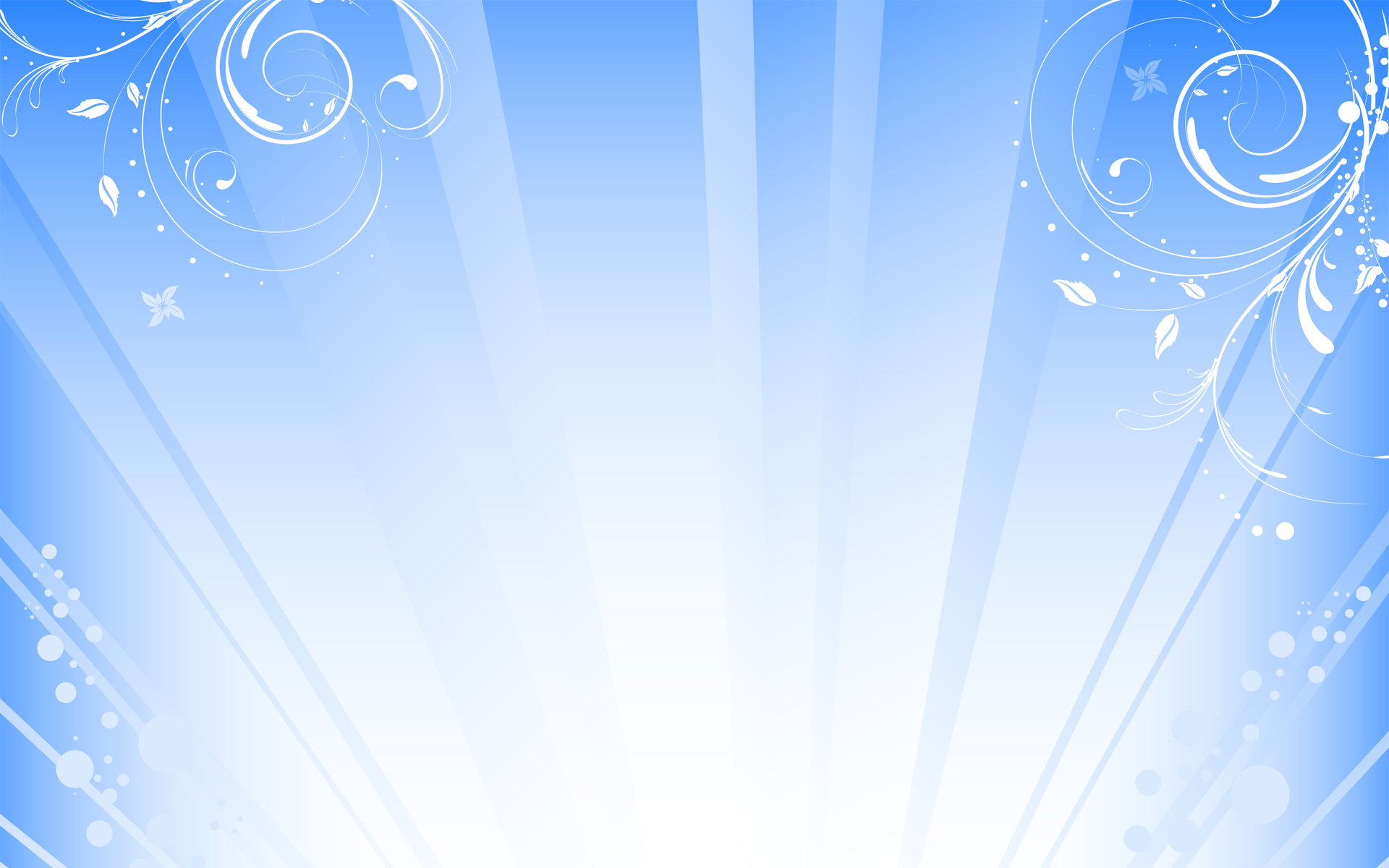 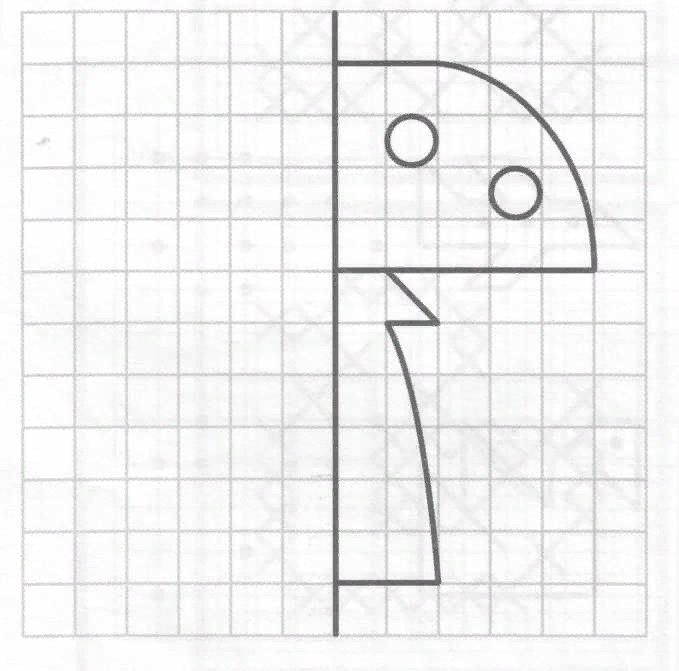 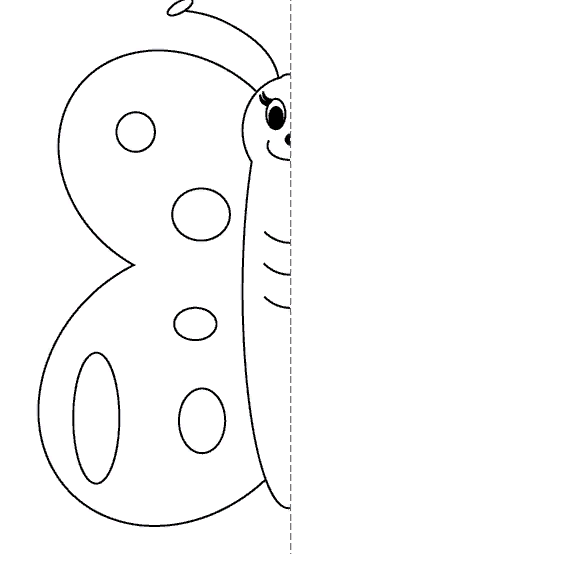 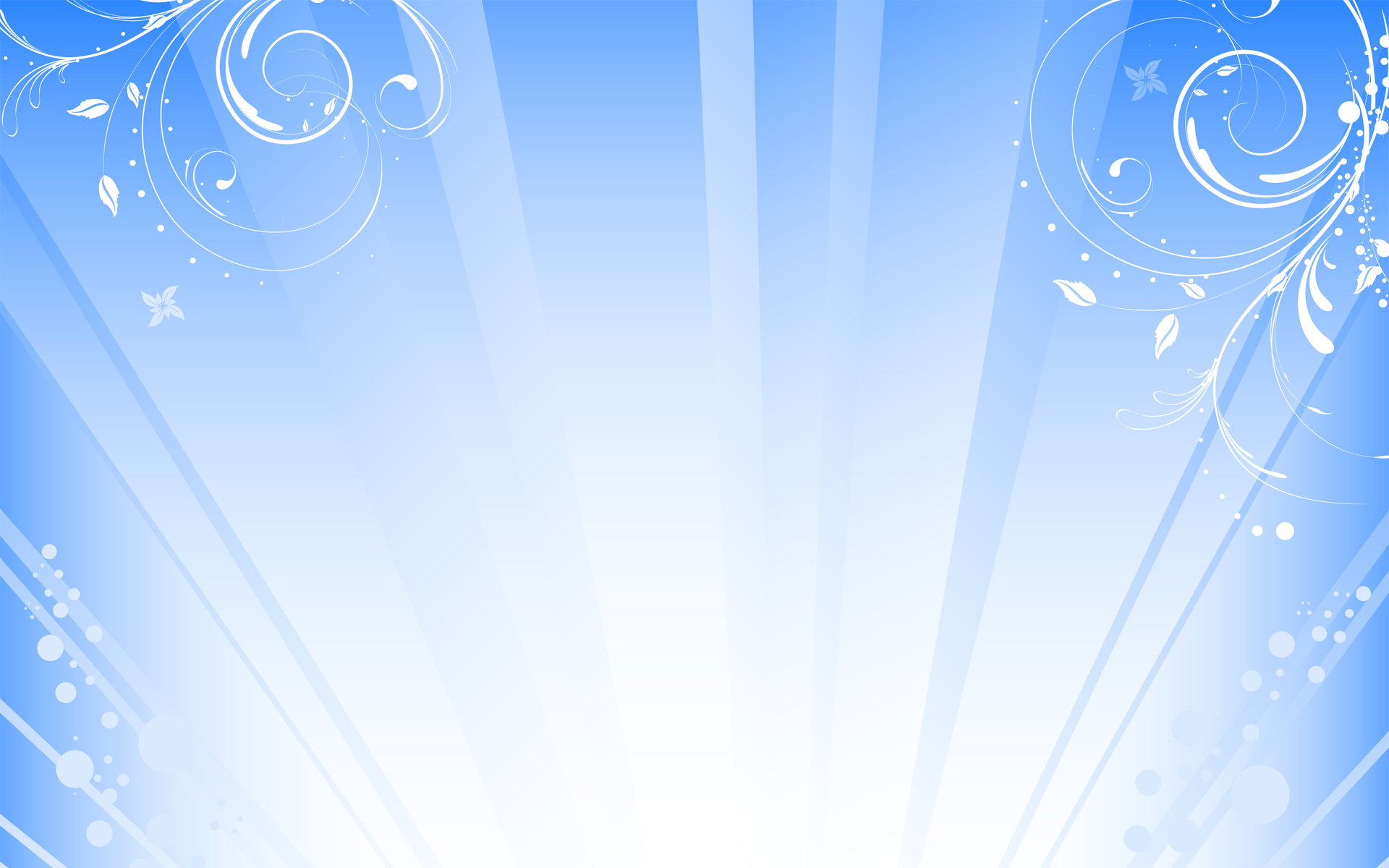 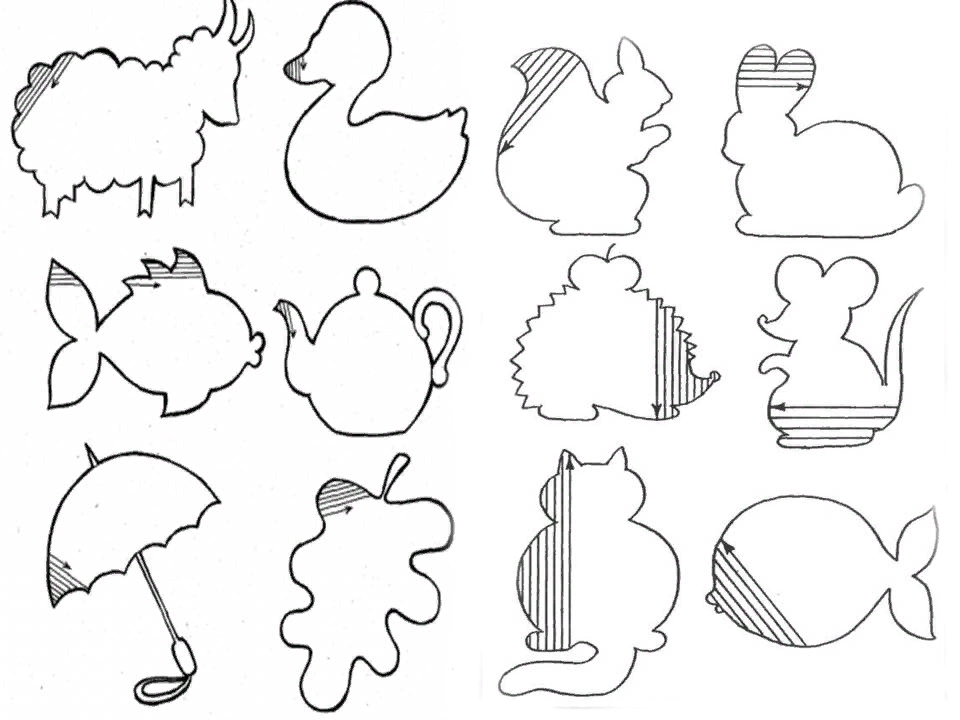 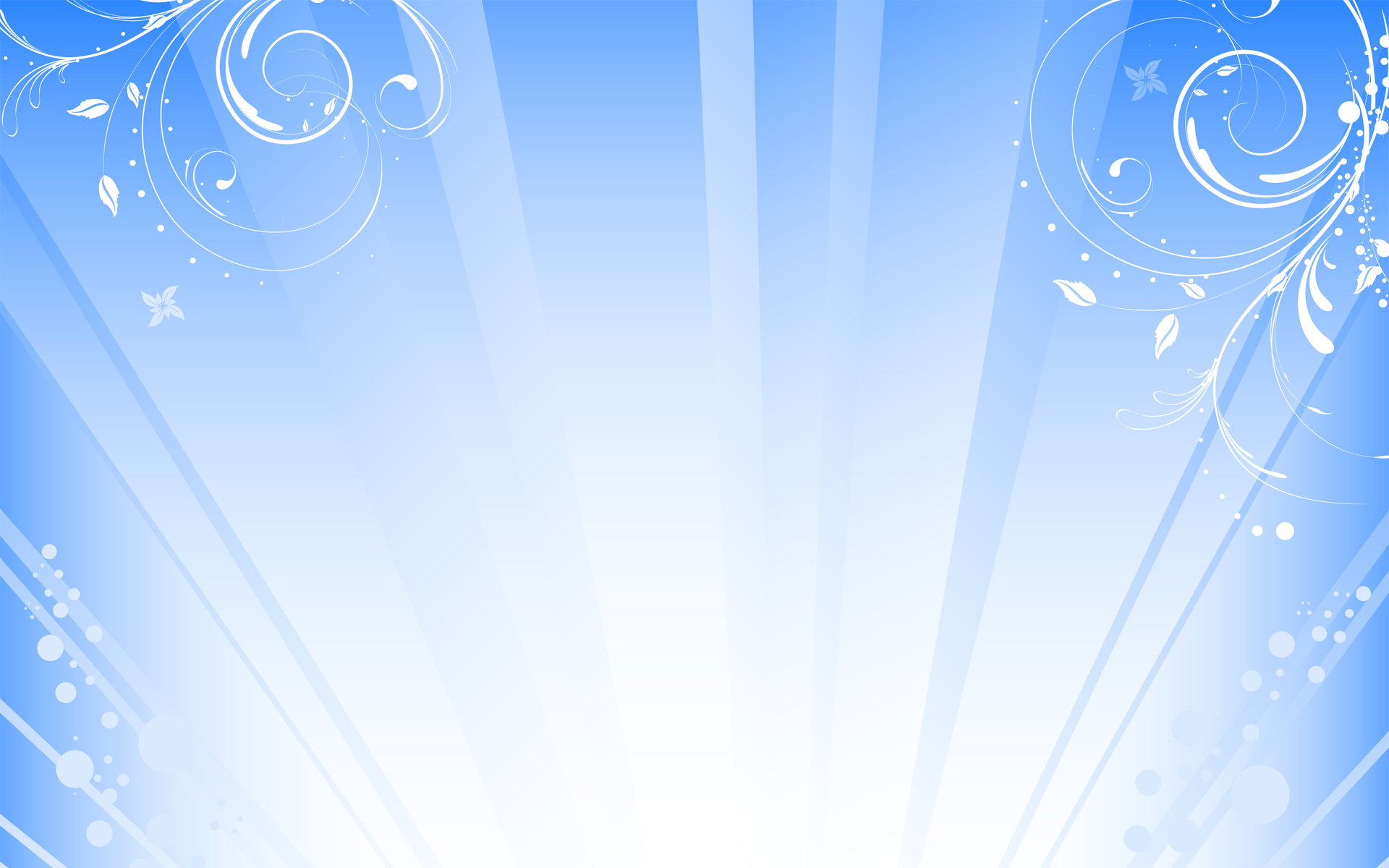 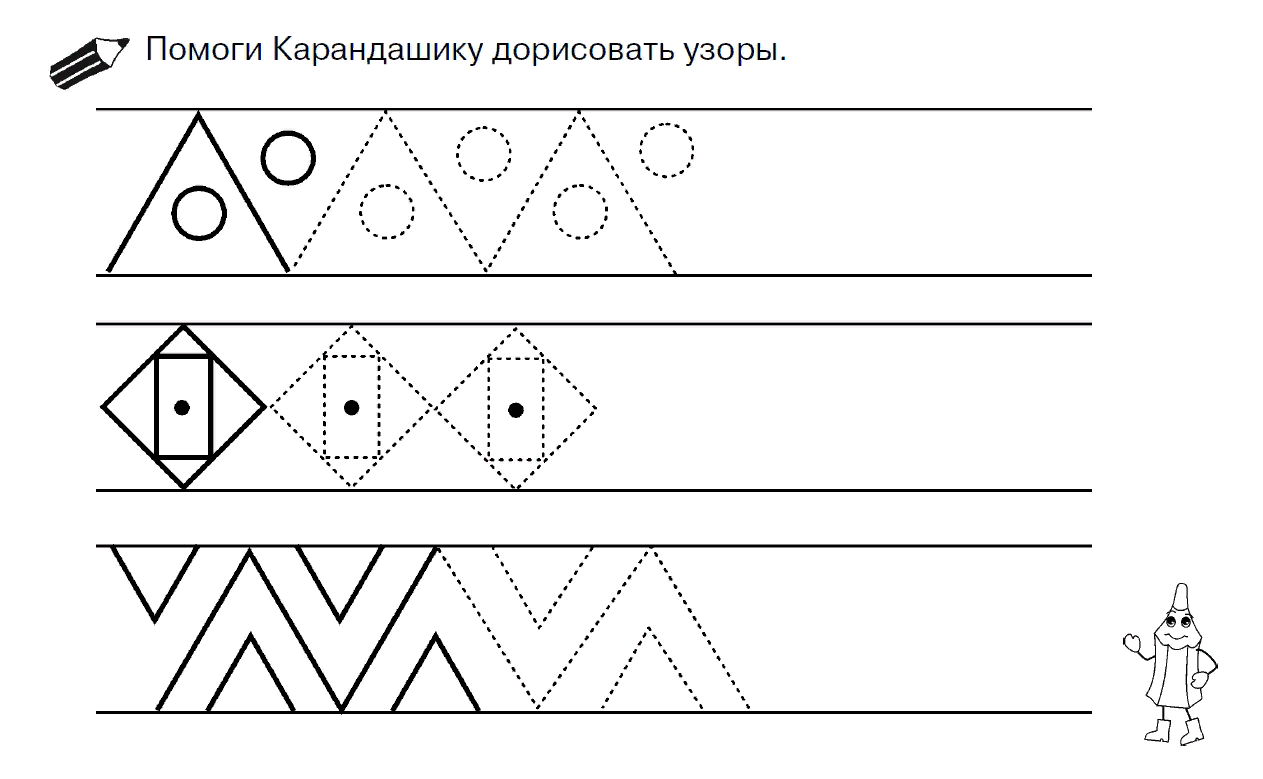 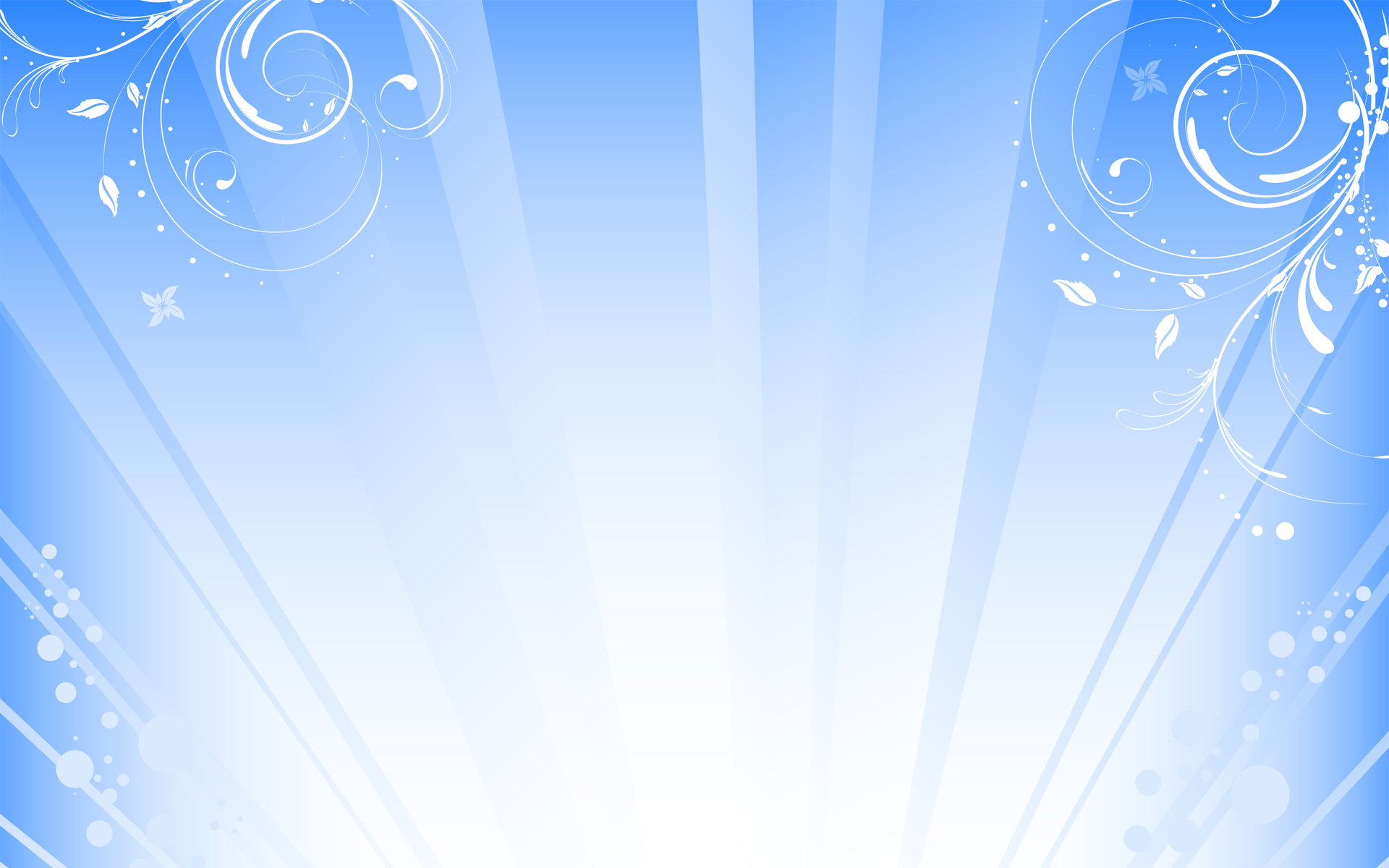 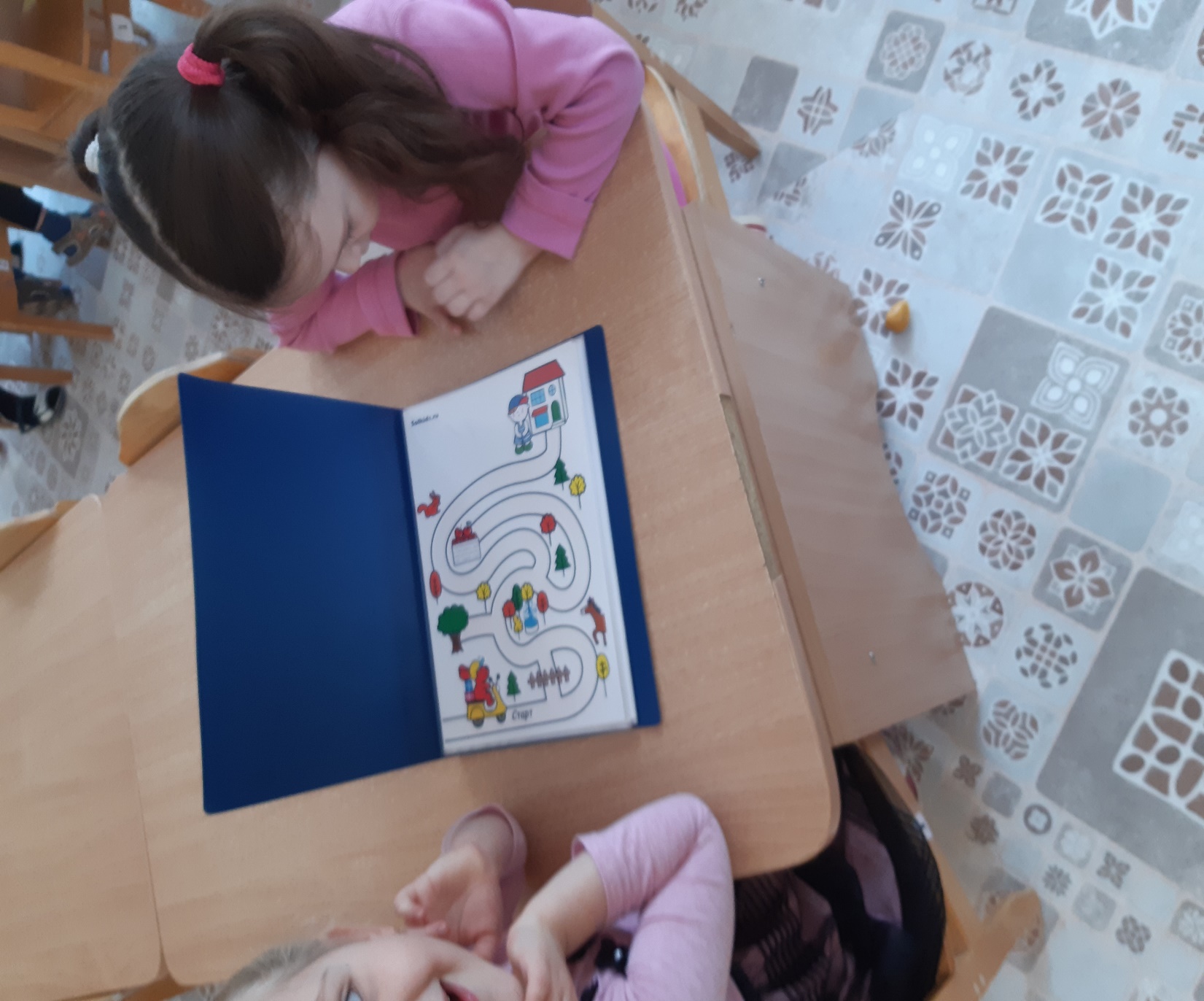 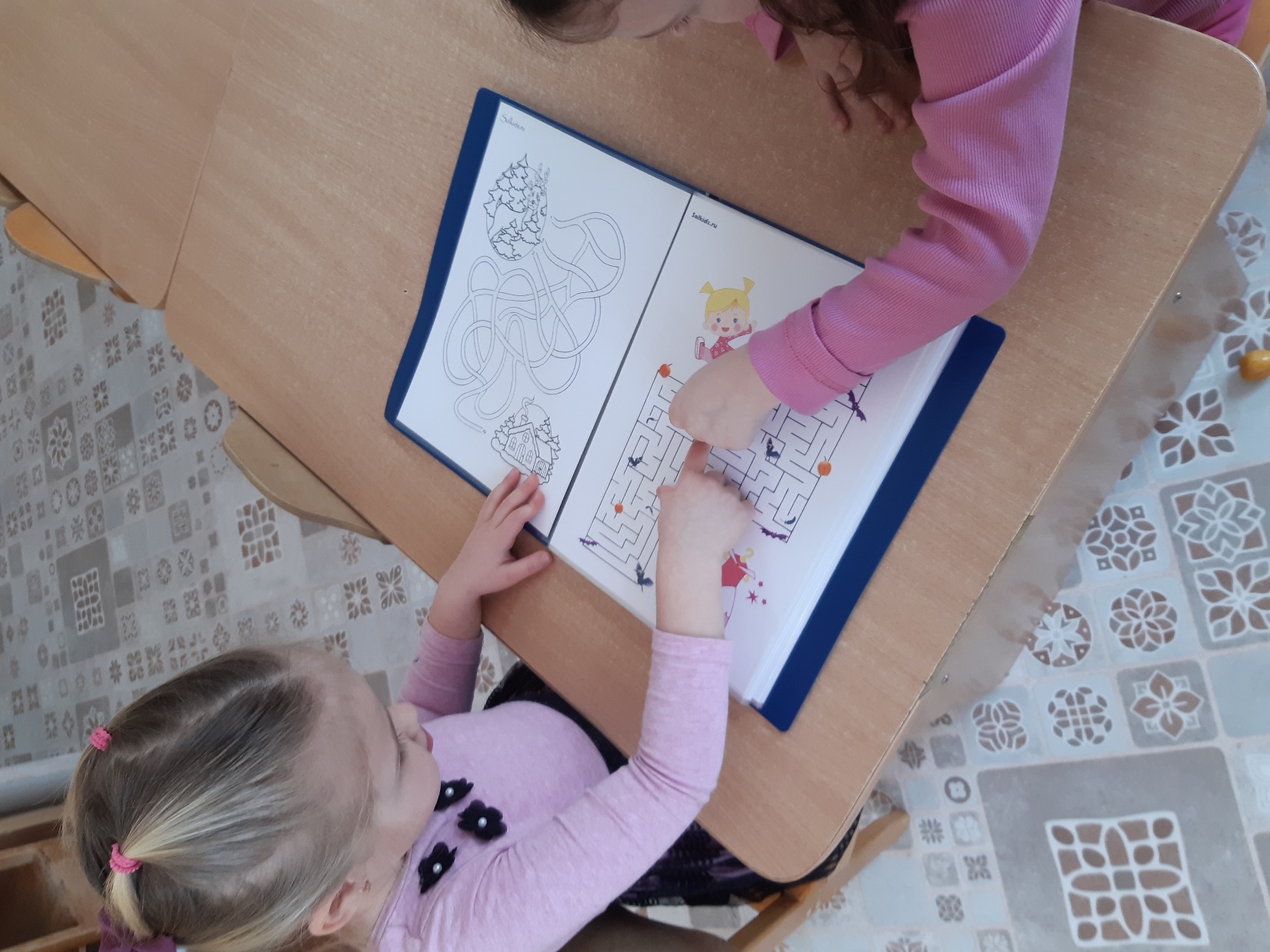 Спасибо 
за внимание!
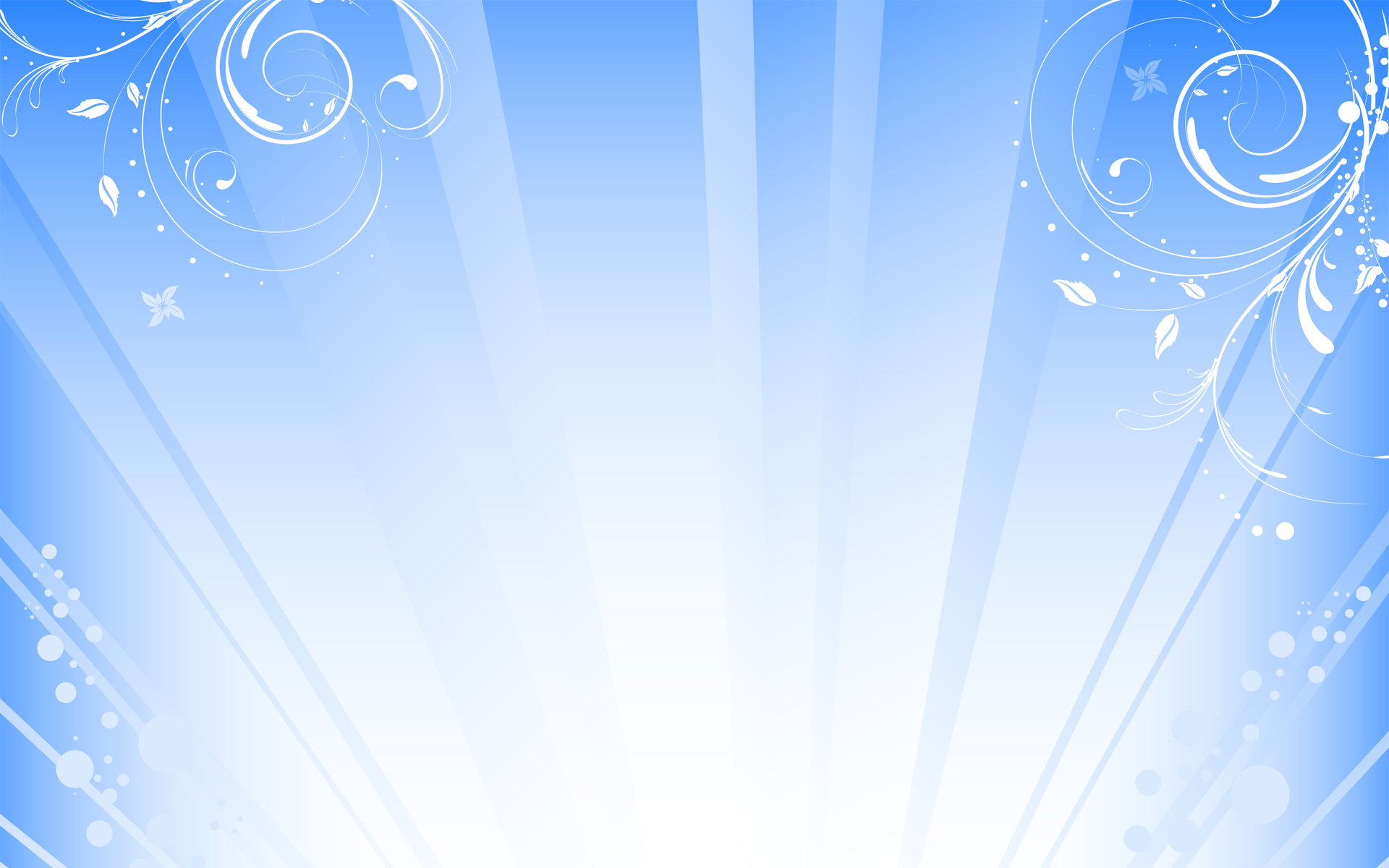